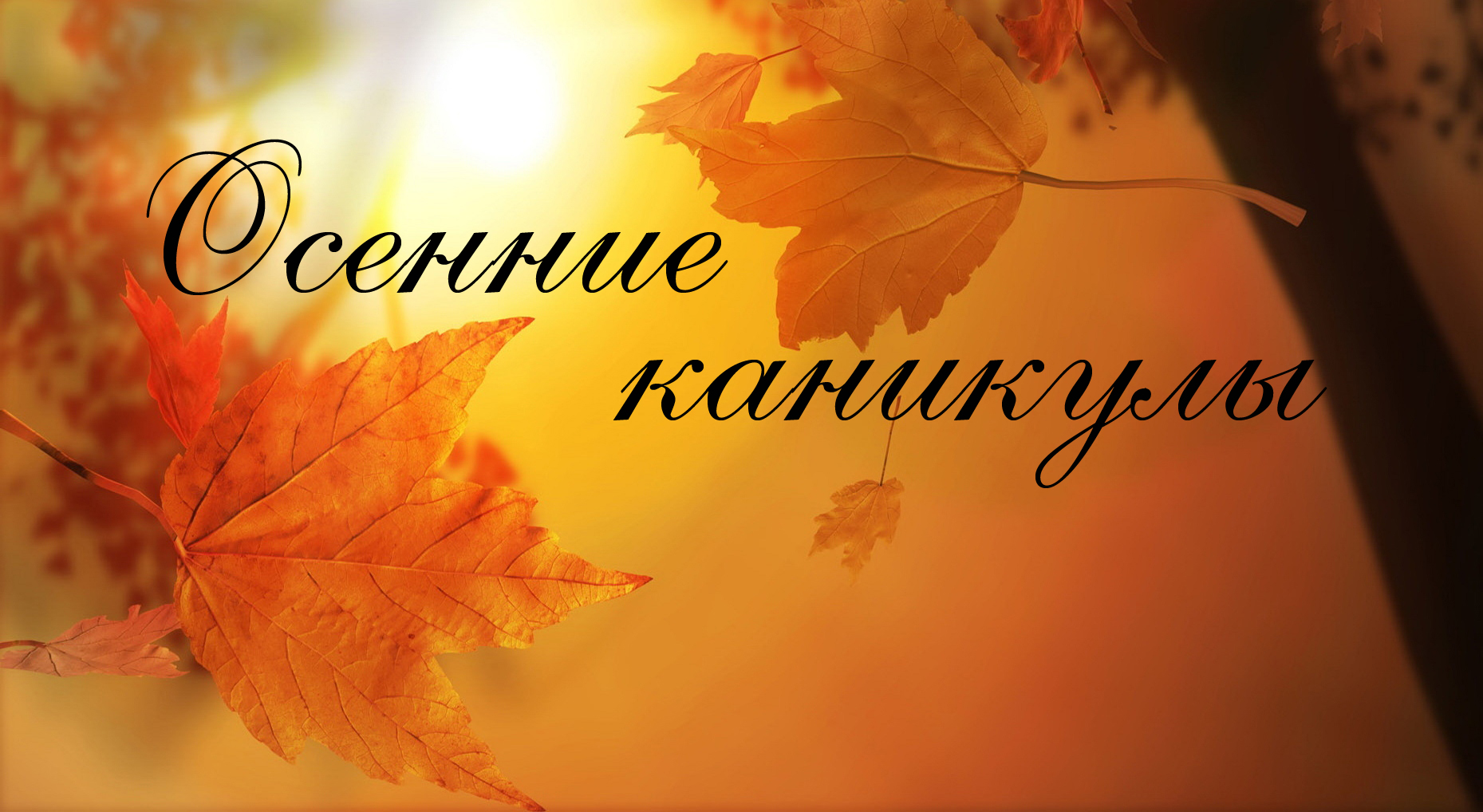 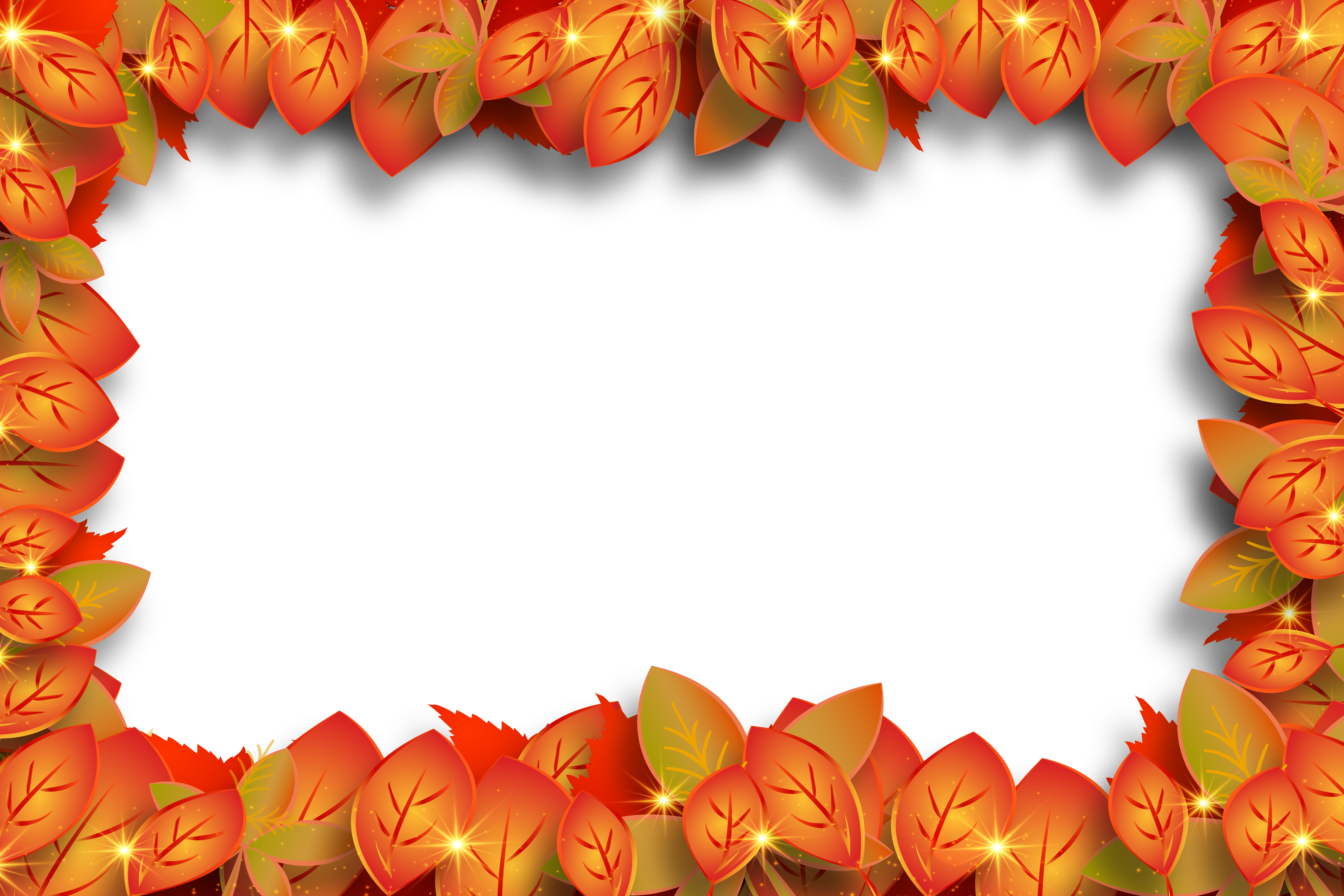 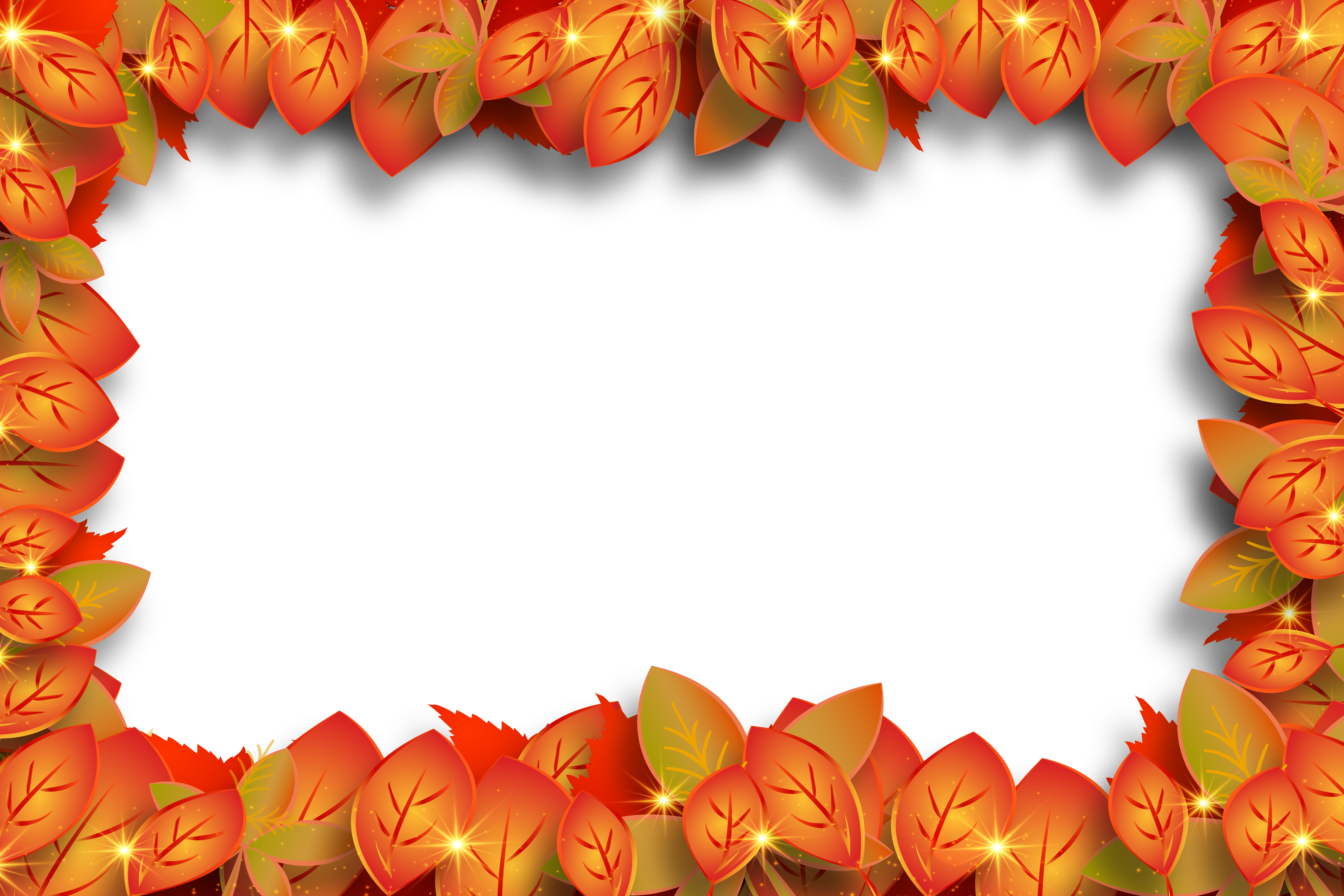 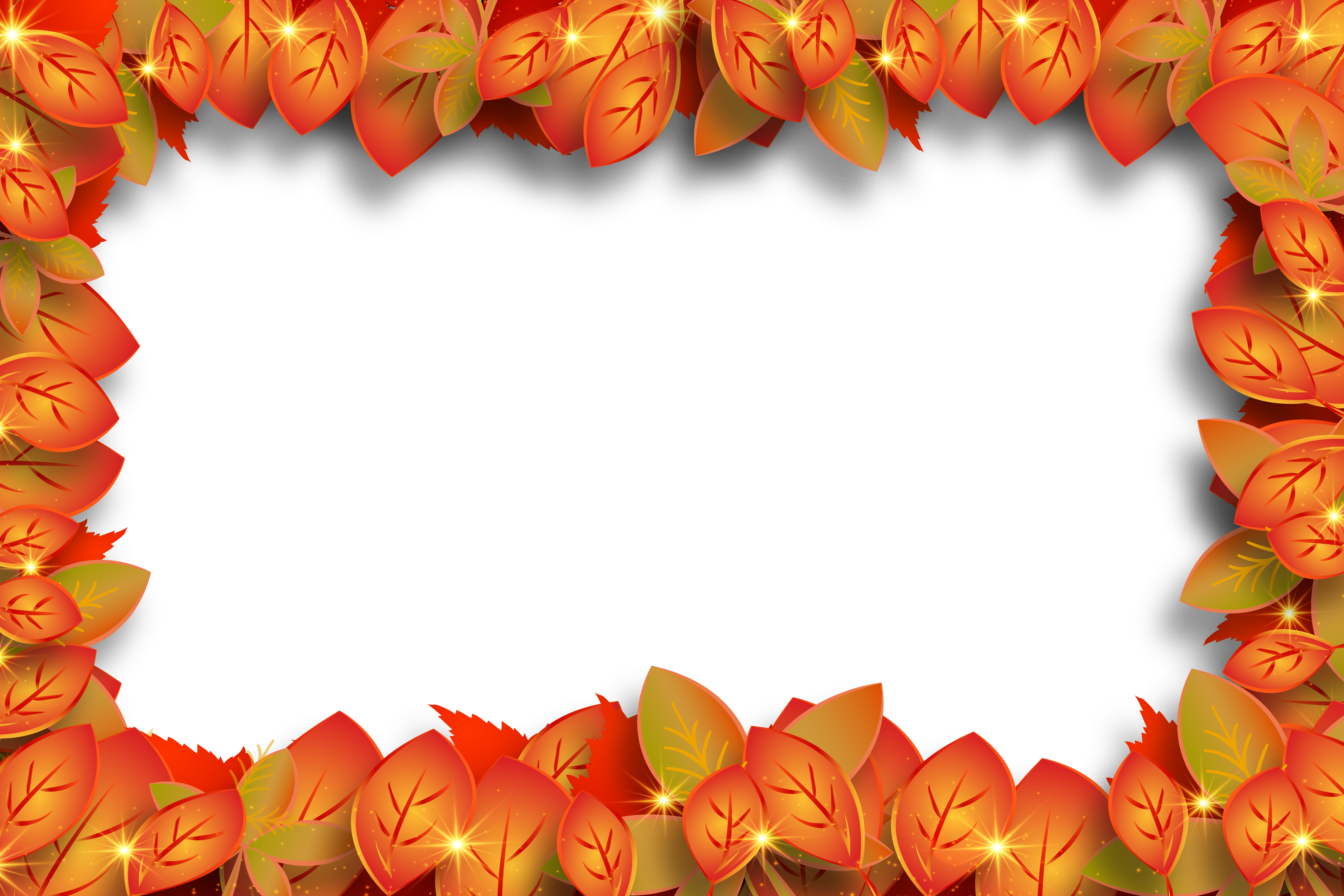 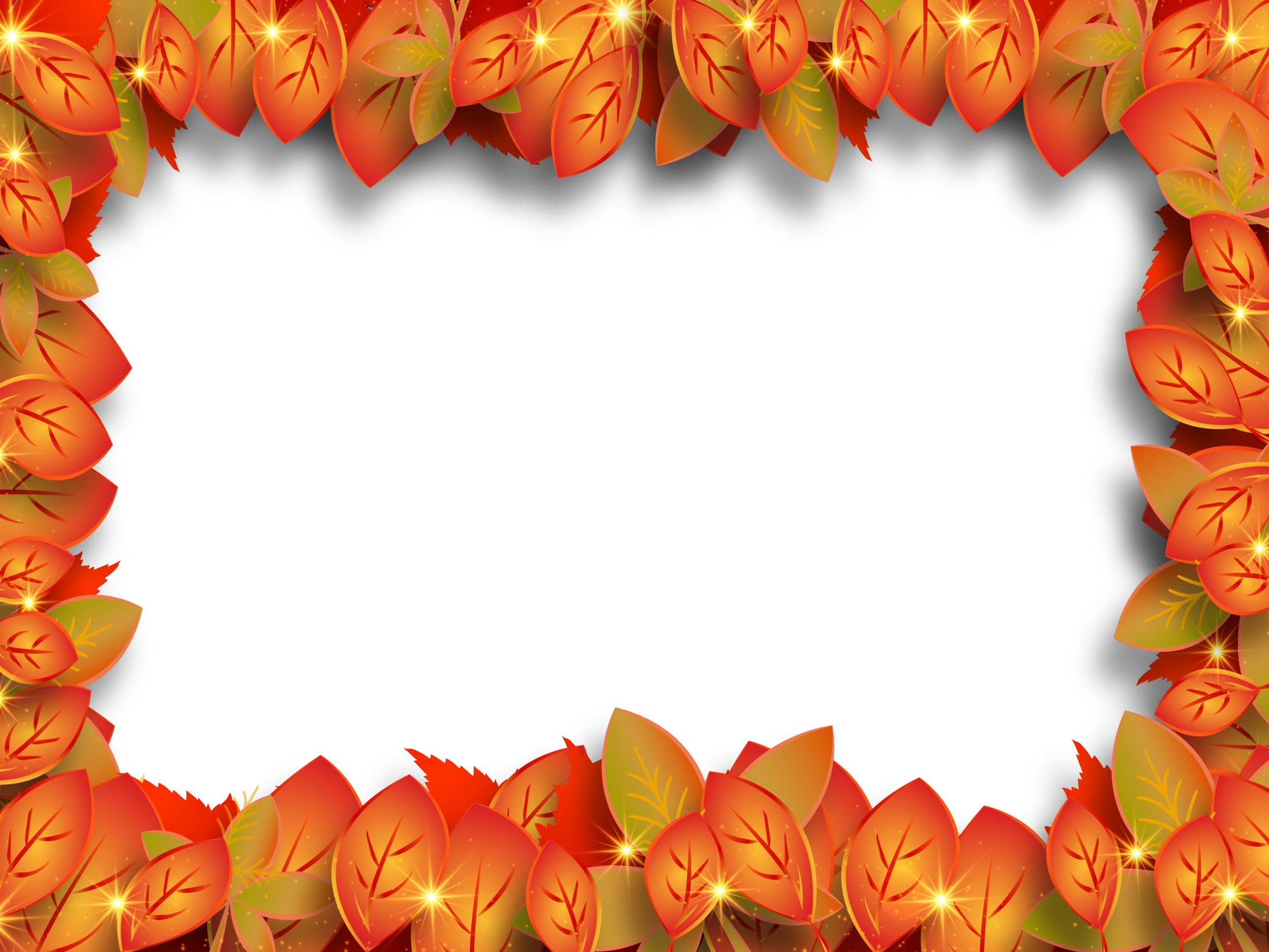 Осенние каникулы первые в учебном году, и, несмотря на то, 
что дети после летних каникул еще полны сил и энергии, всё 
равно эту недельку отдыха ждали с большим нетерпением.
30 октября в 7а классе был проведён классный час 
«Безопасность в интернете»
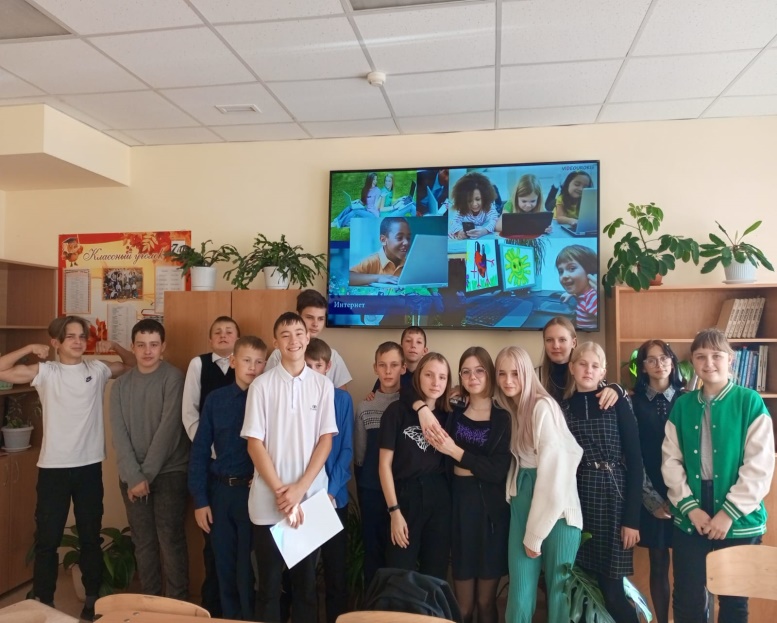 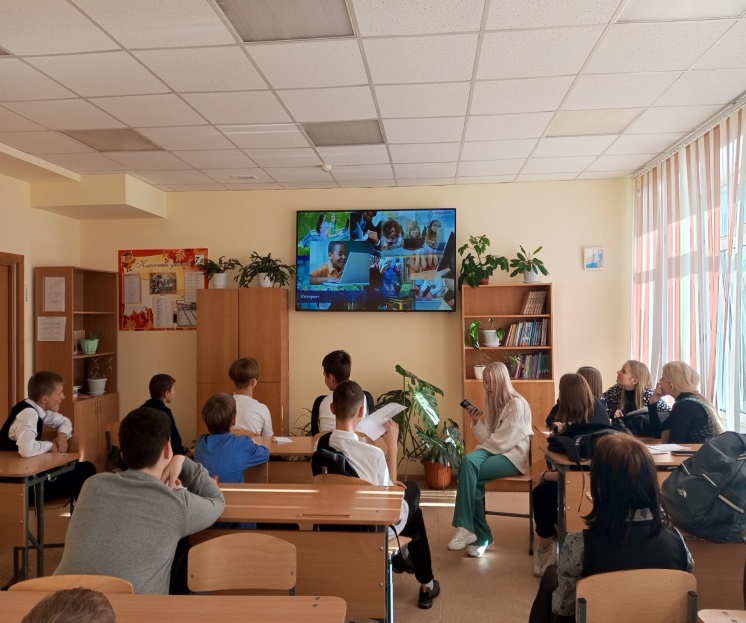 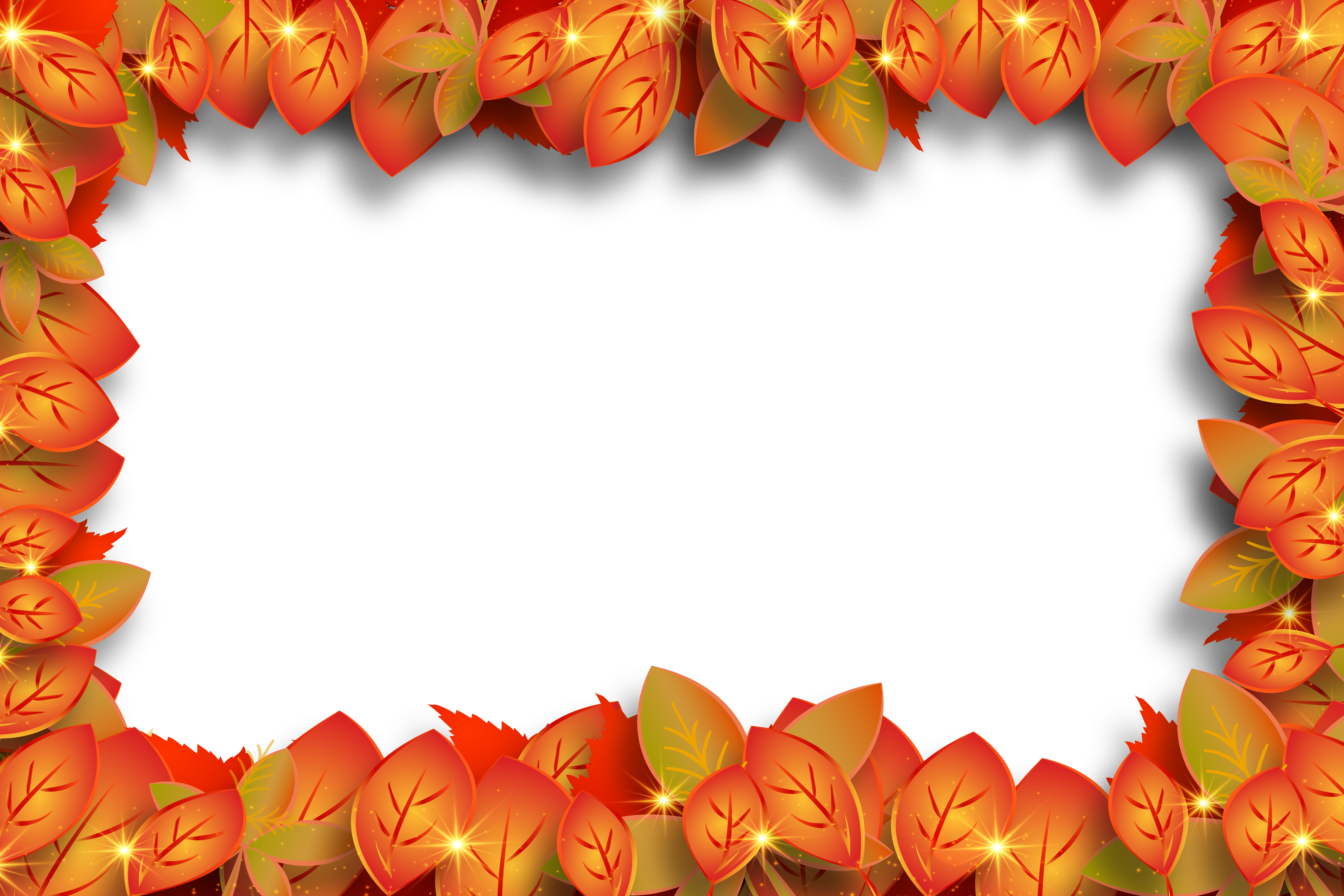 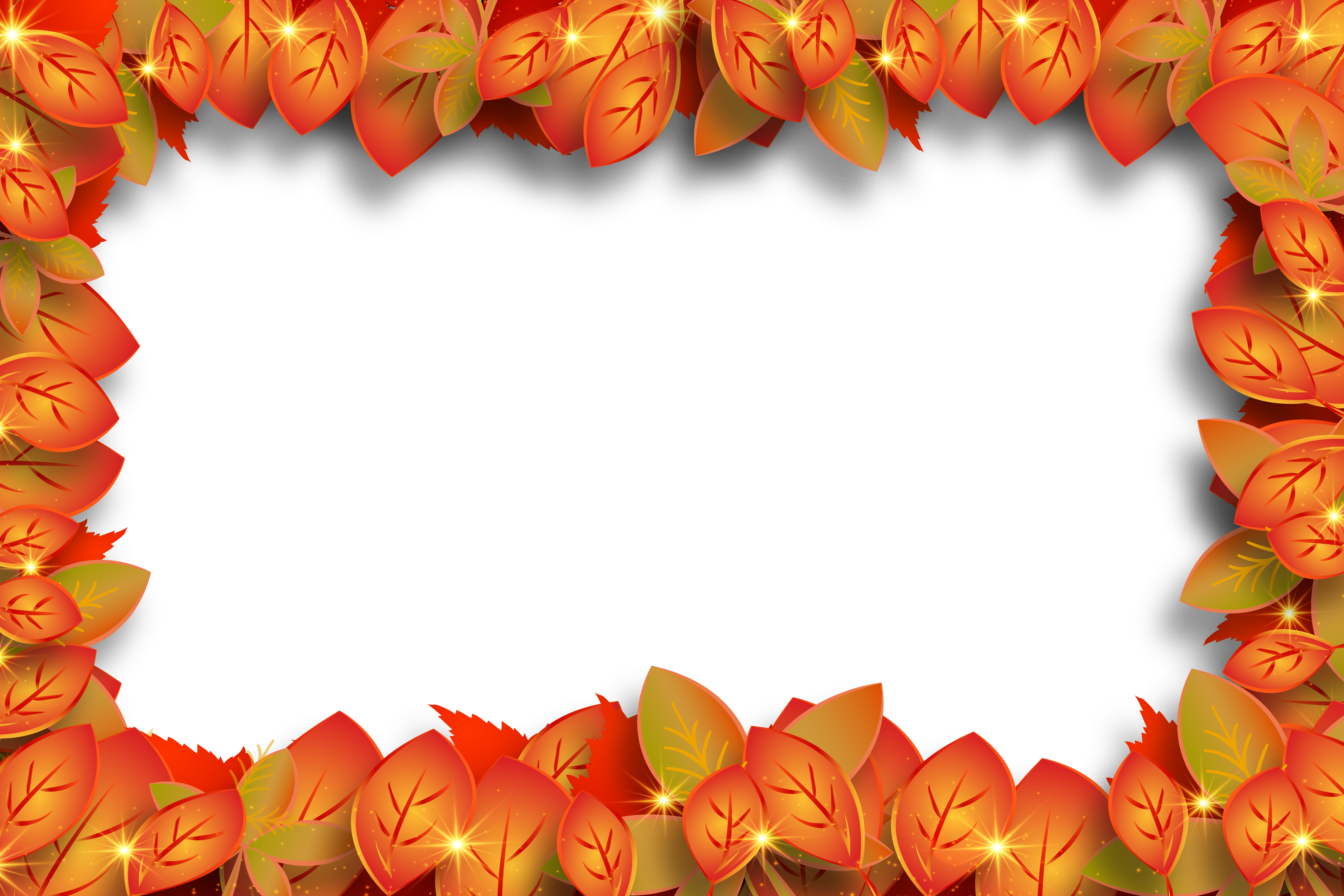 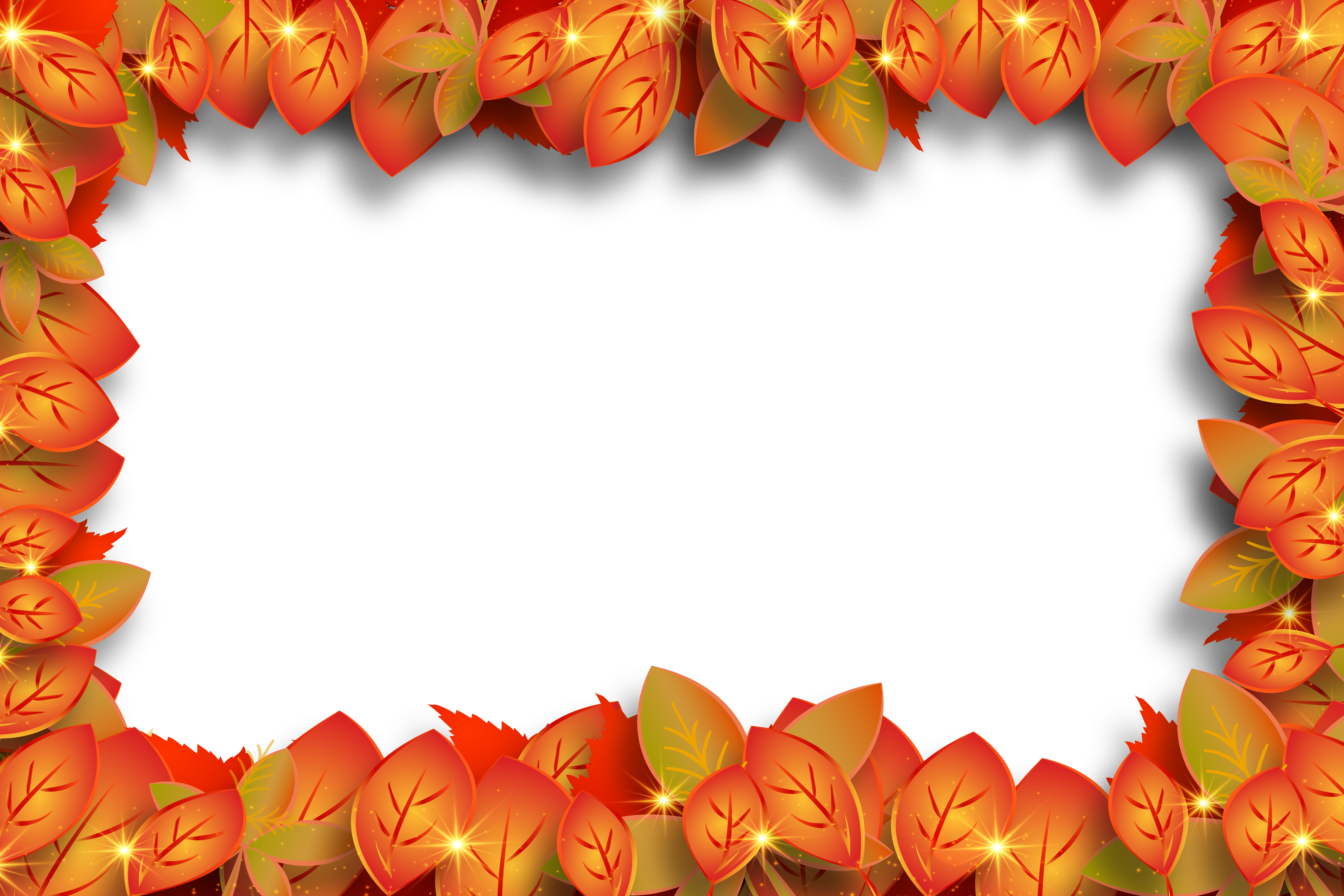 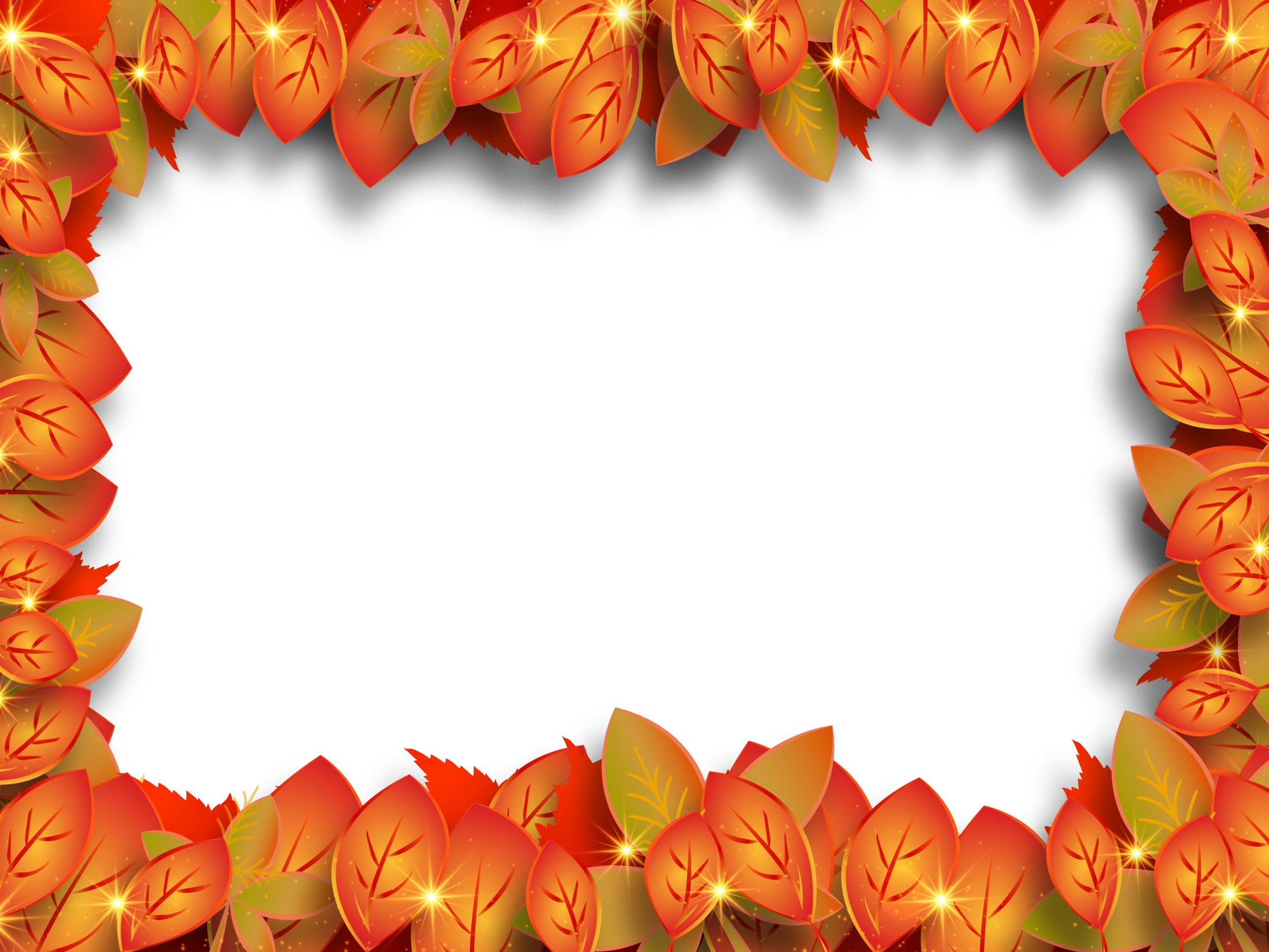 30 октября в детской библиотеке для 6-х классов были  проведены интеллектуальные игры,  «Поле чудес». 
В завершении ребята занимались различными активностями и получили сладкие призы.
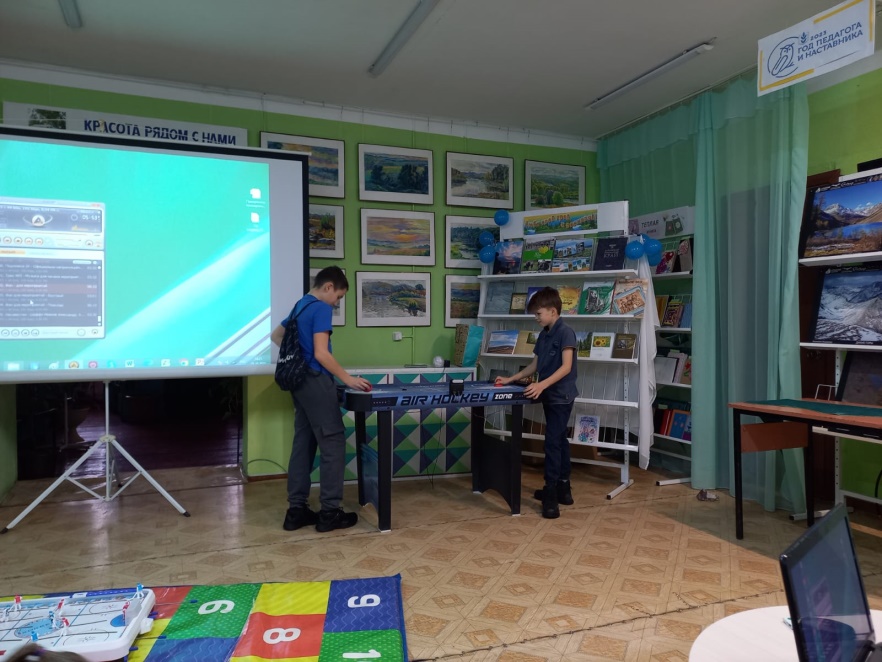 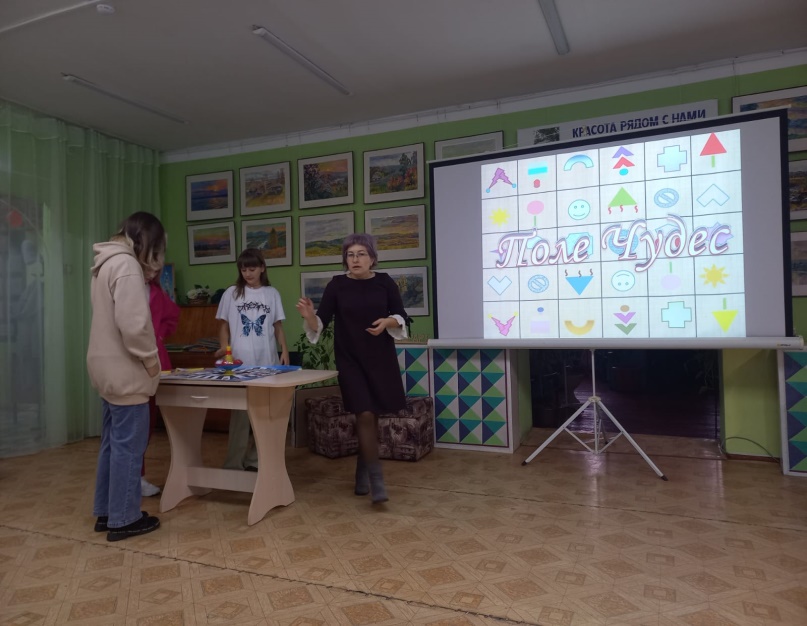 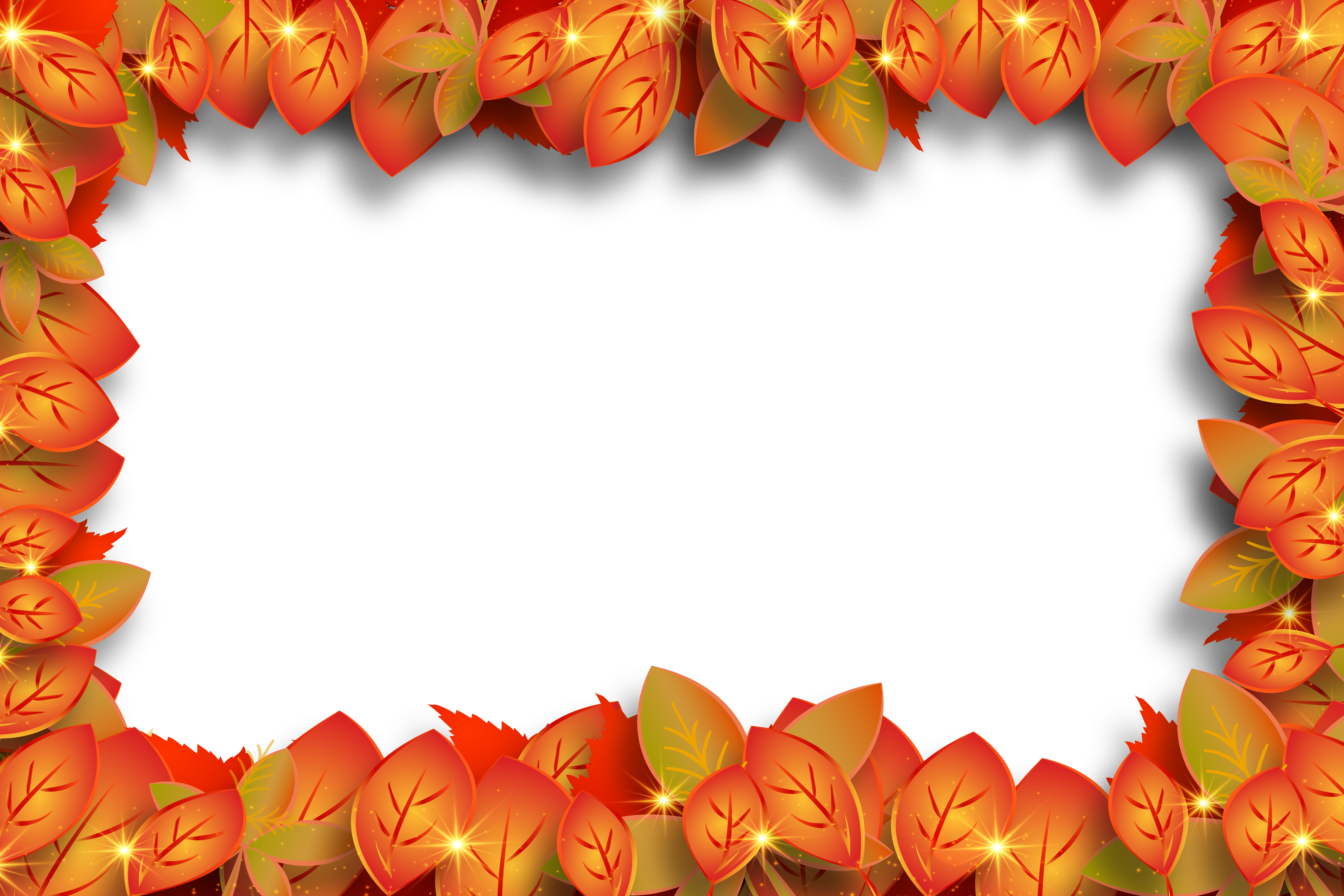 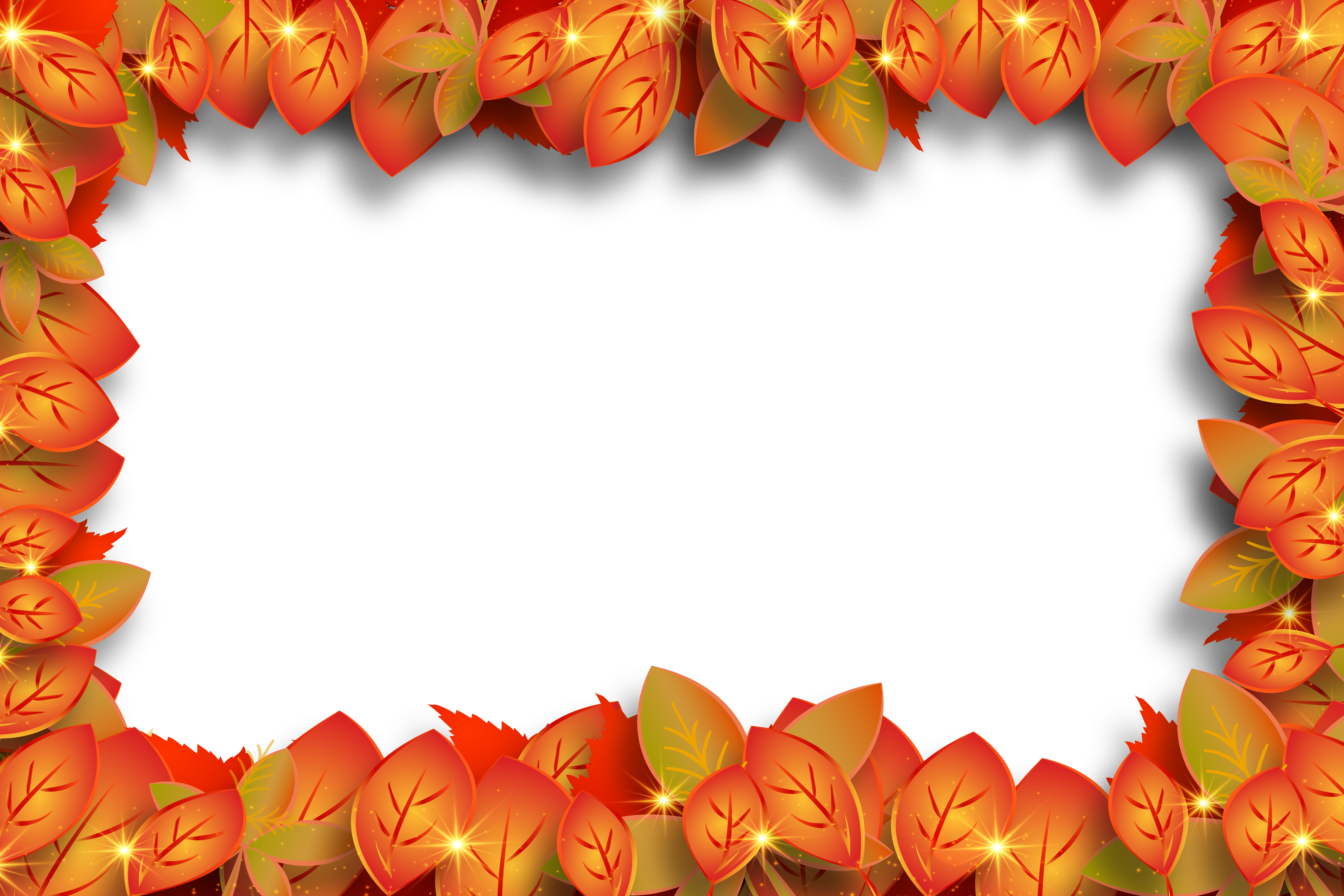 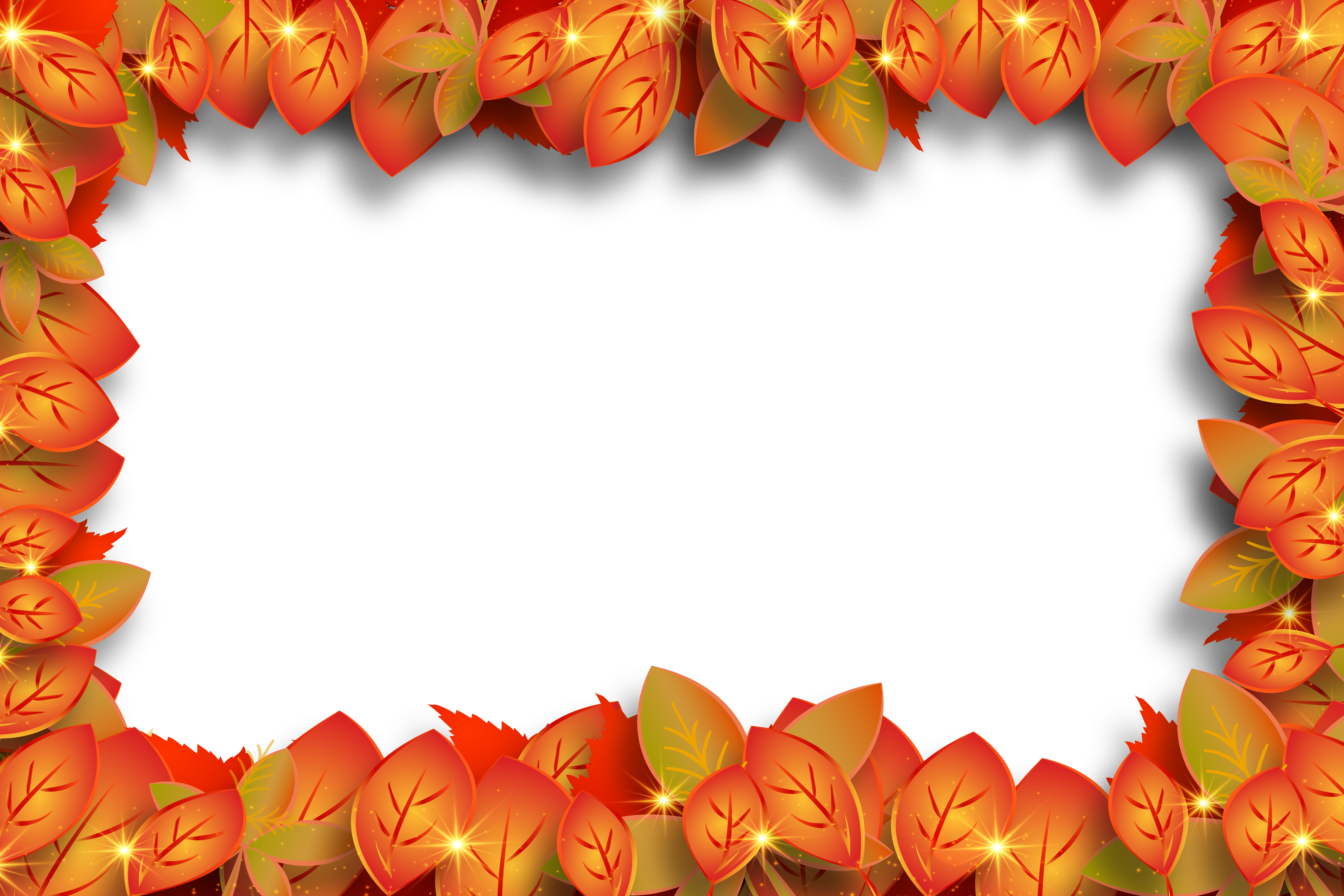 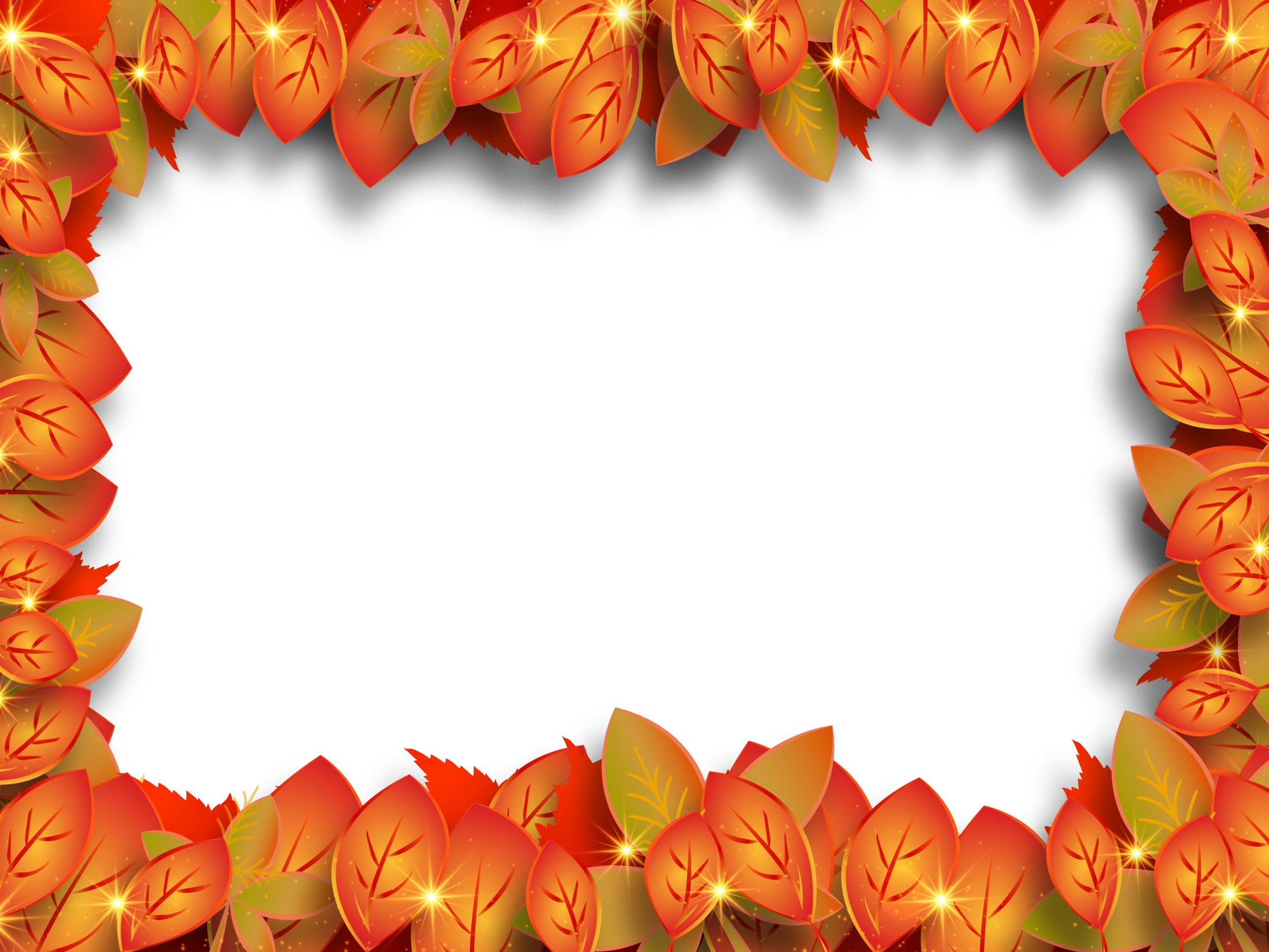 Учащиеся 3-х классов  во время осенних каникул посетили
 детскую библиотеку. Была проведена познавательная 
игра «Деревья-украшения Земли» с использованием 
интерактивного глобуса. Затем ребята поиграли в различные игры.
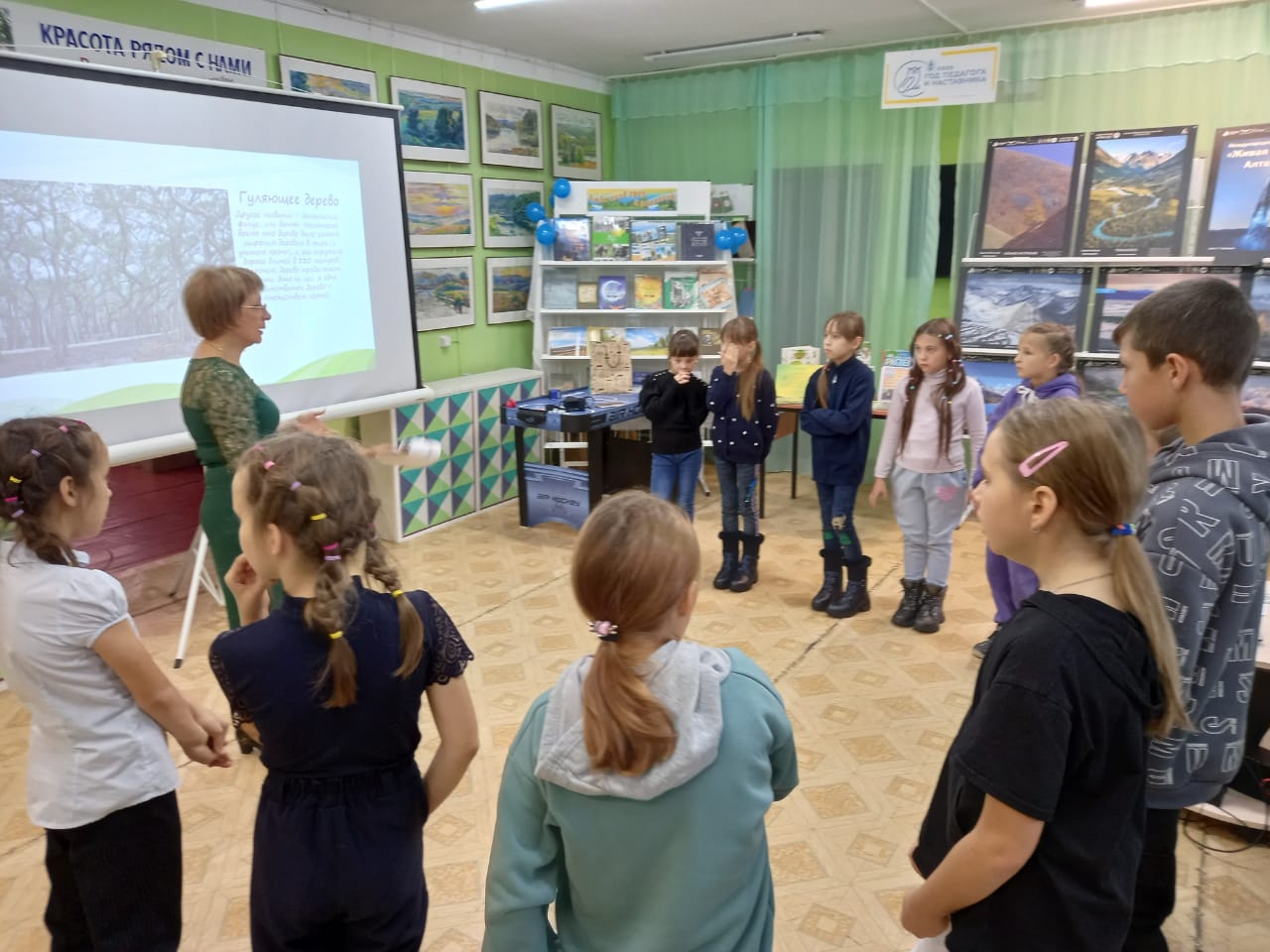 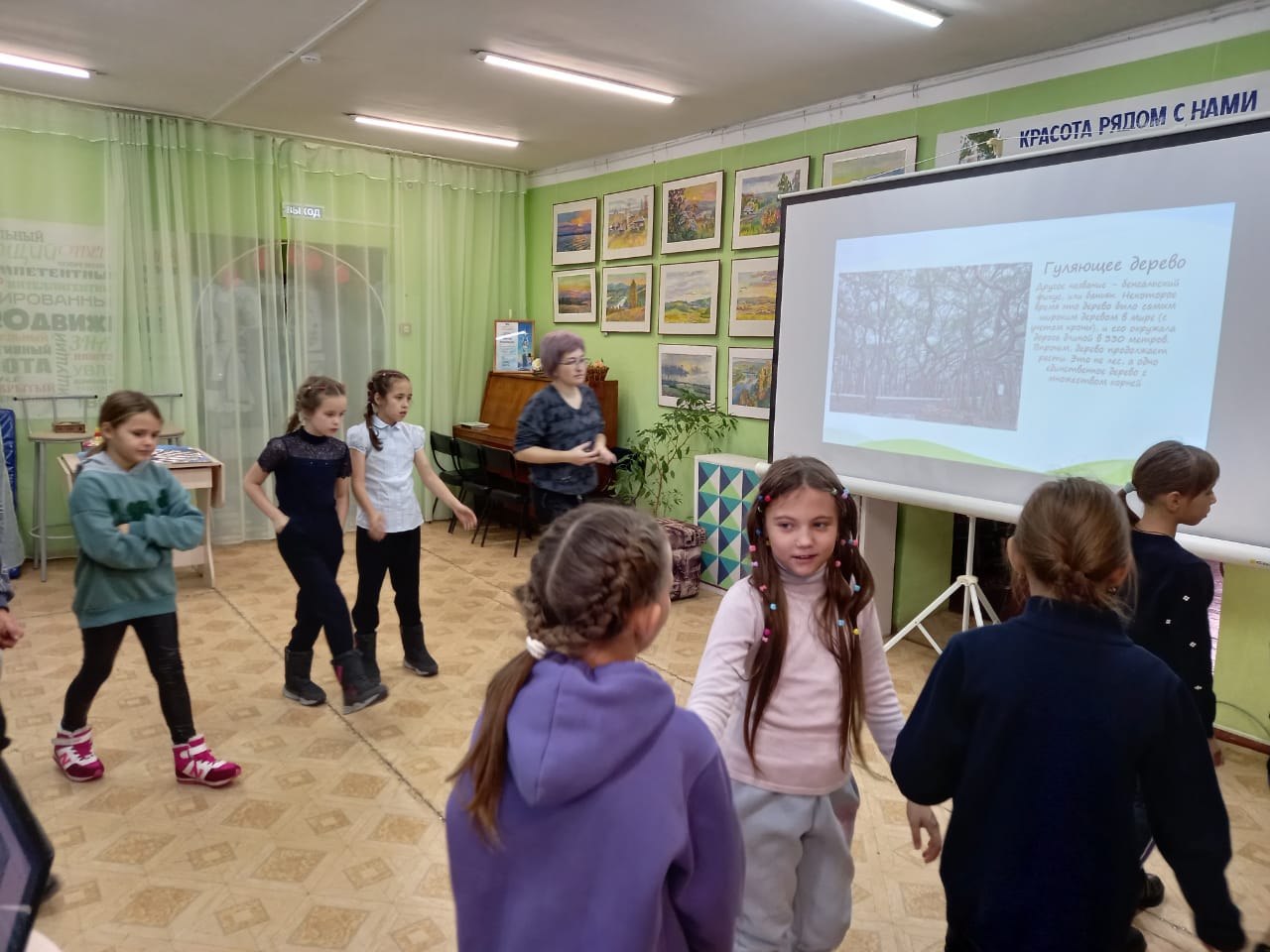 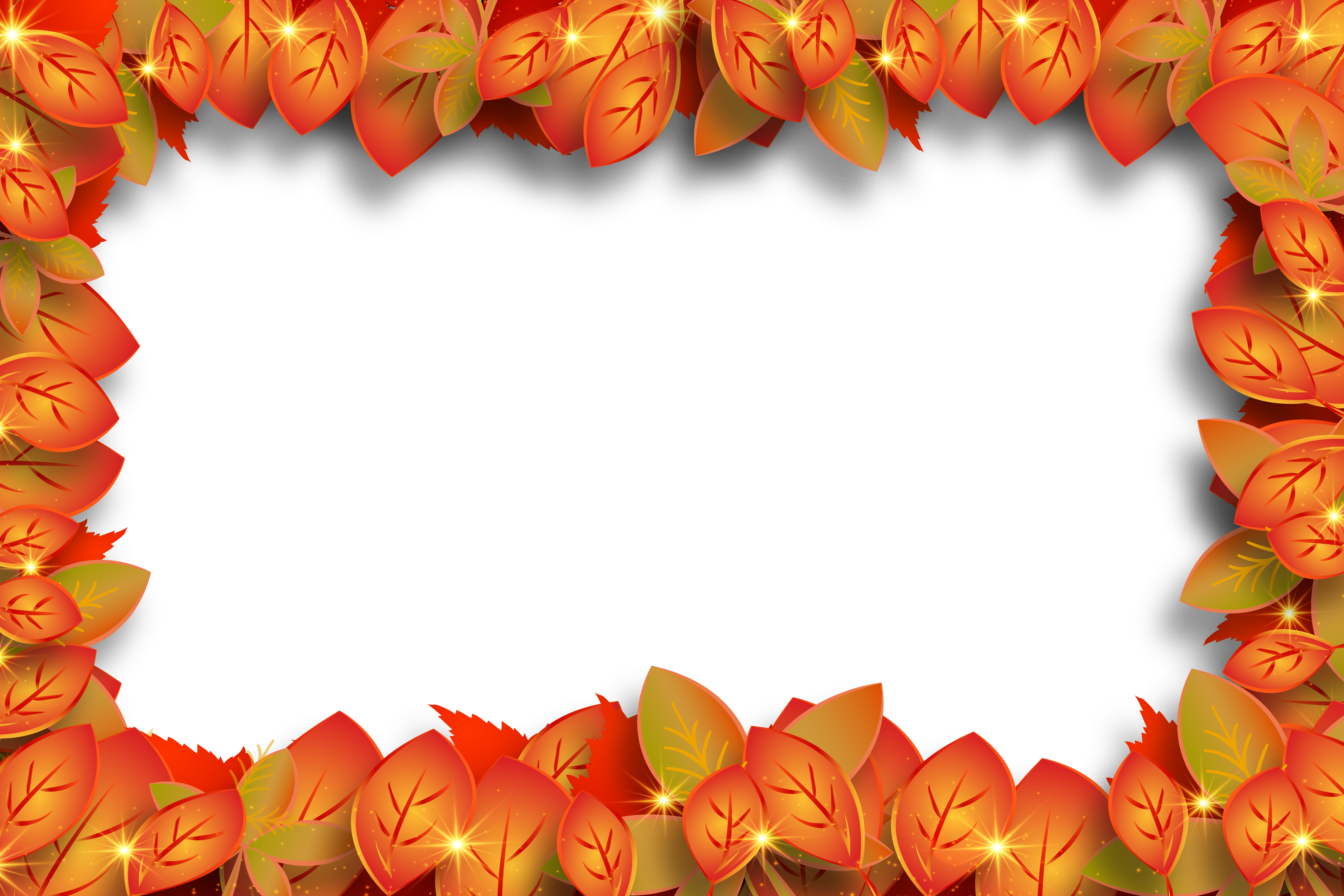 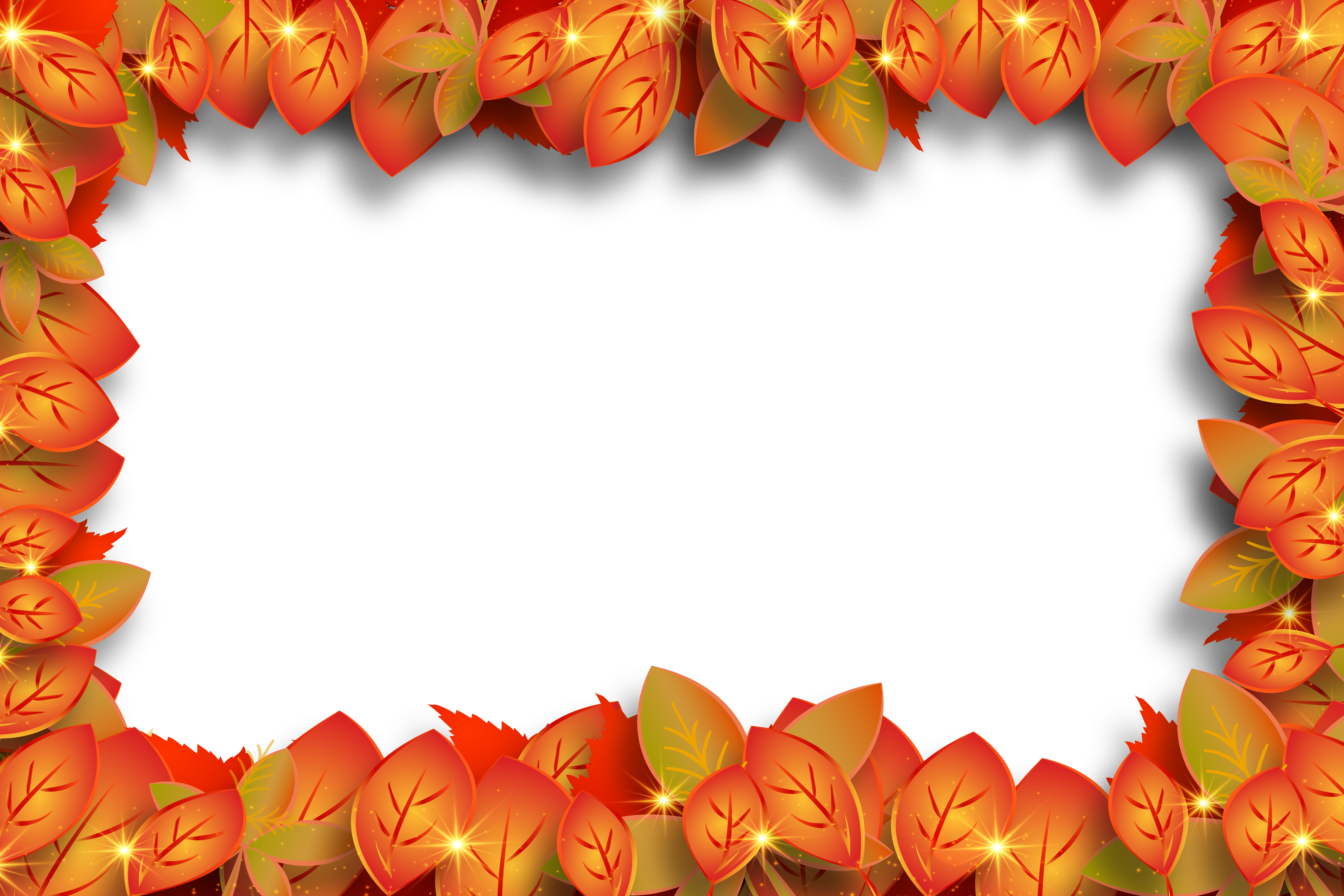 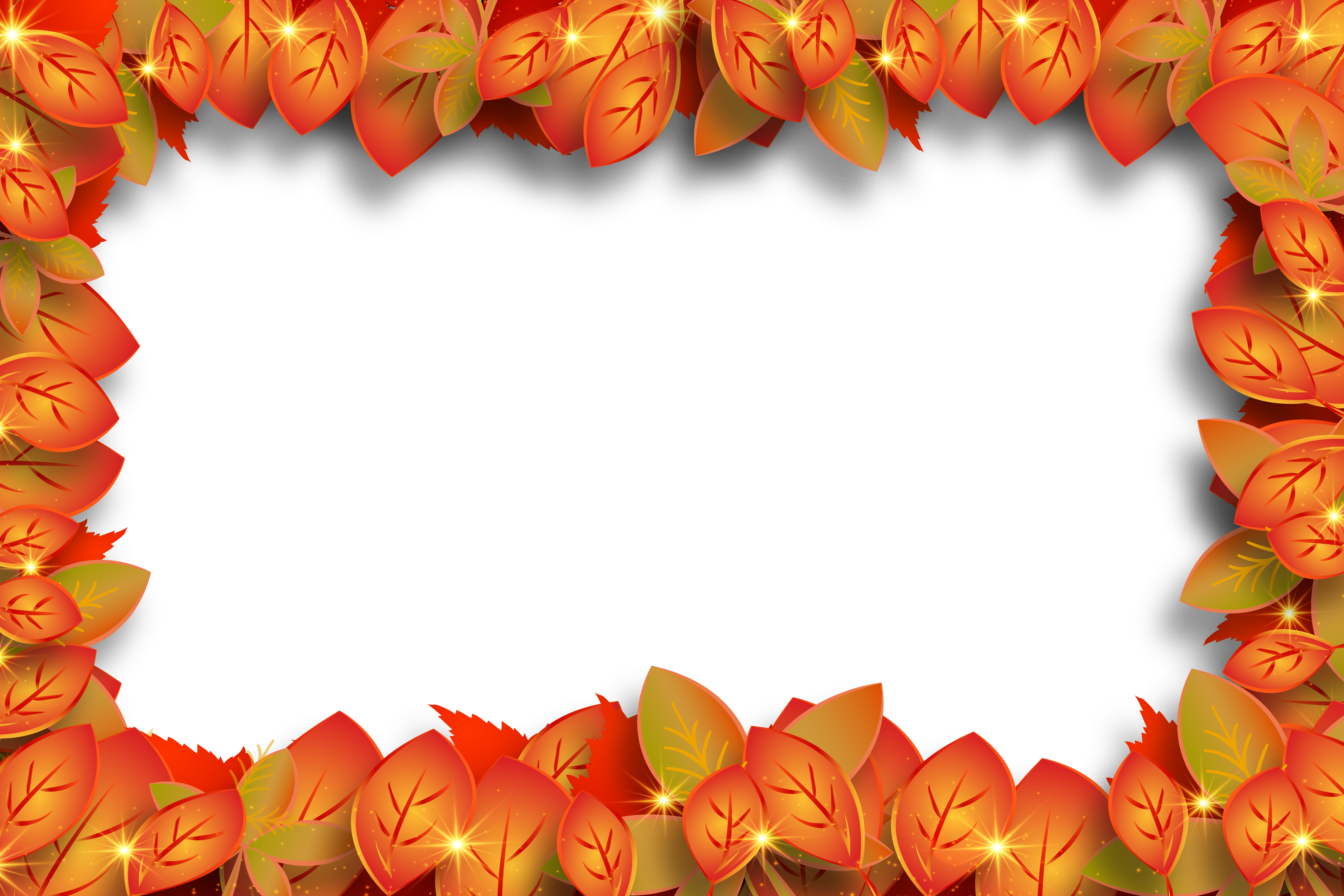 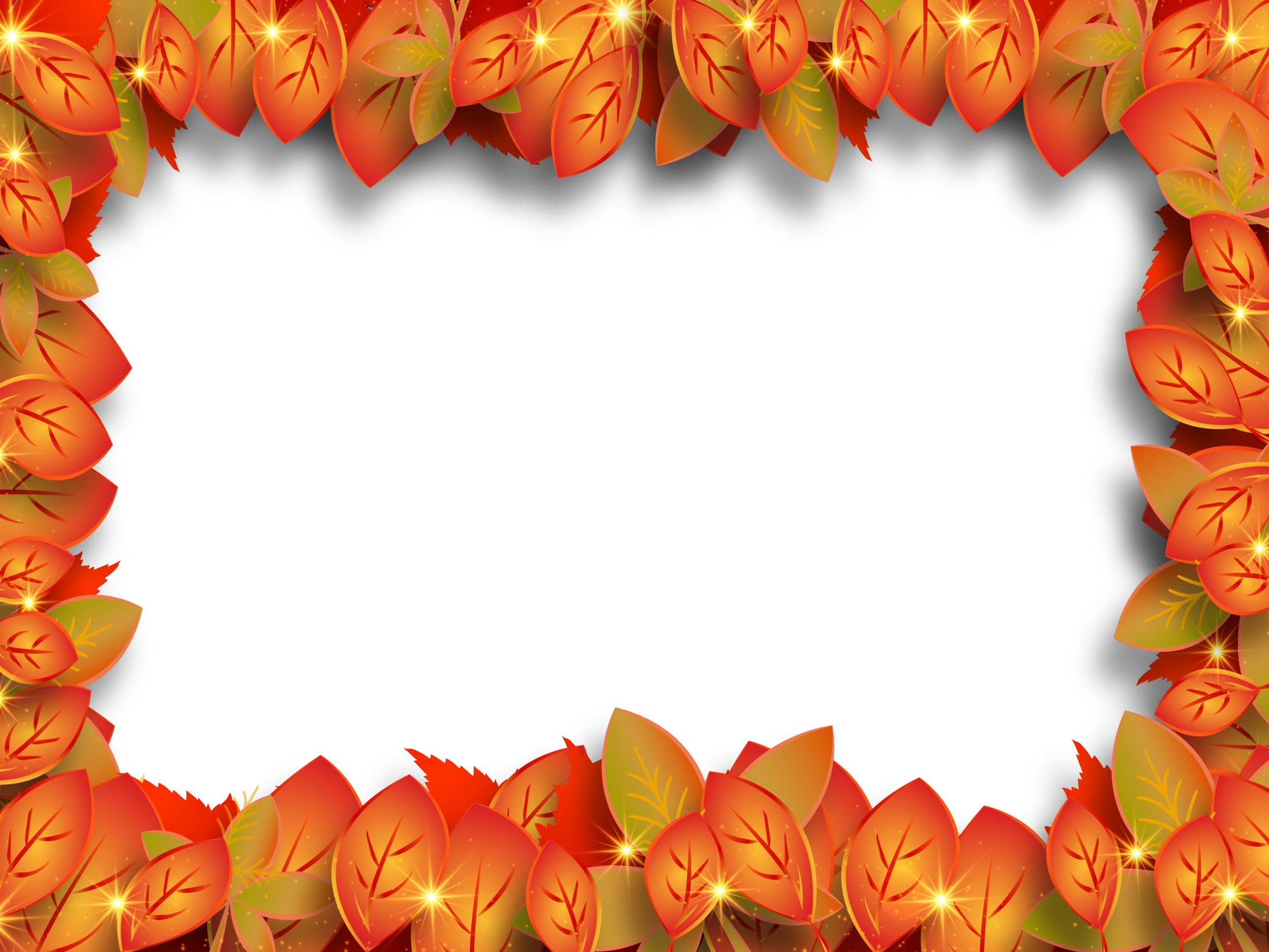 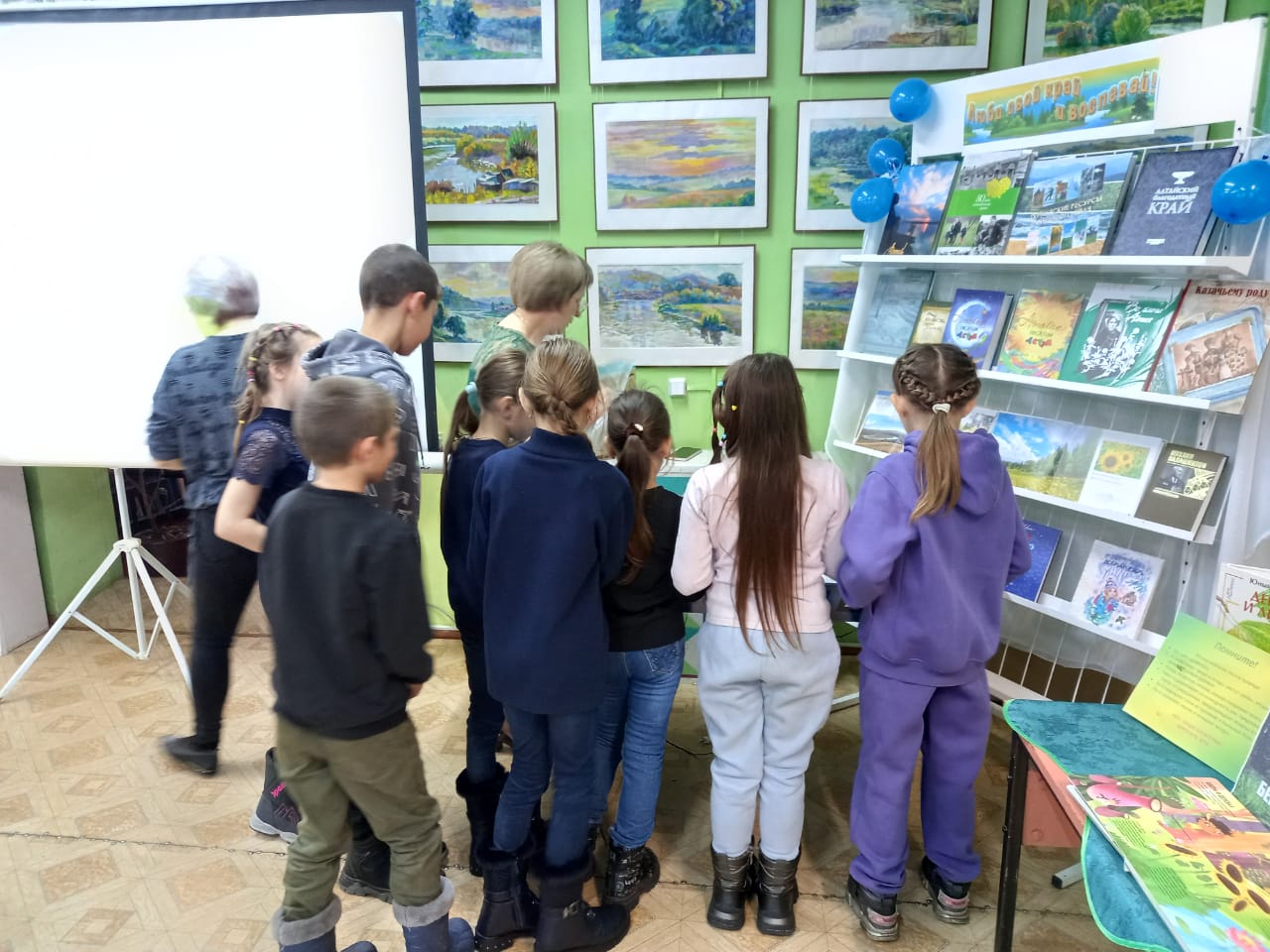 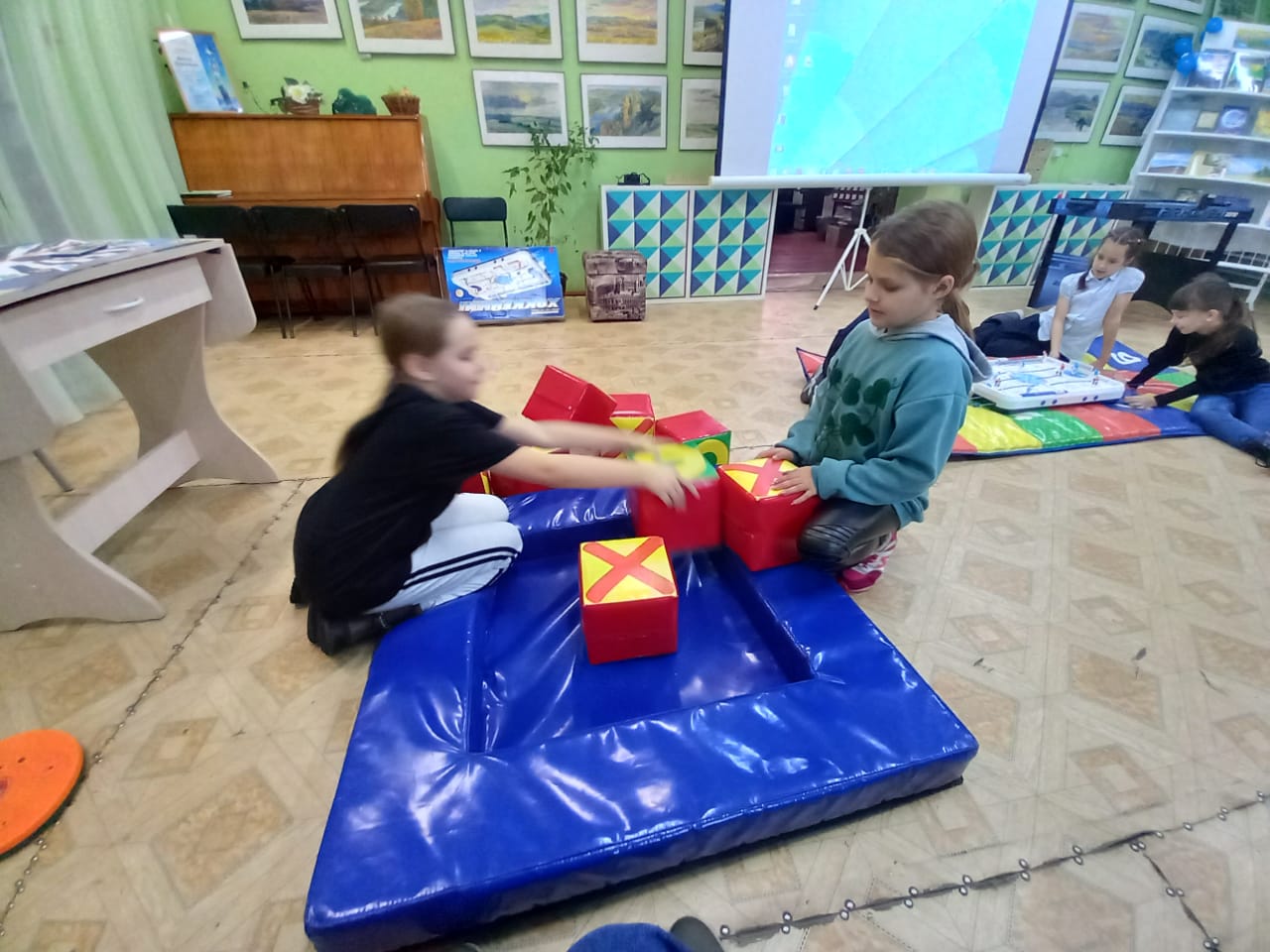 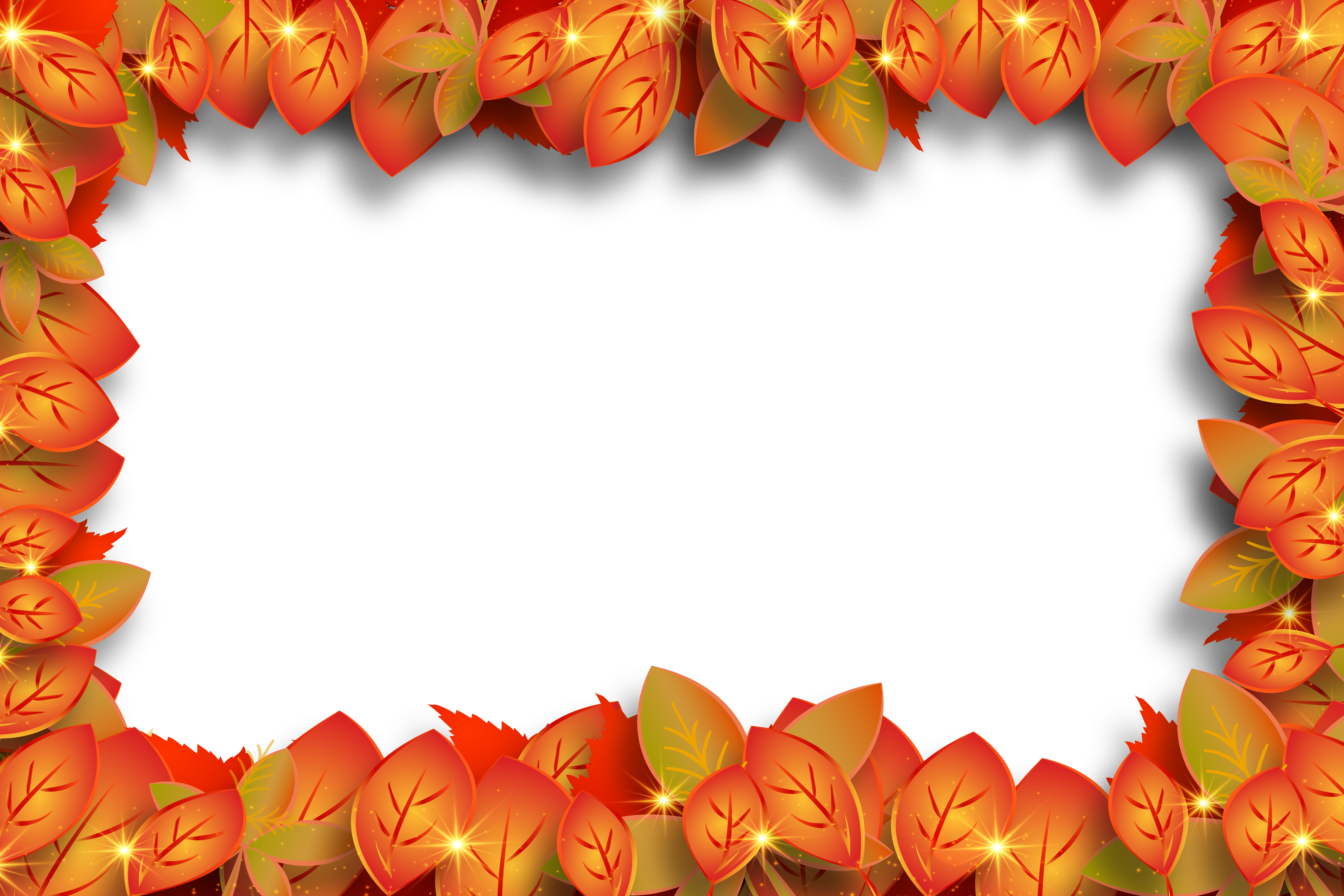 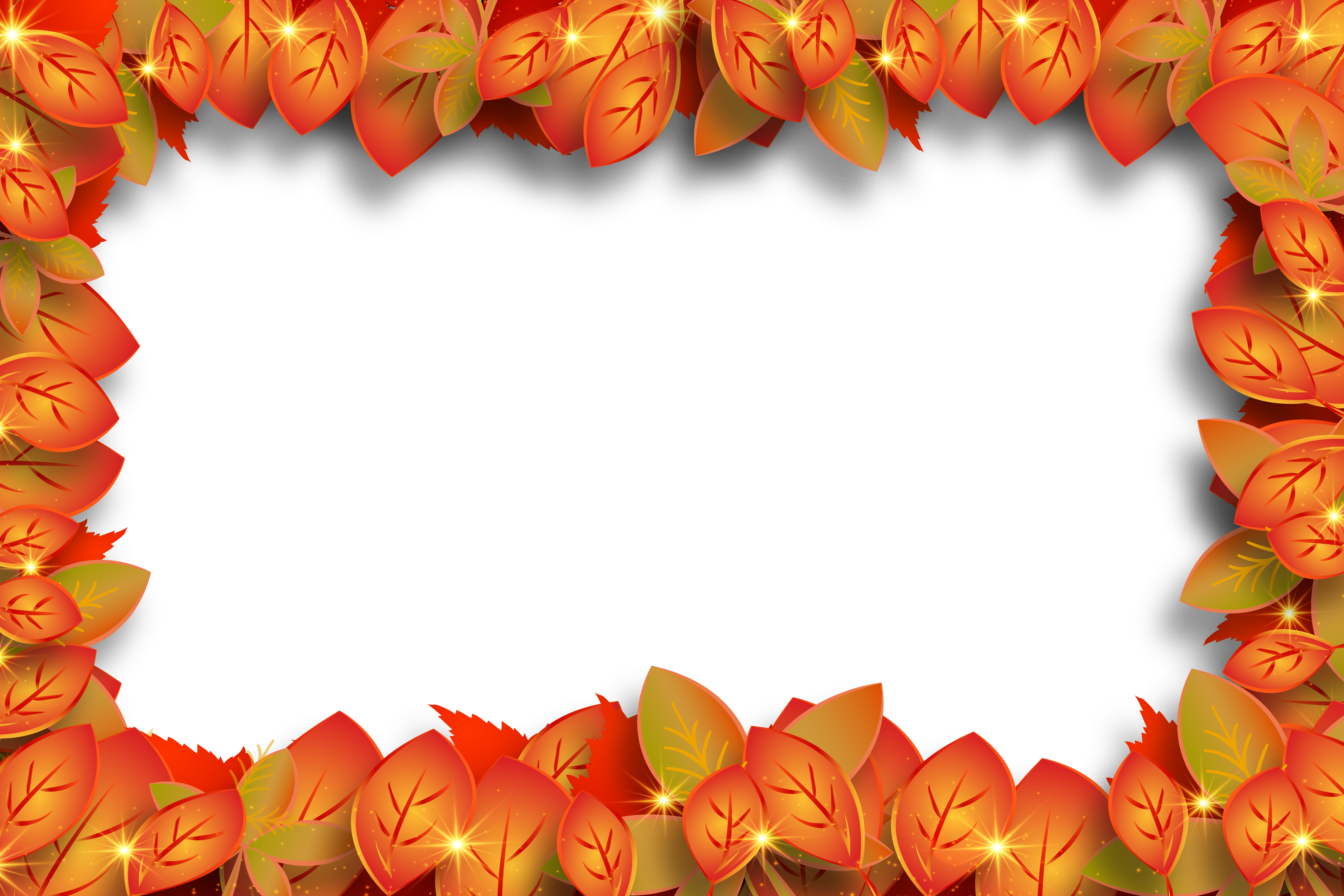 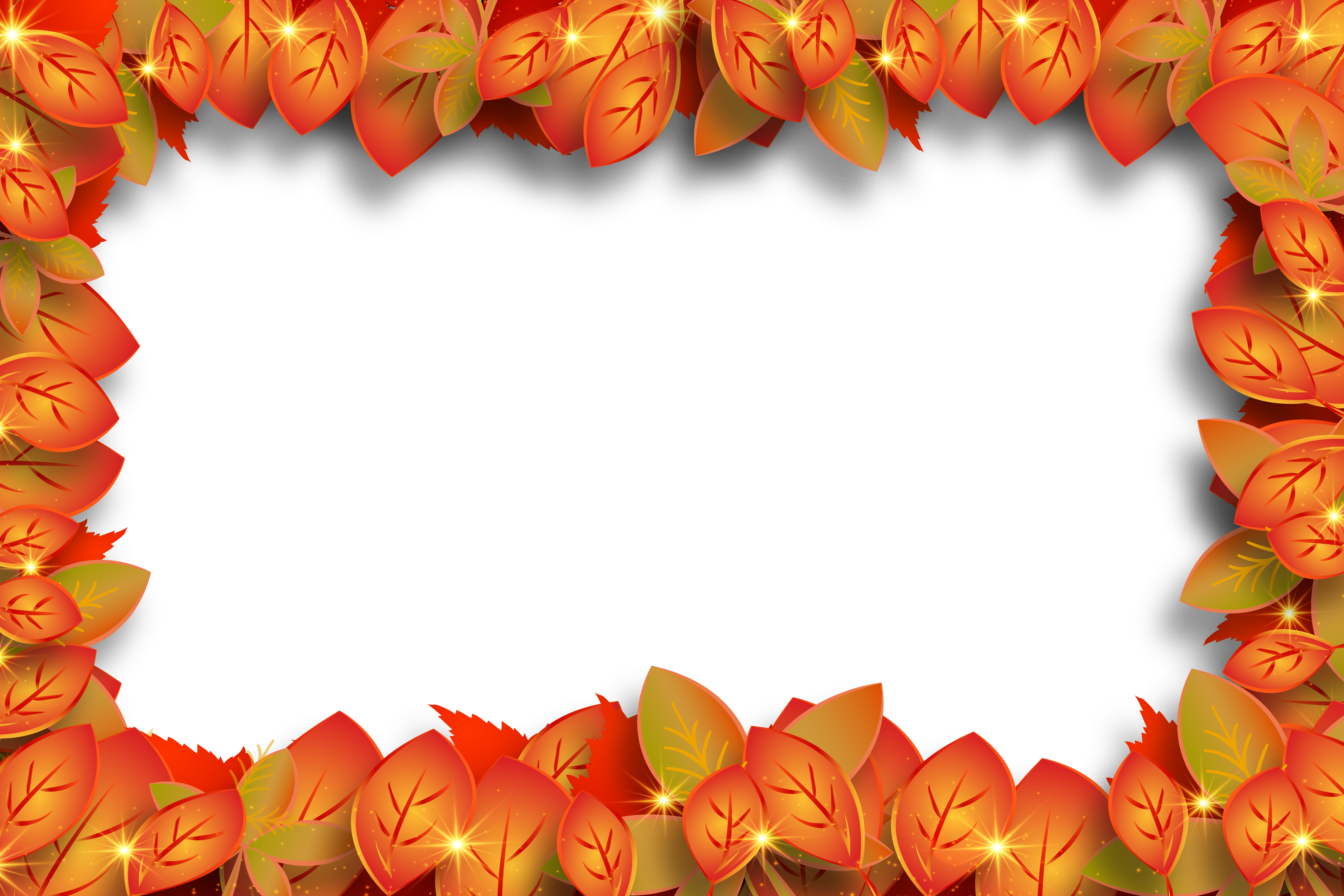 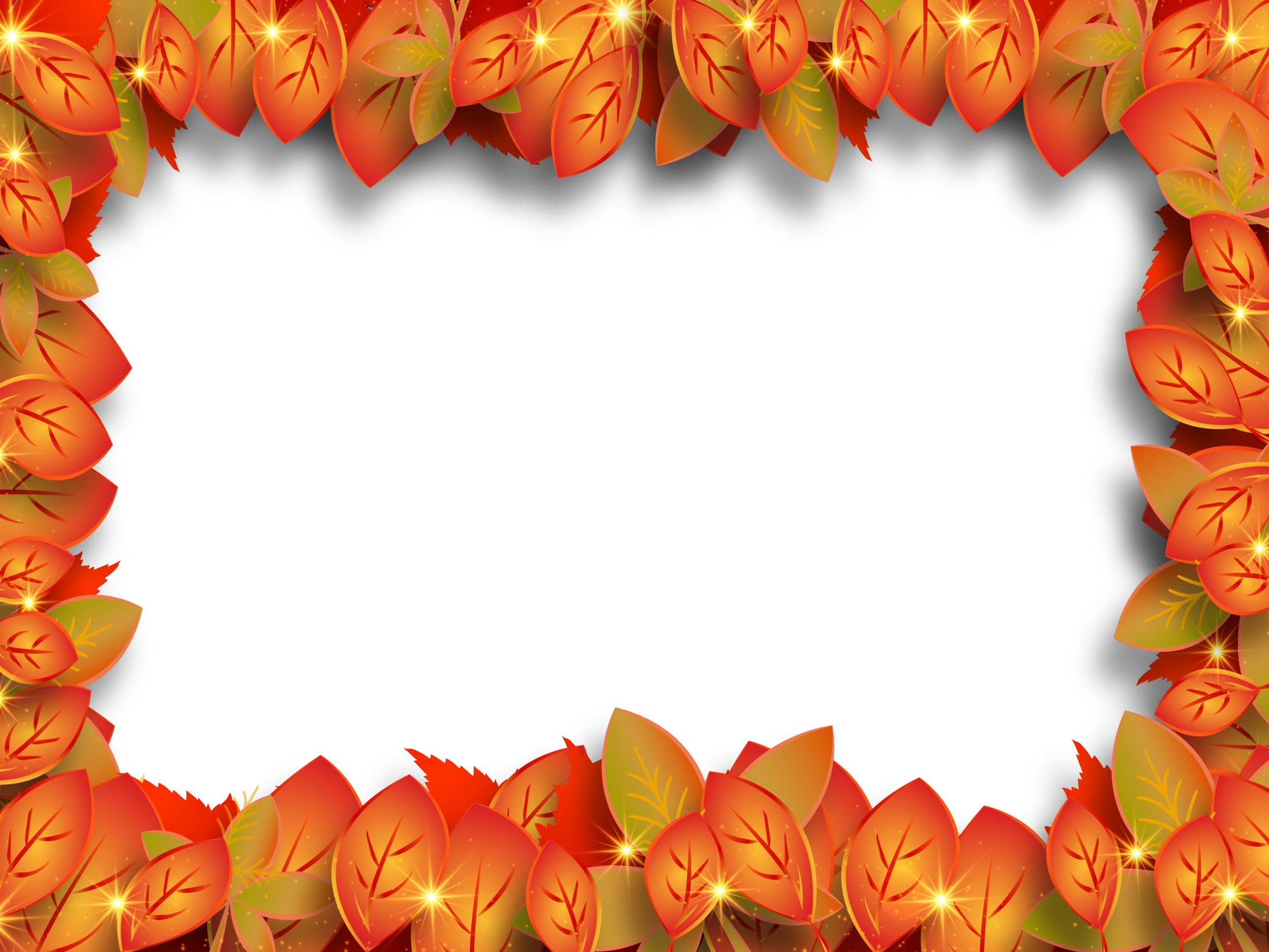 С ребятами 5-х классов проводилась викторина по правилам 
дорожного движения, после чего были проведены  
практические занятия с использованием мобильной  площадки.
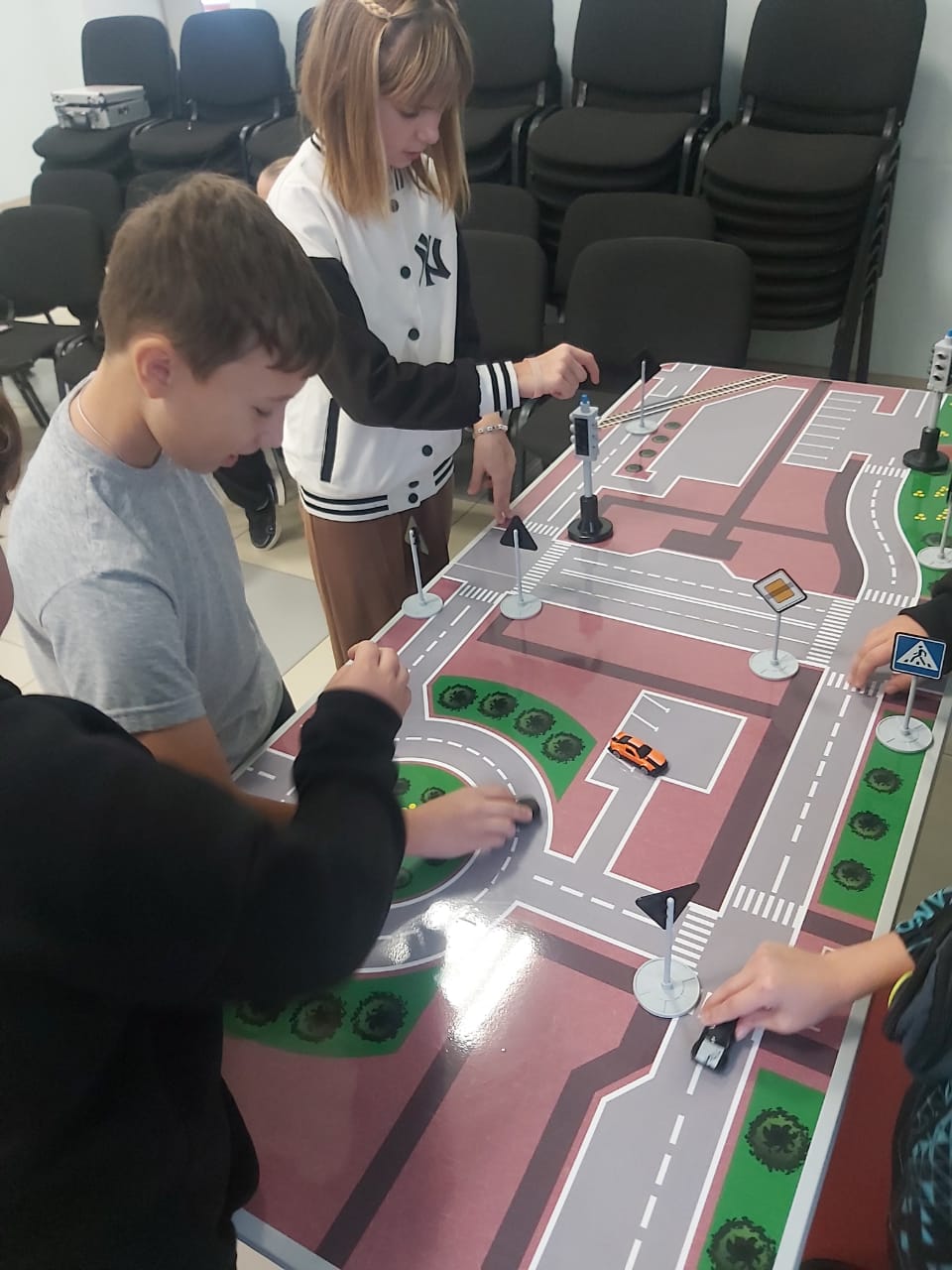 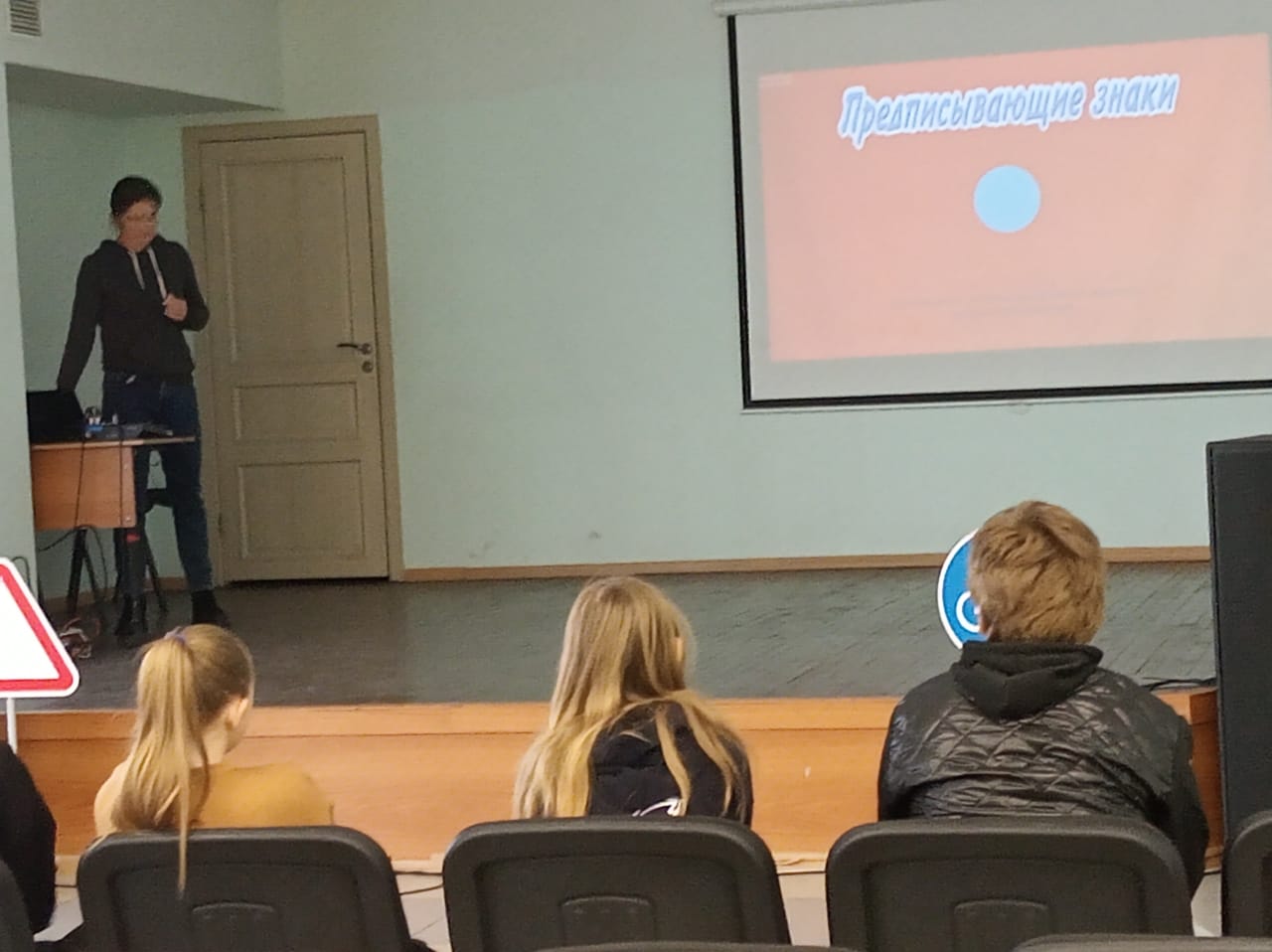 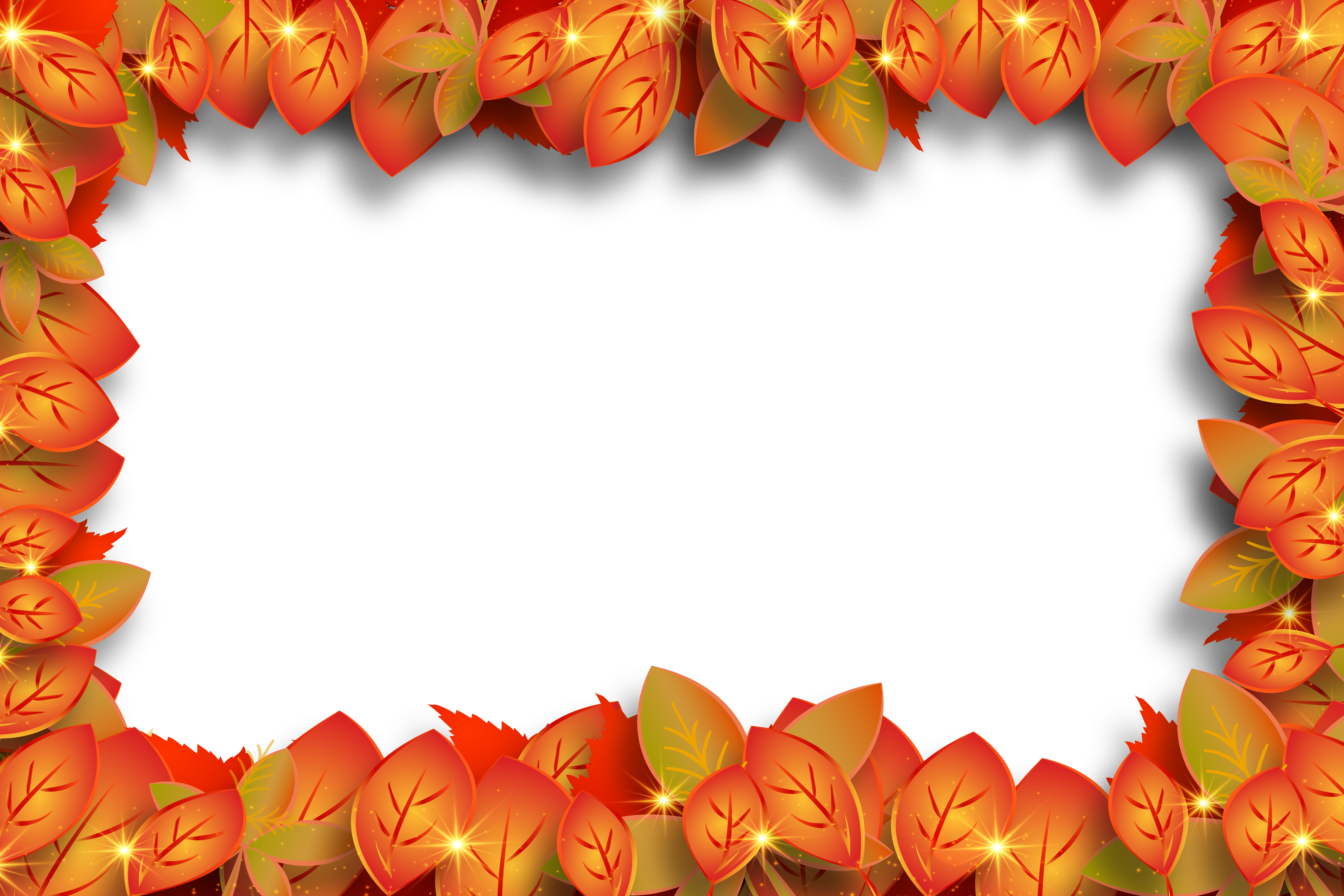 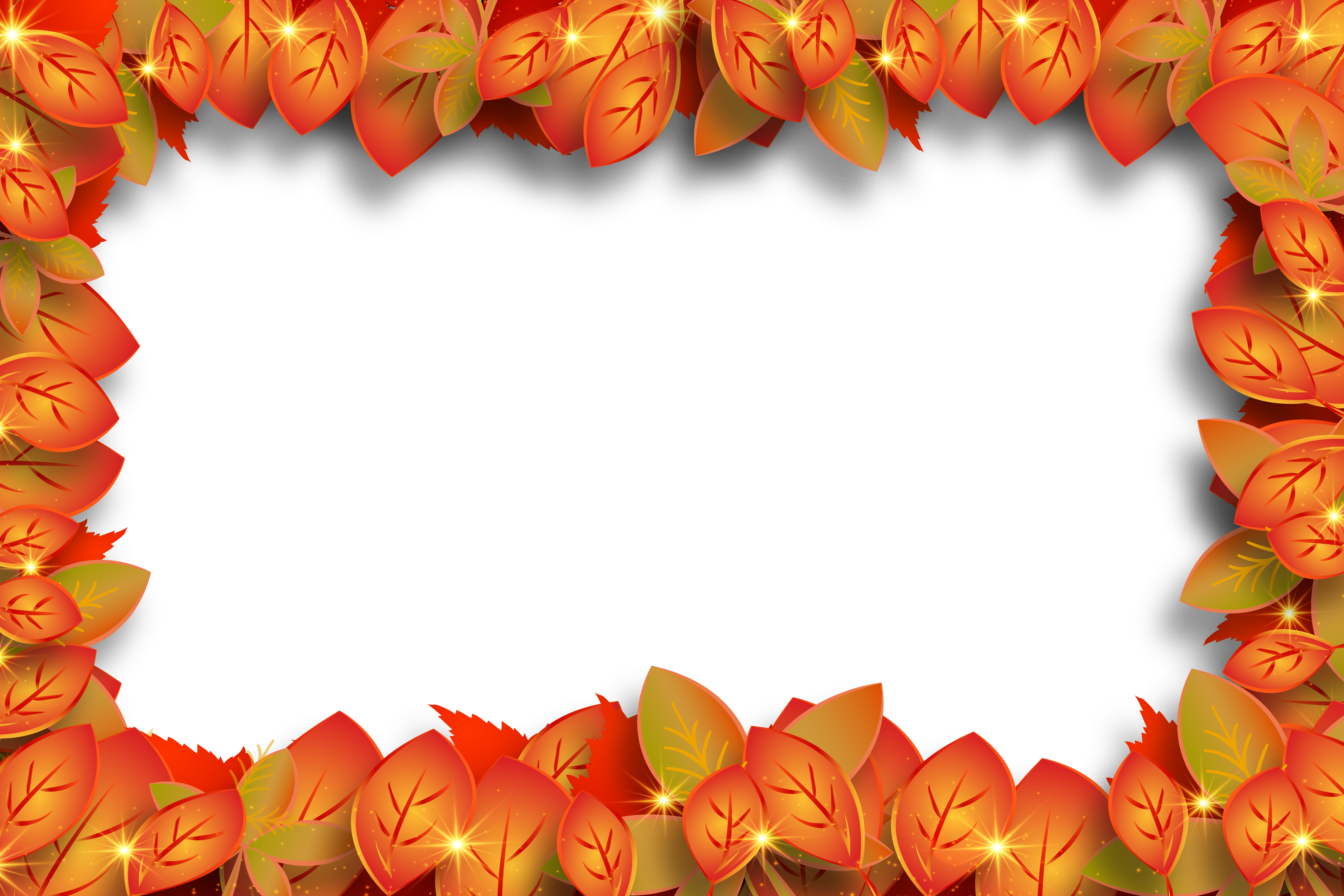 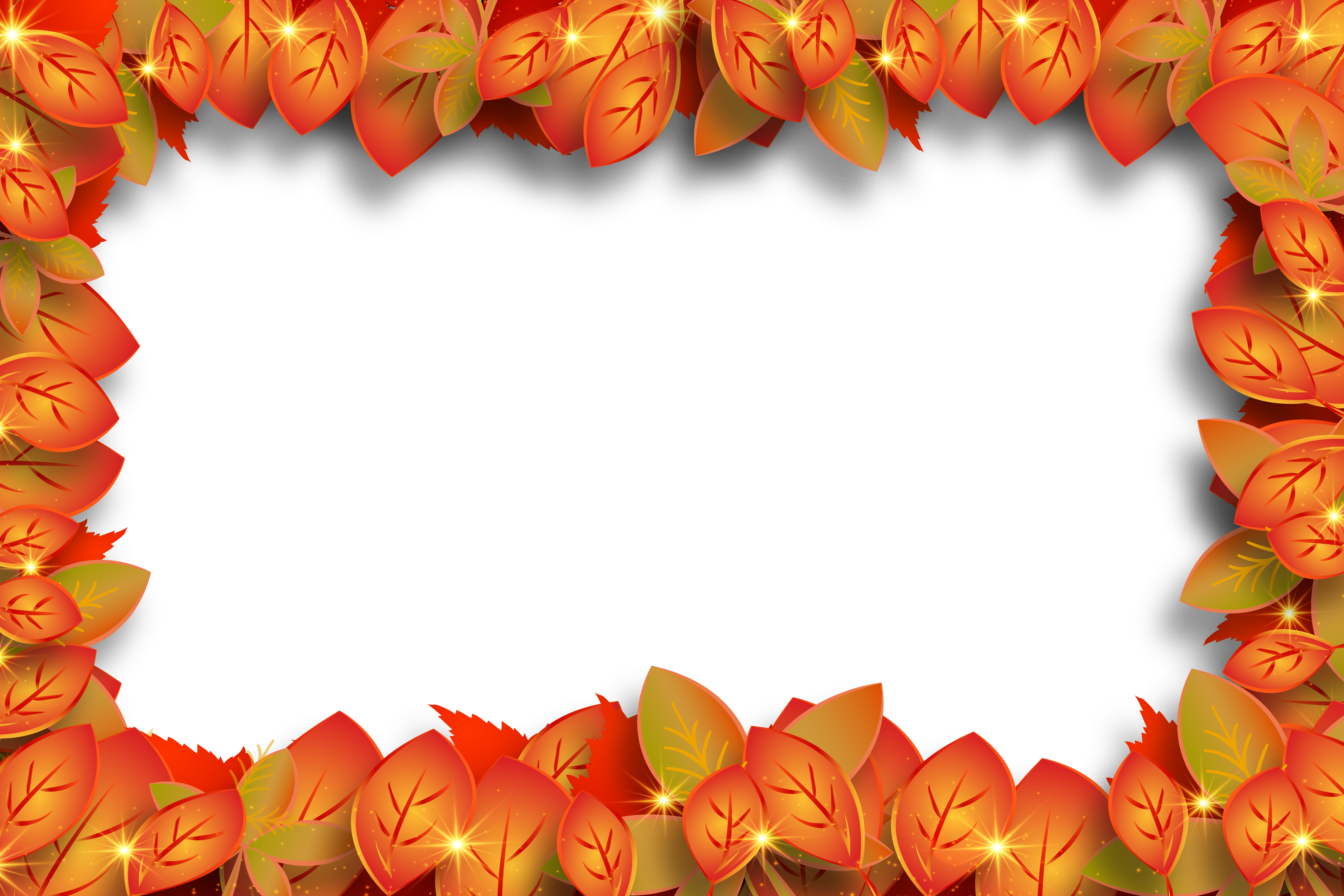 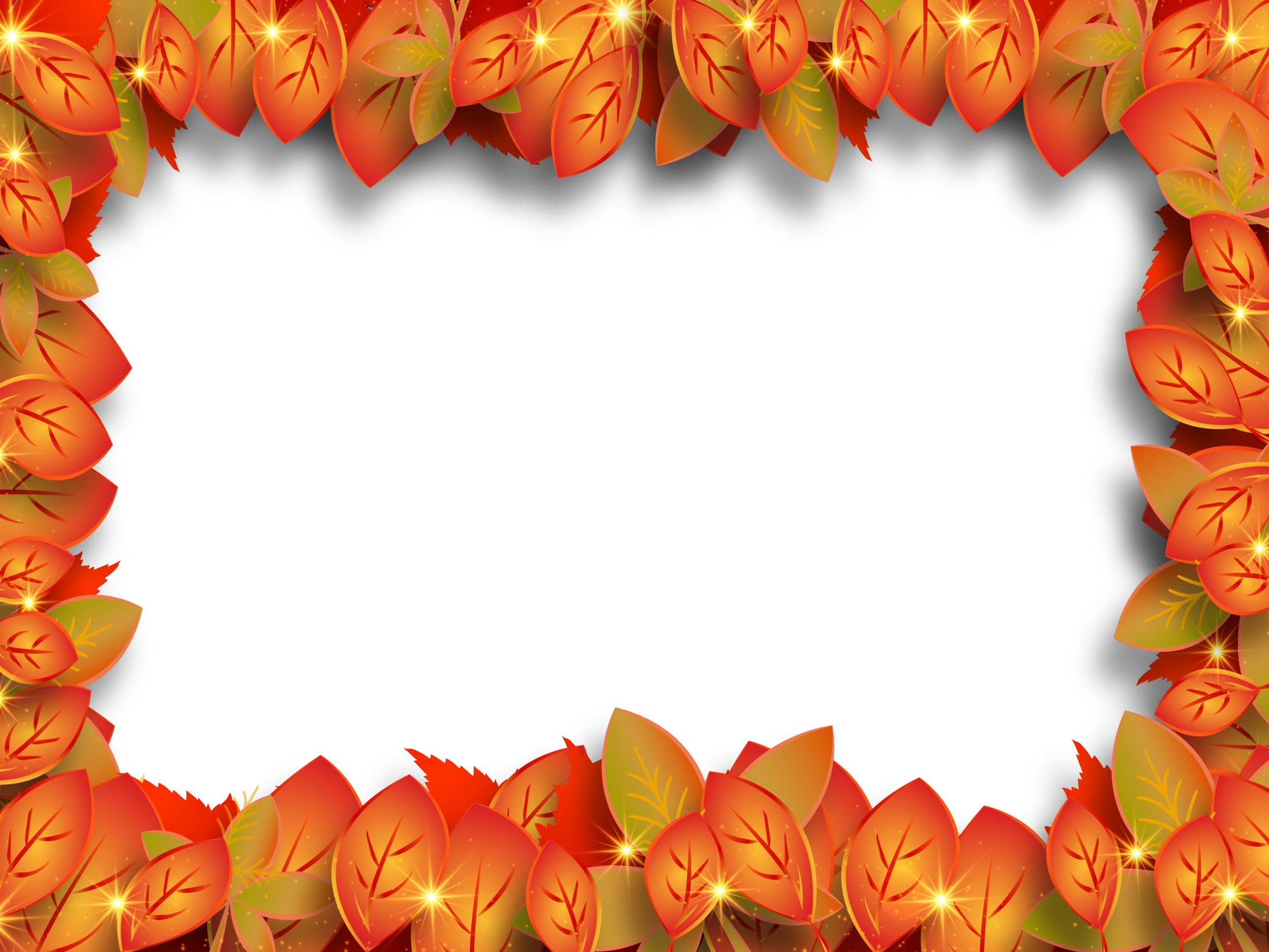 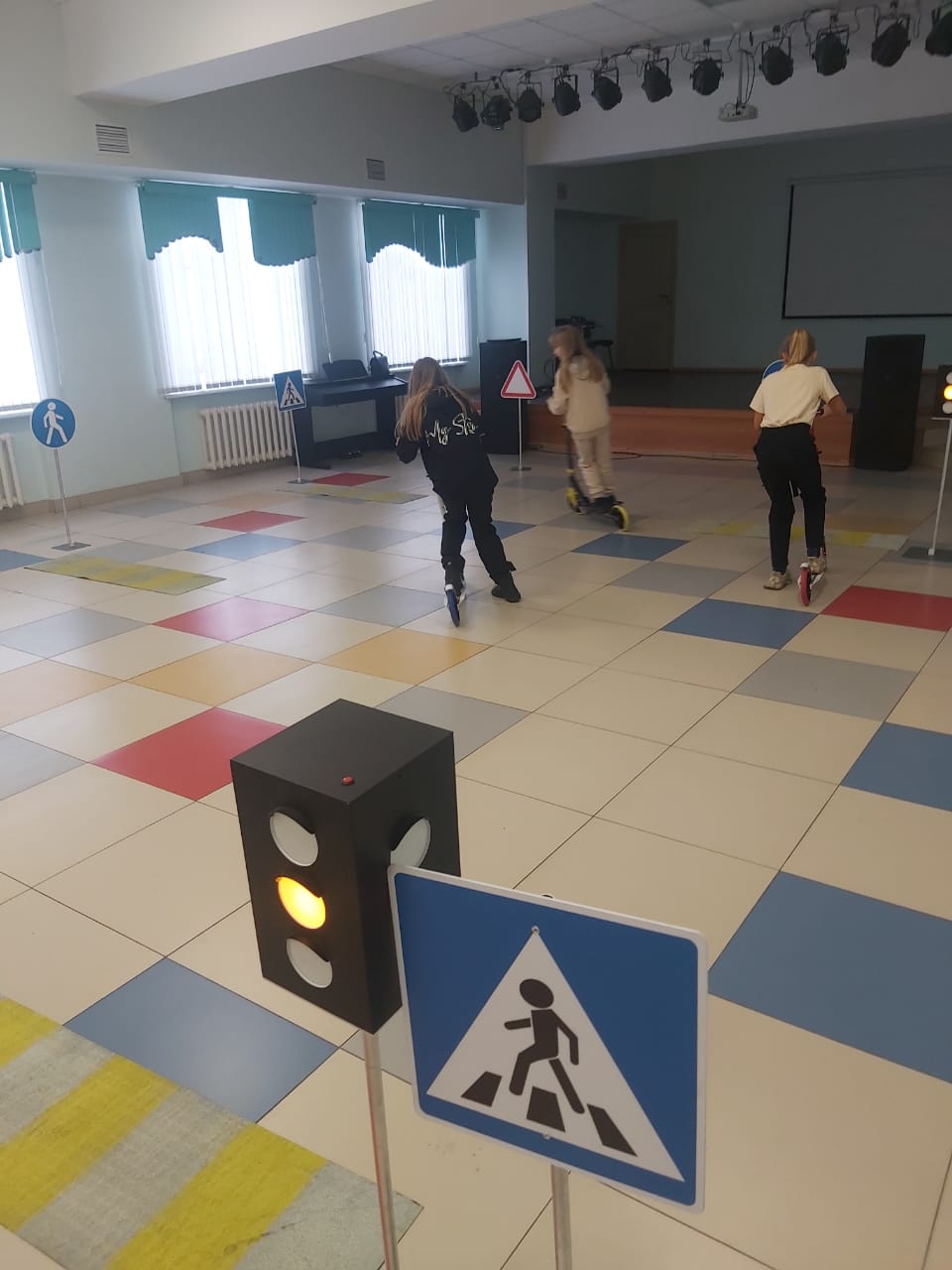 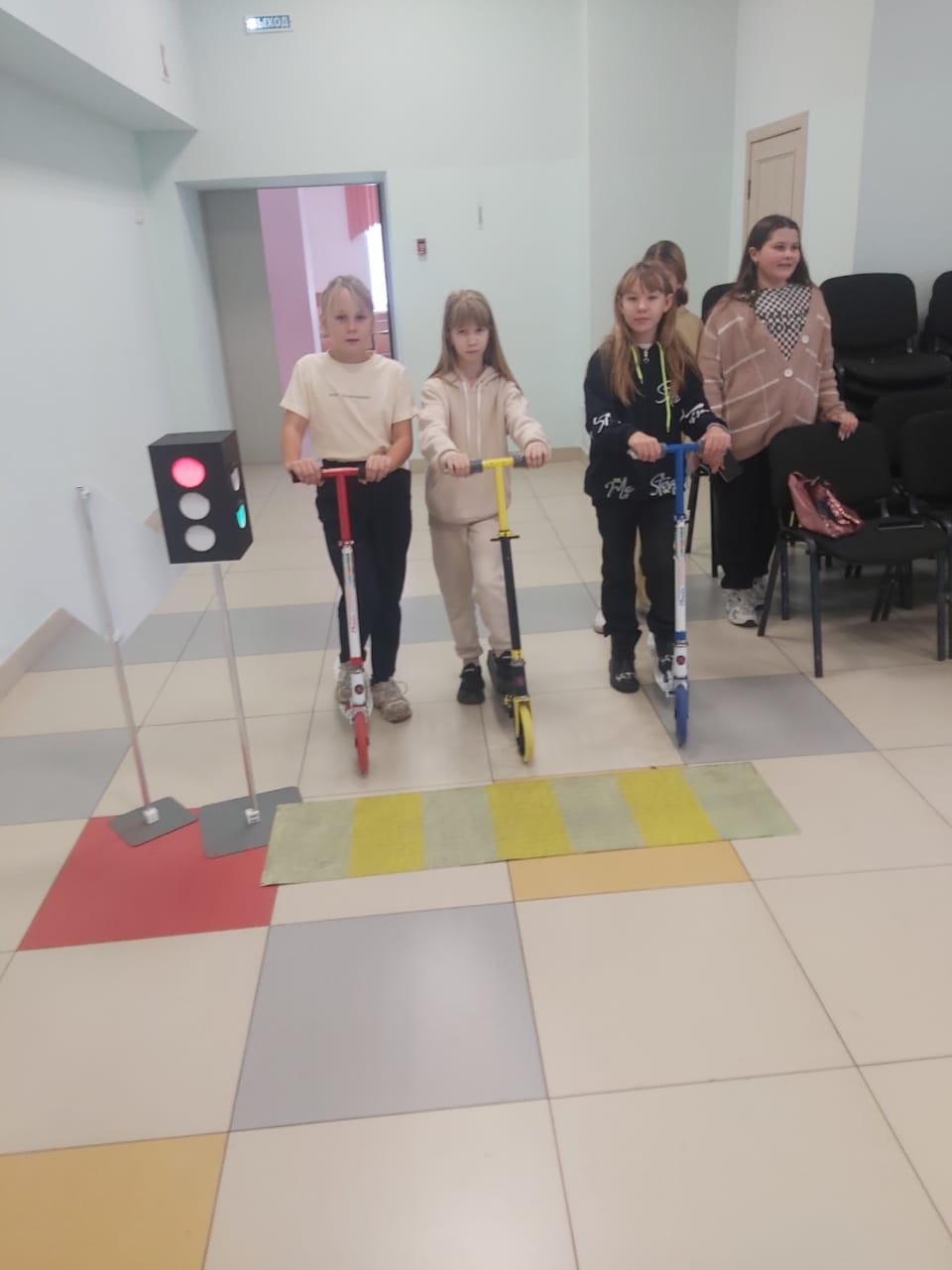 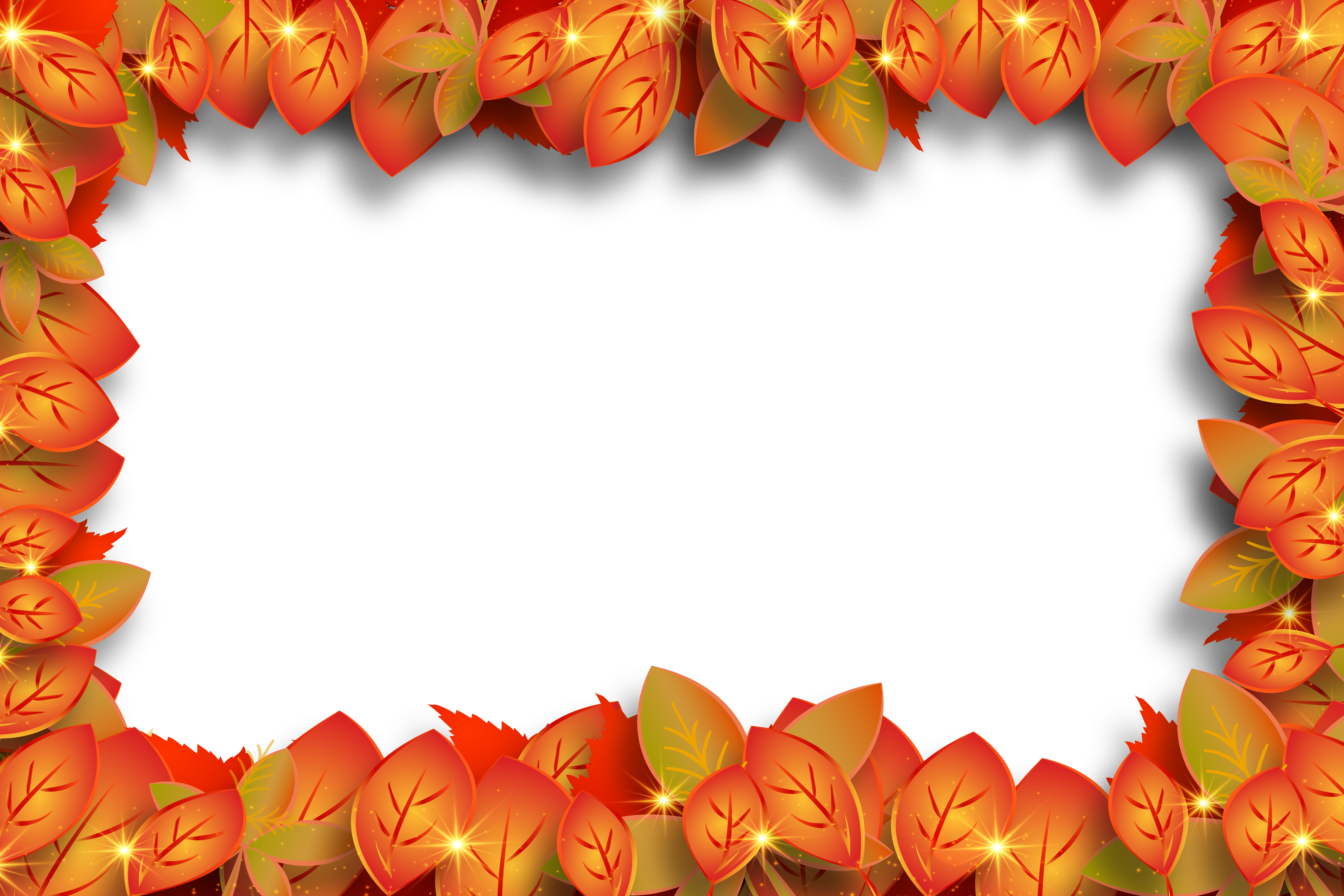 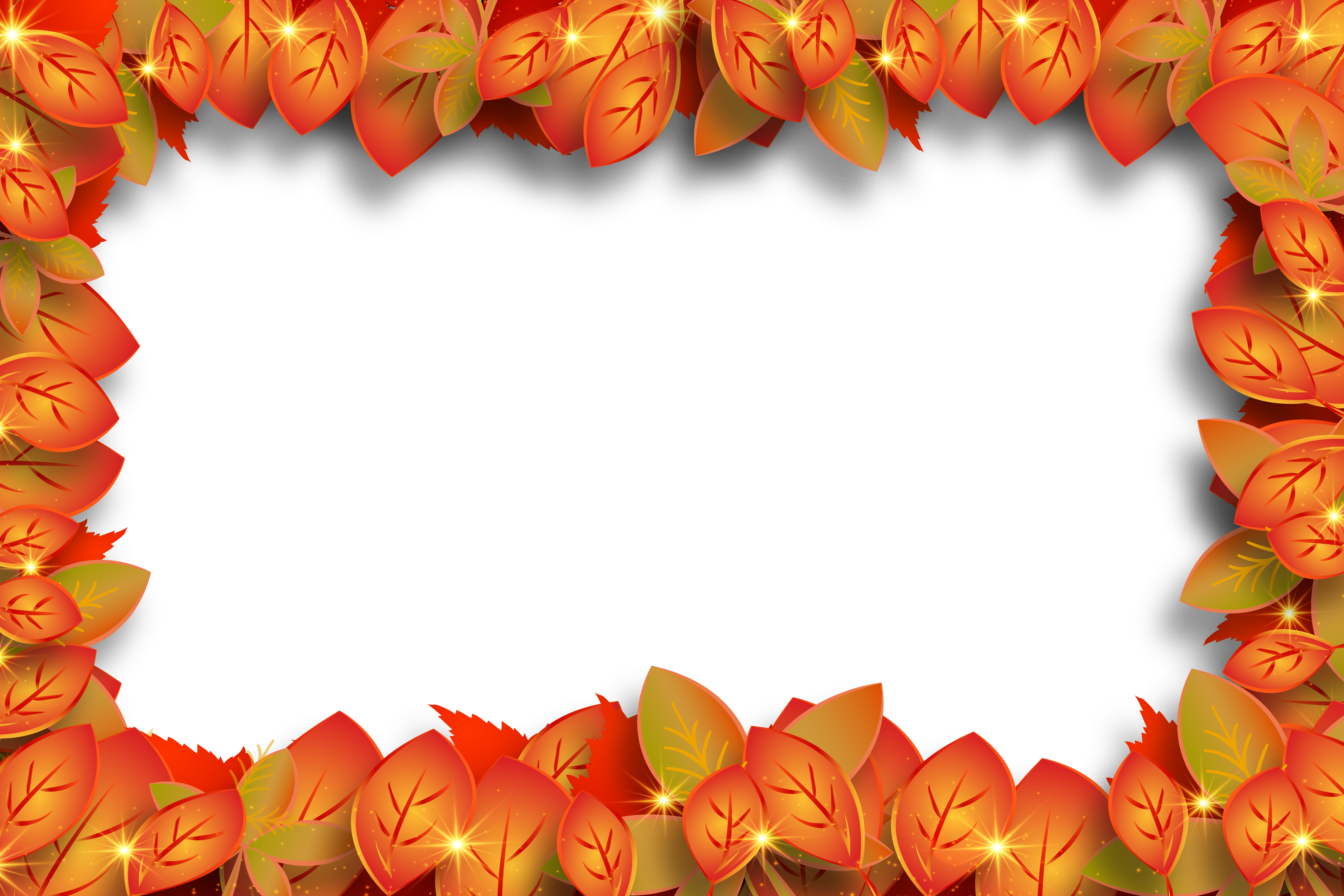 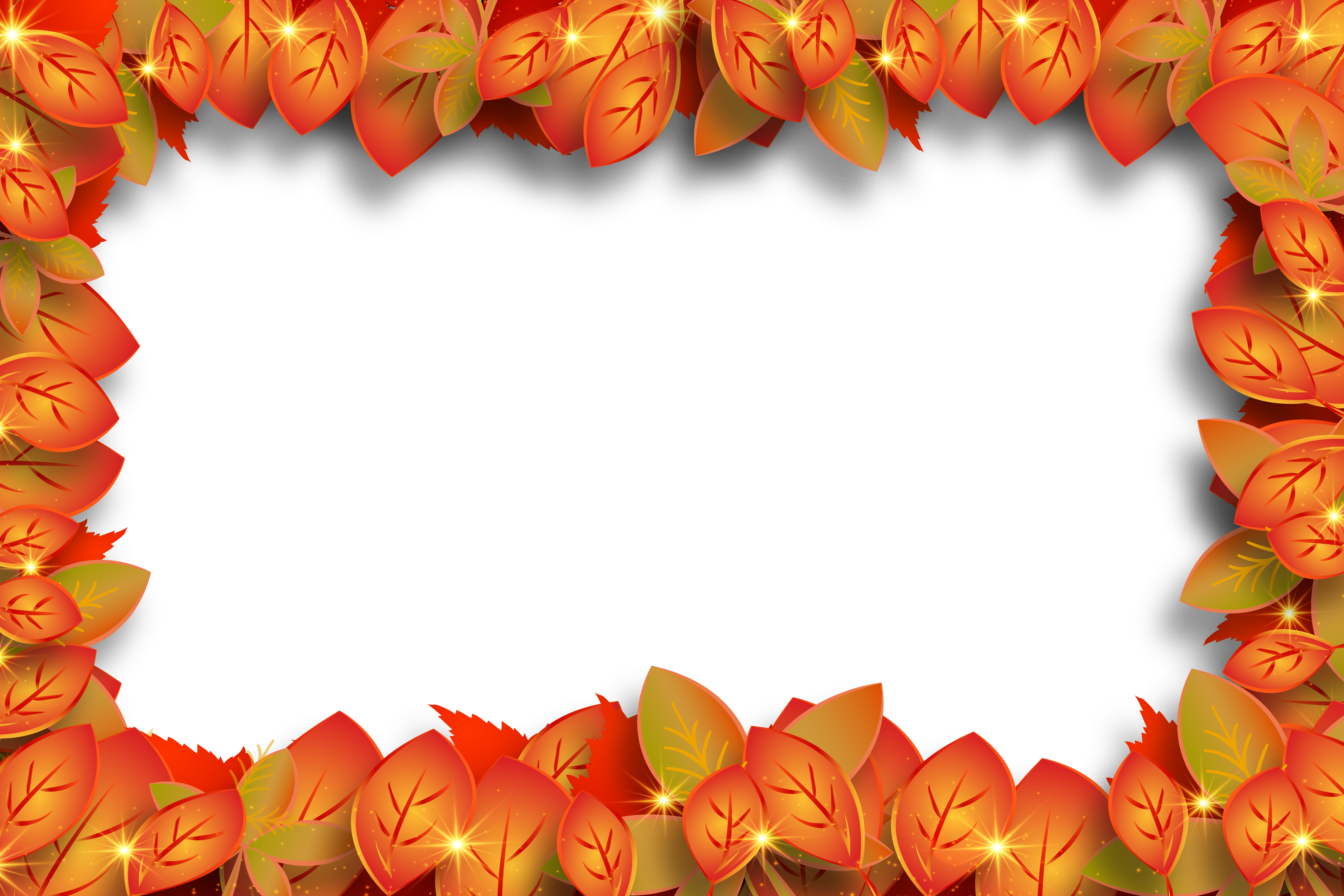 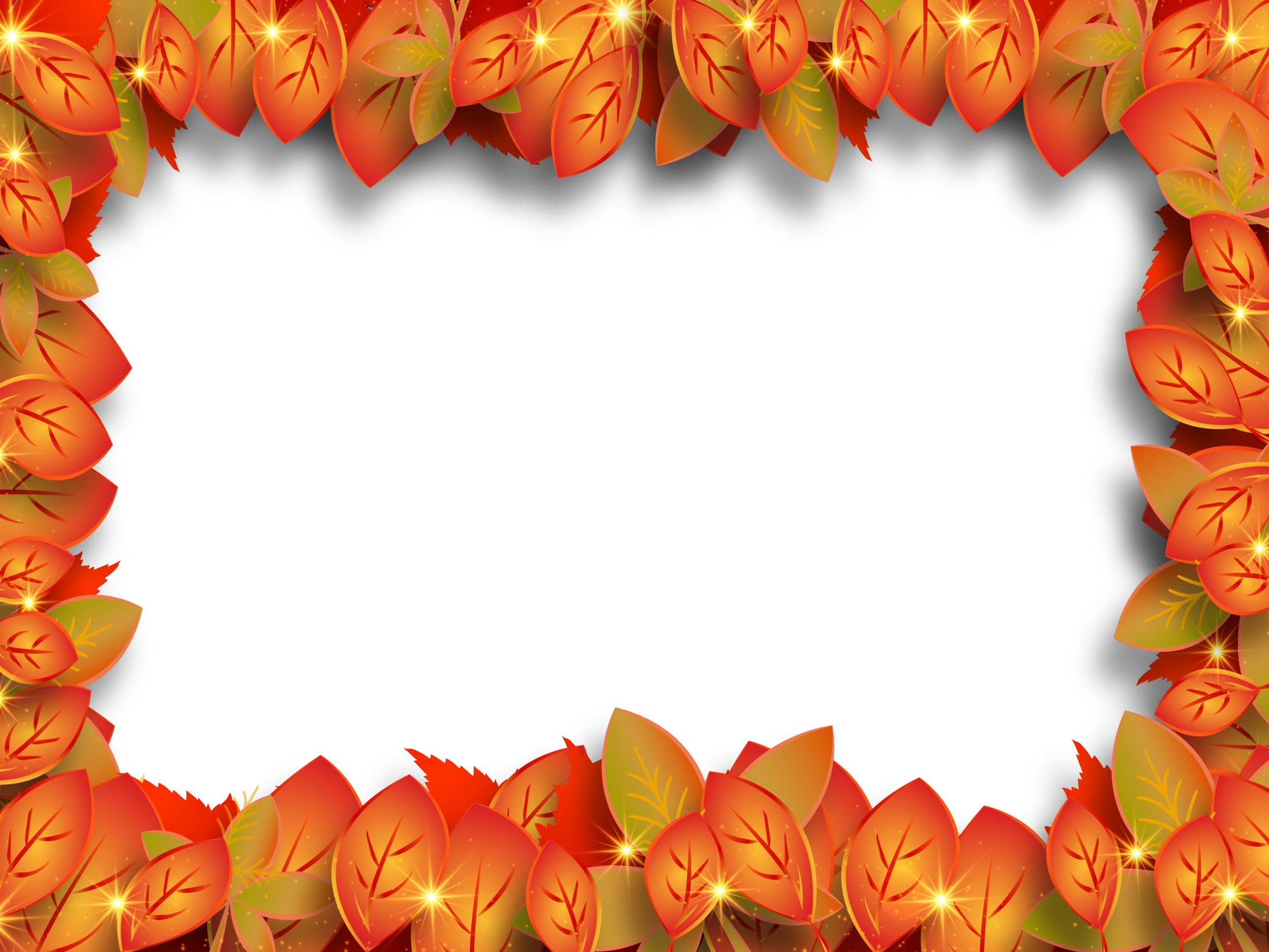 С 1-  4 классами был проведён День народного единства
Ребята просмотрели  презентацию и мультфильм «Гора самоцветов». Изготовили из пластилина человечков цвета Российского флага. Это символ единства всех народов России.
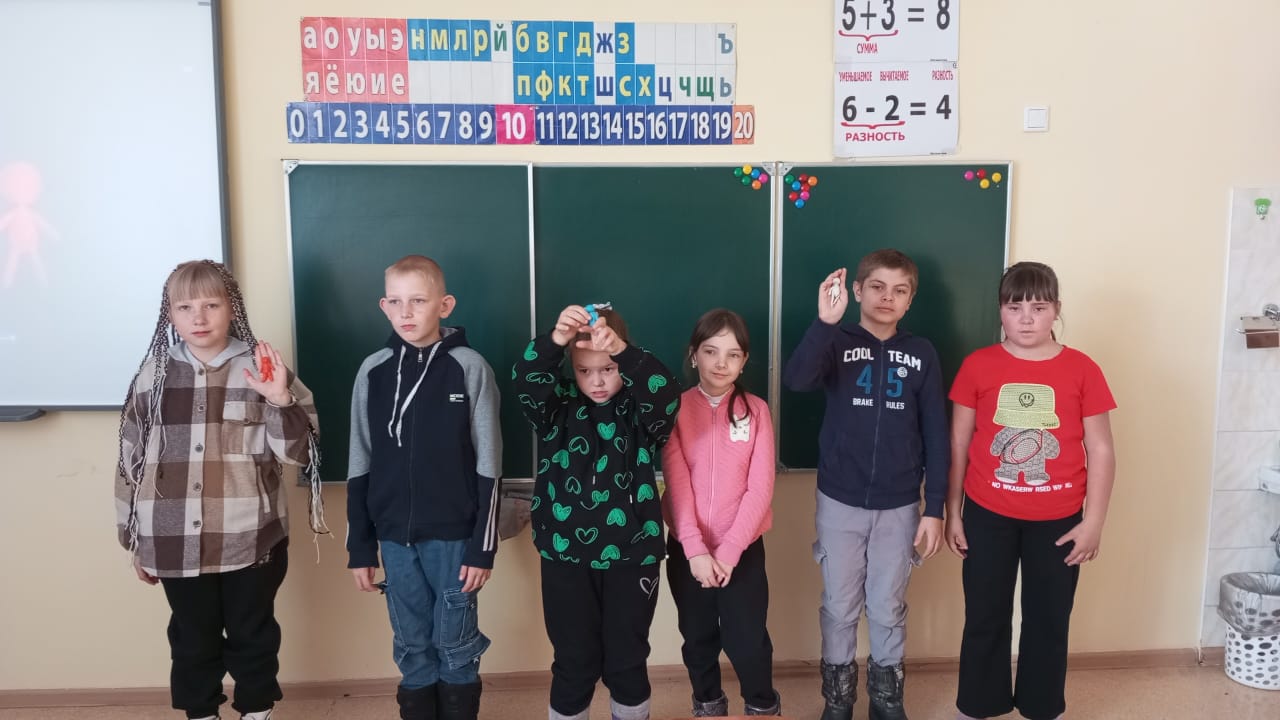 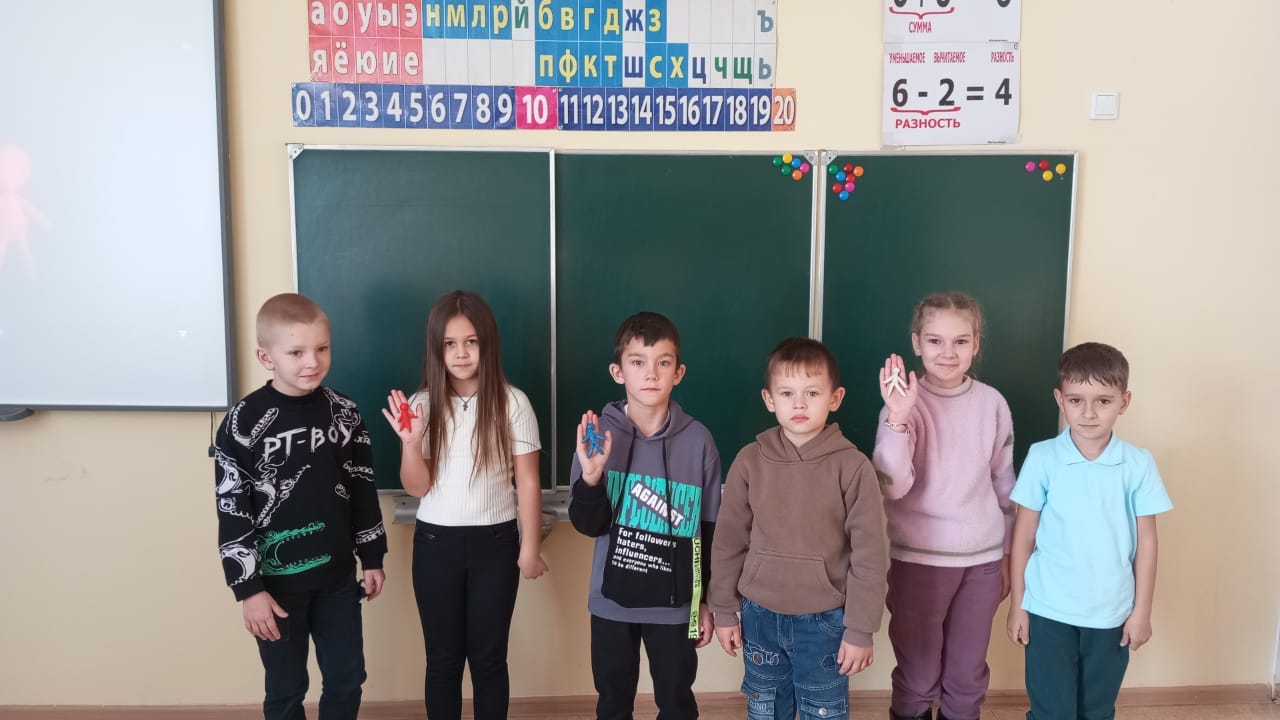 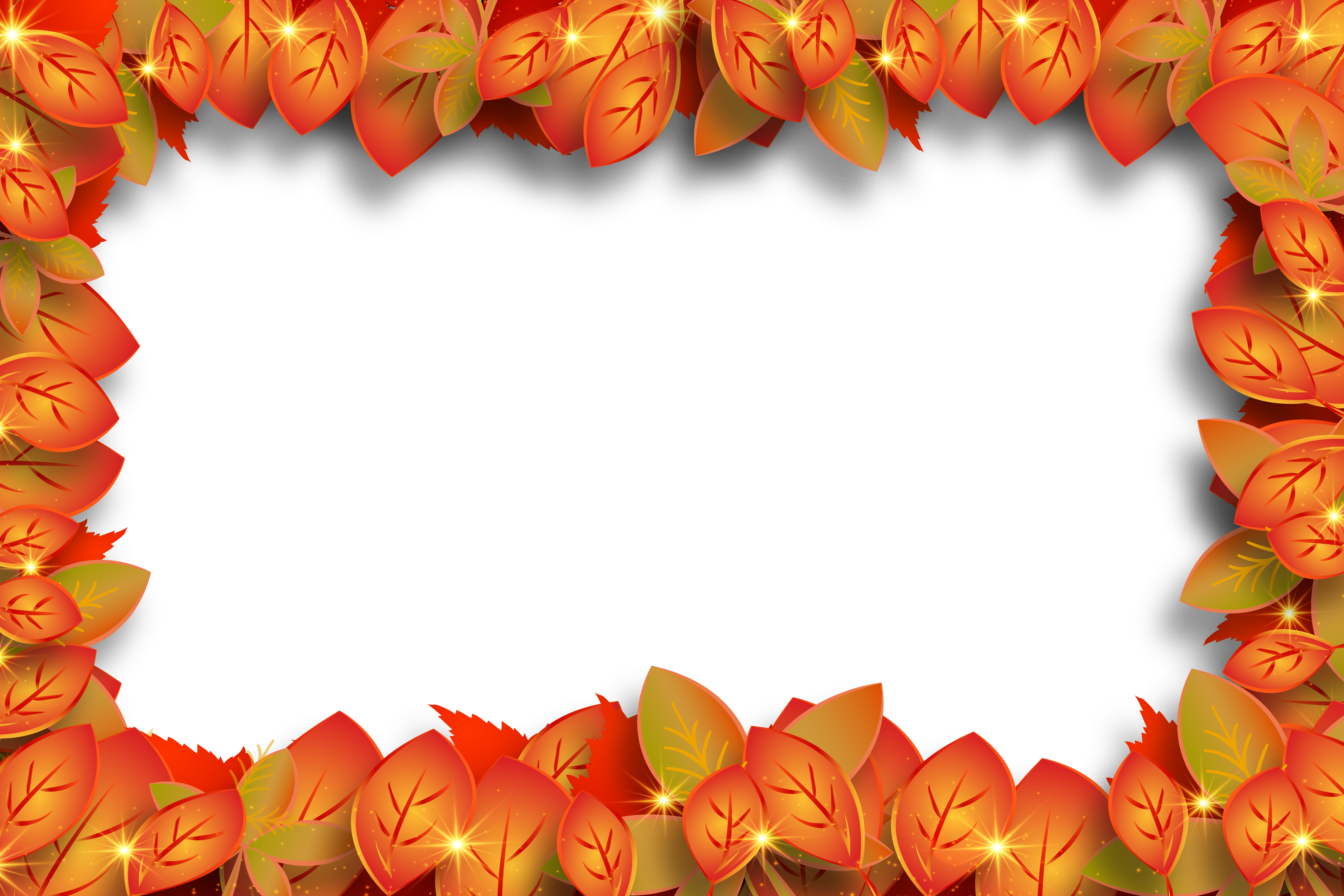 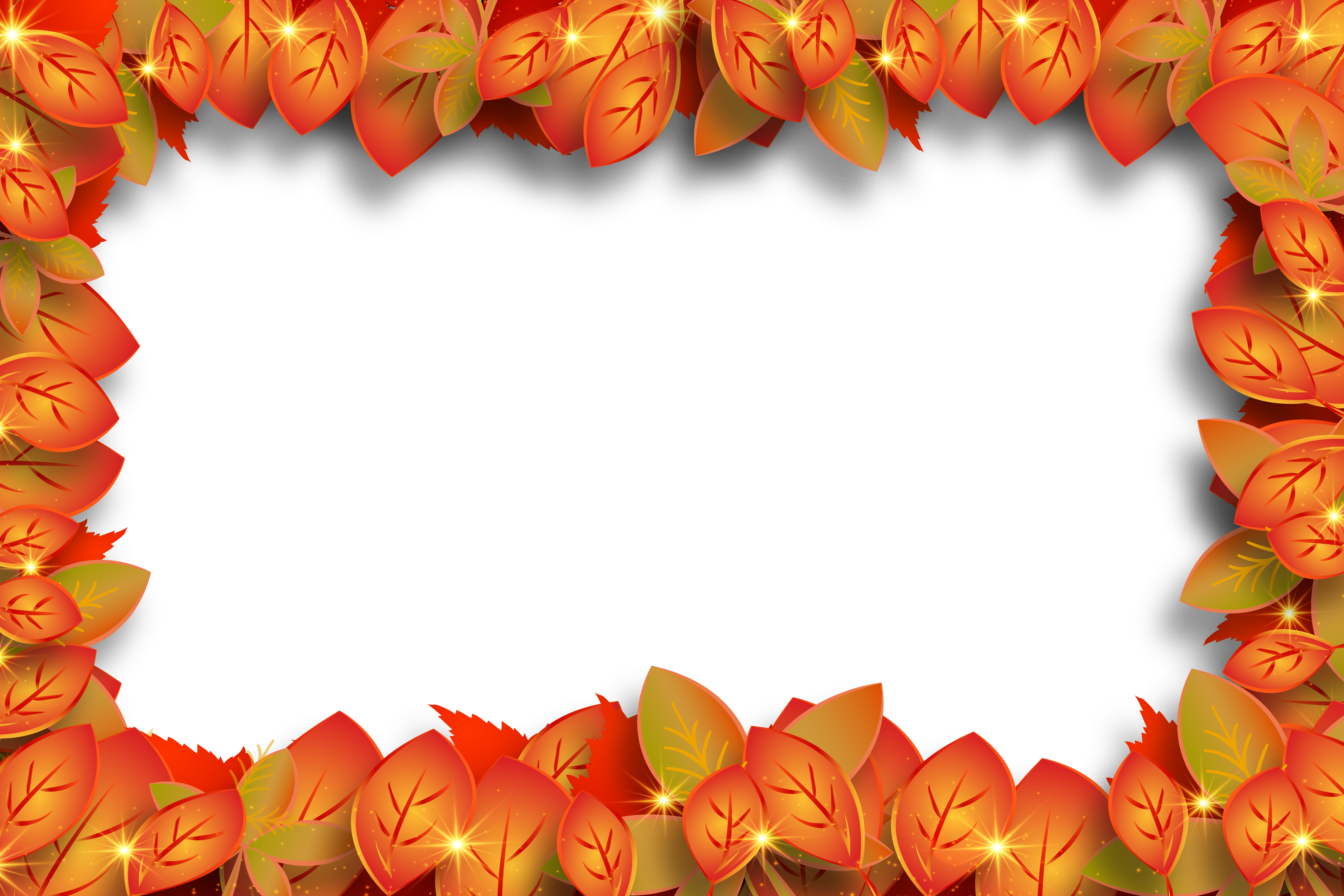 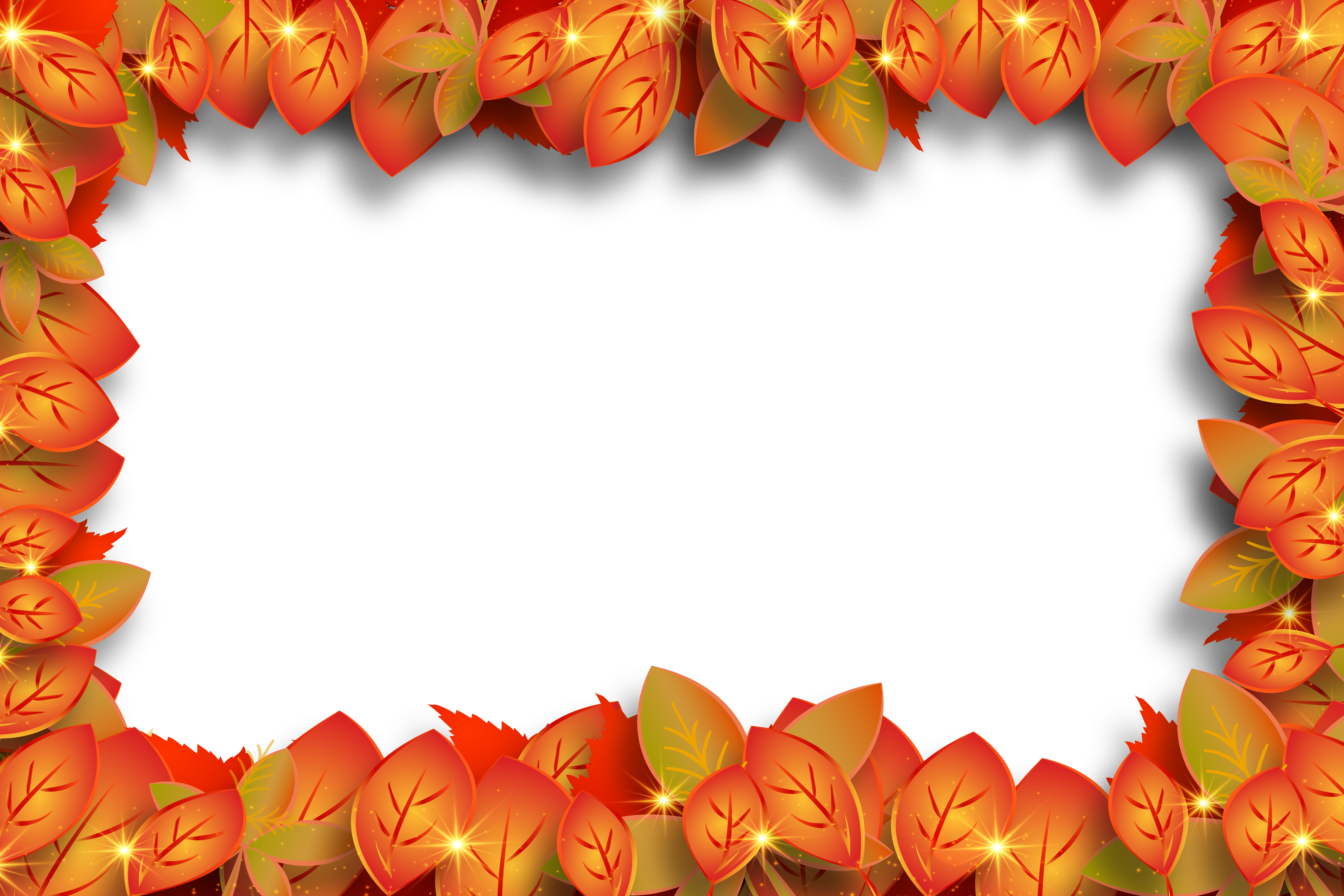 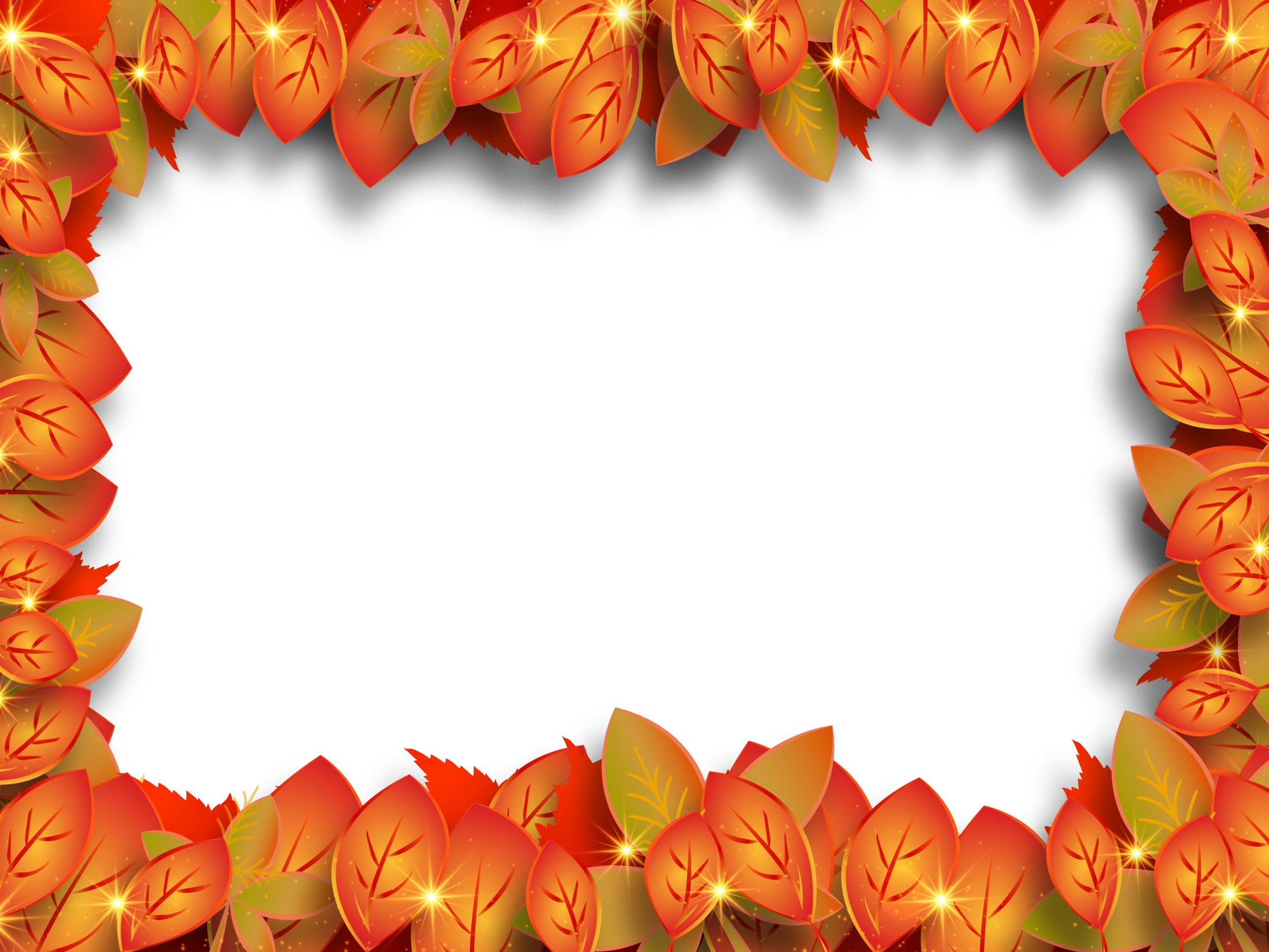 Также была проведена викторина «Как я знаю свою Россию».
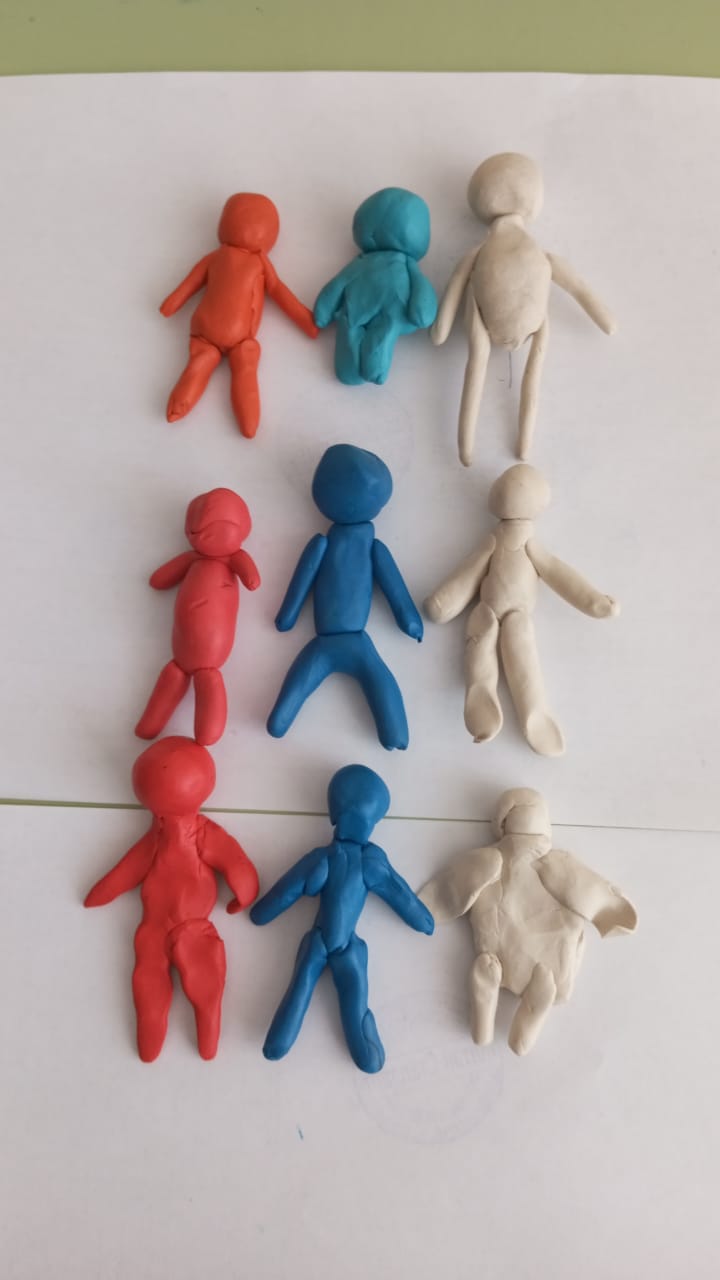 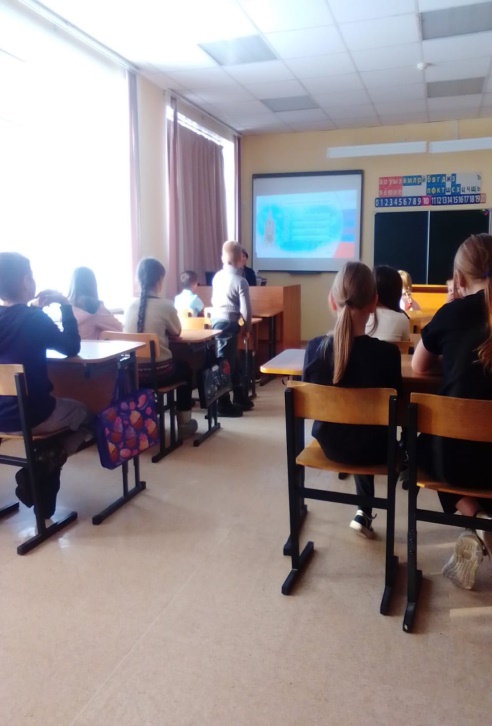 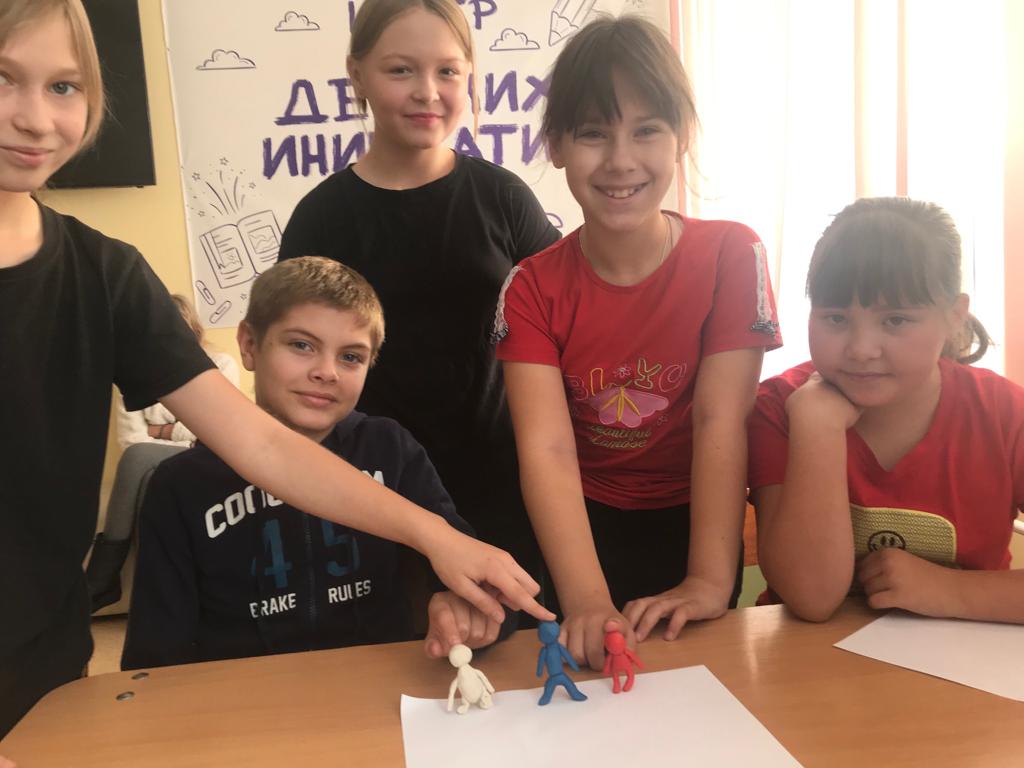 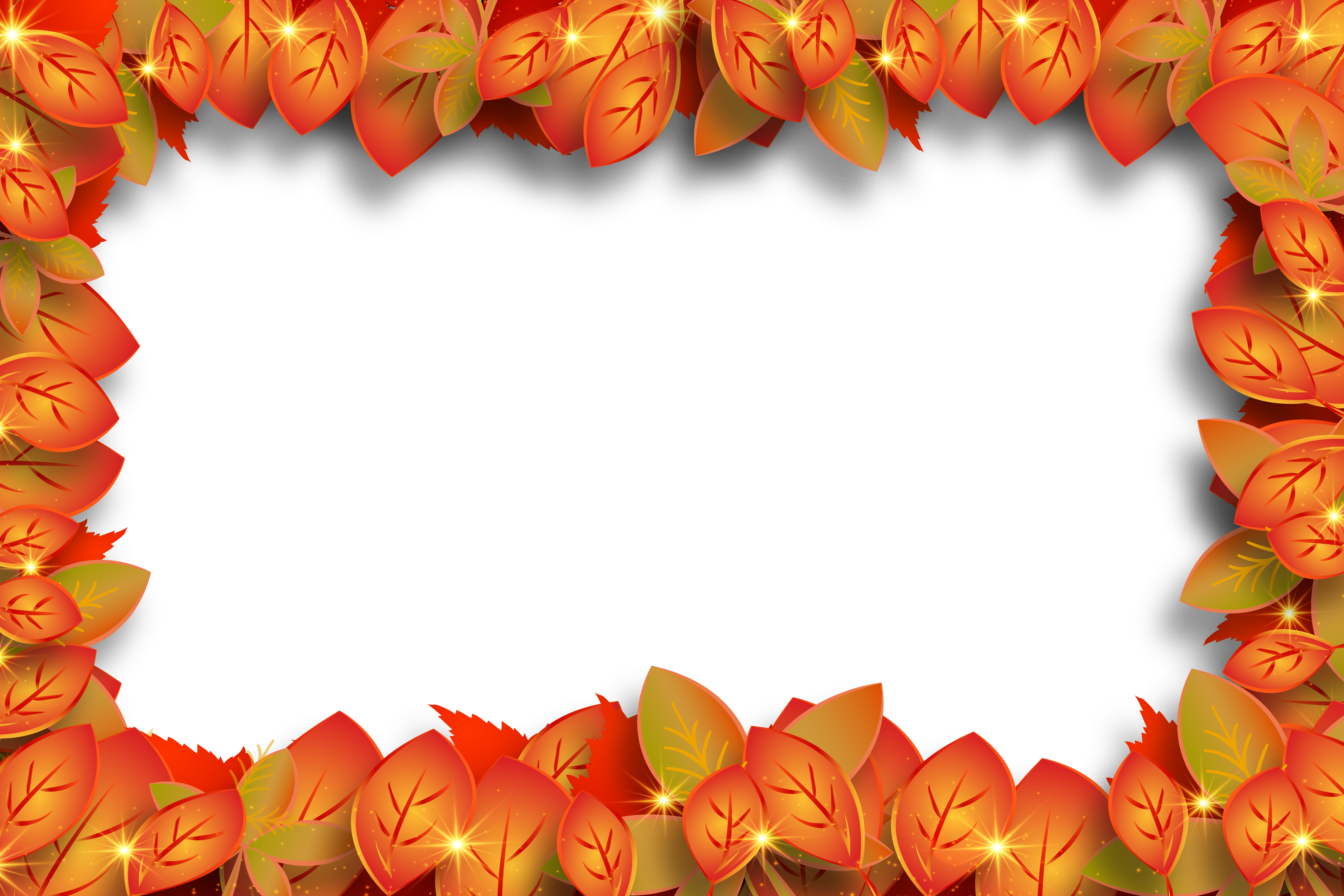 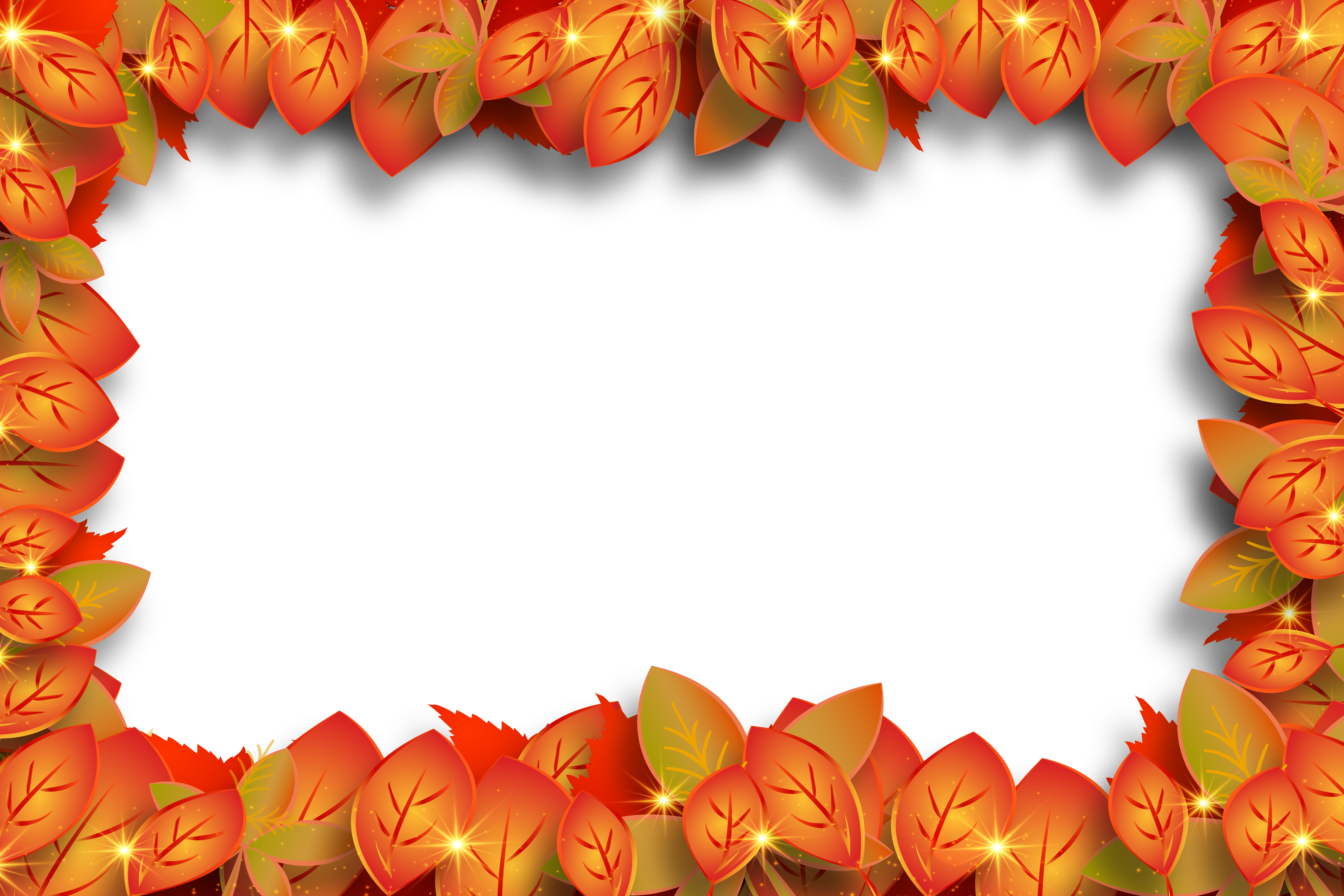 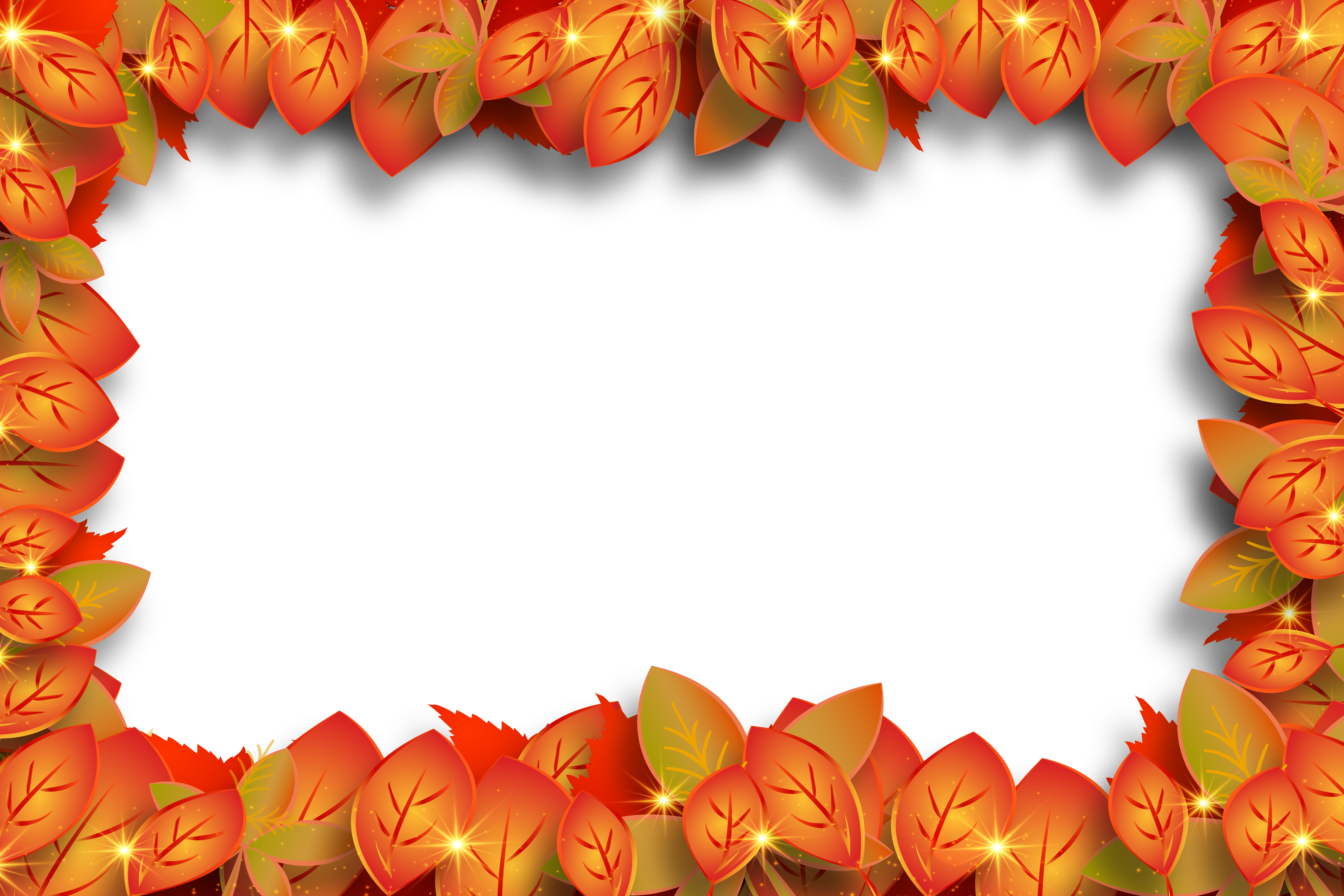 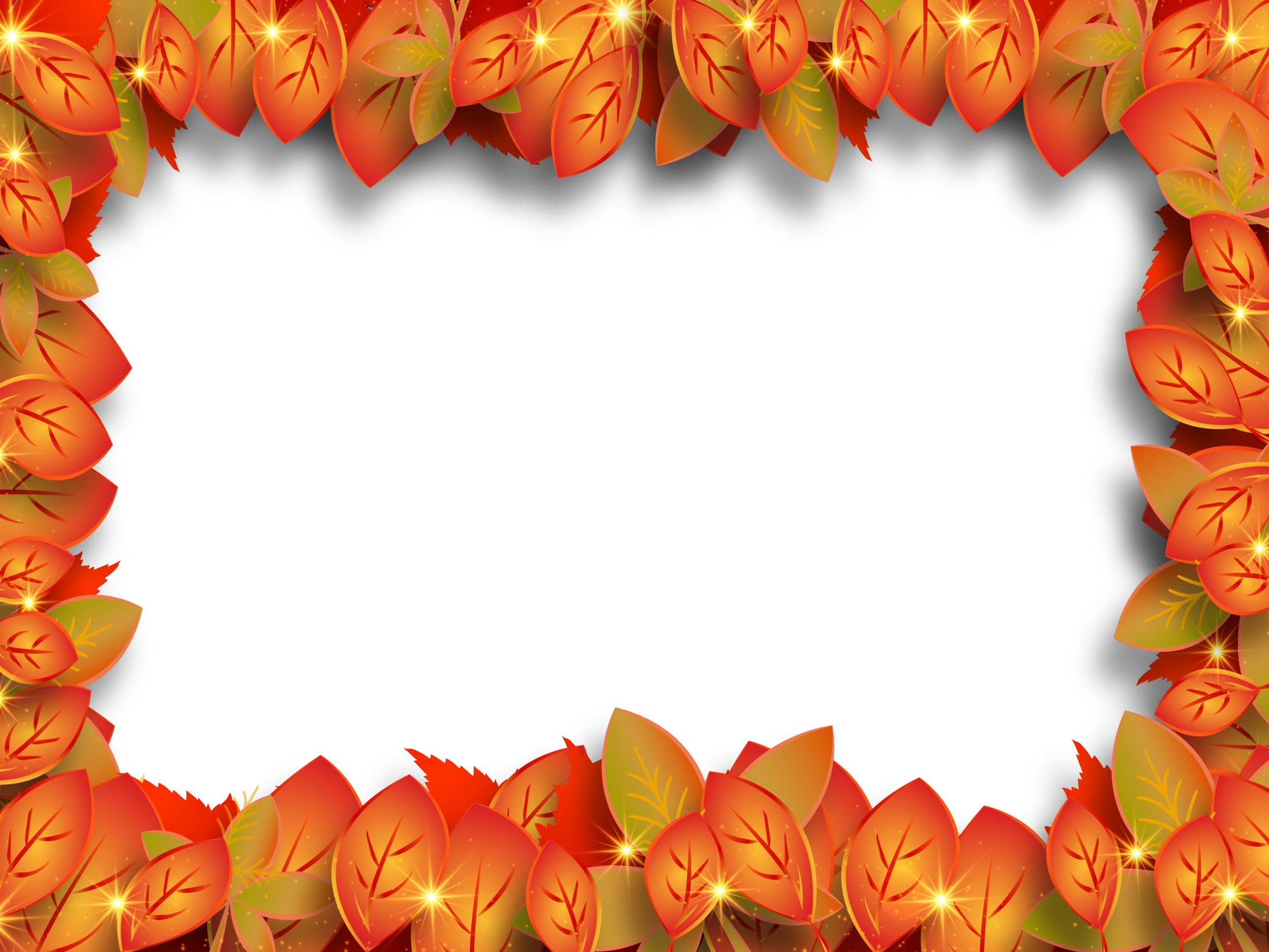 Для 8 А класса был проведён час информации 
«4 ноября - День народного единства»
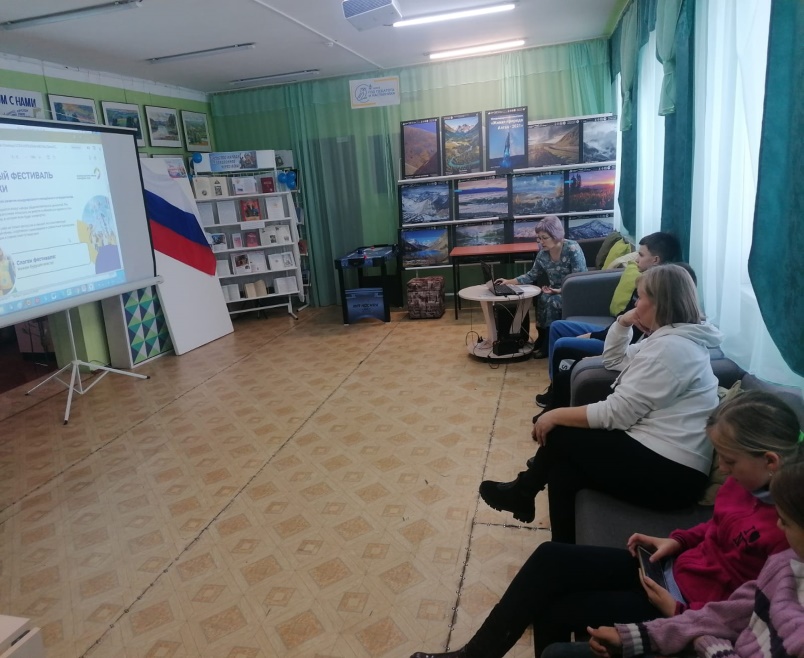 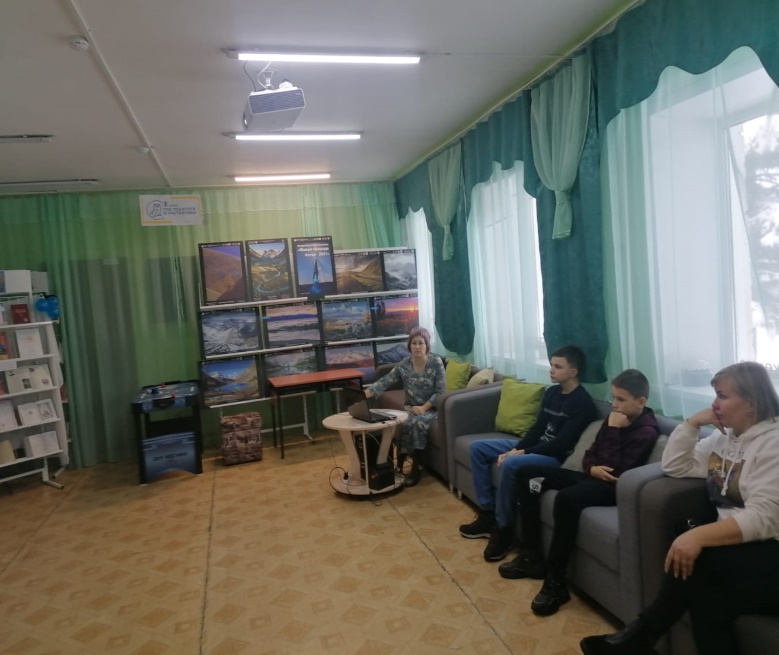 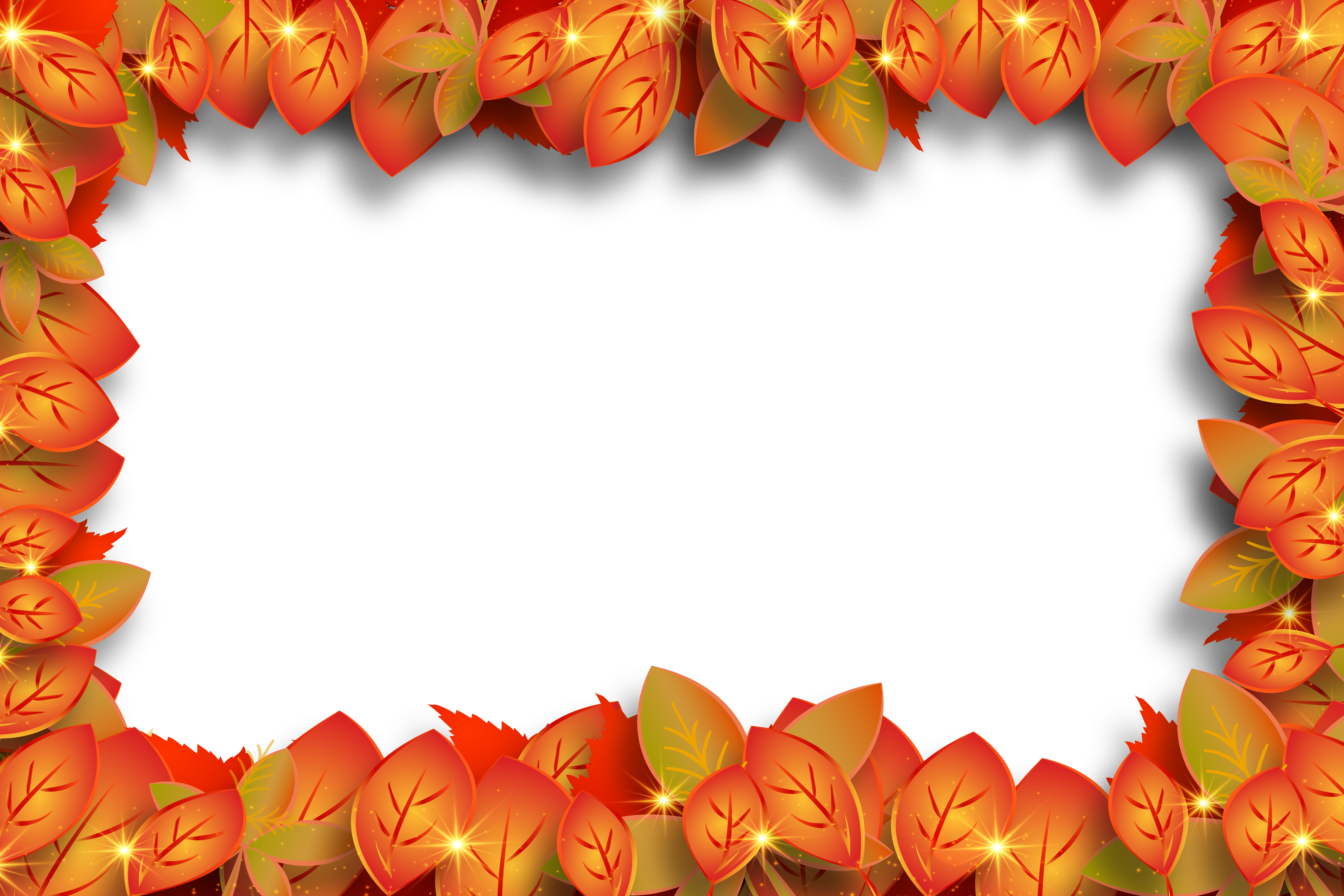 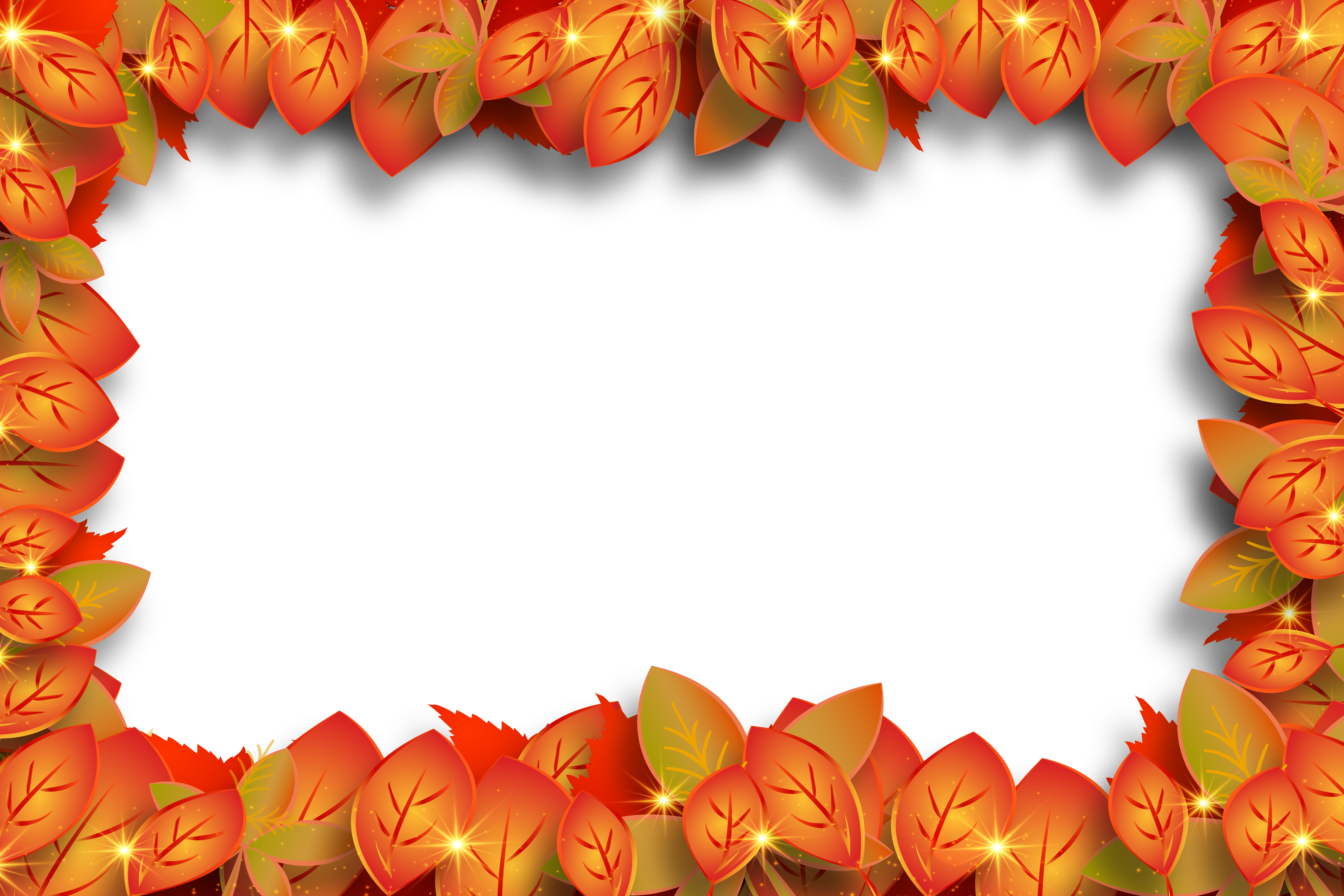 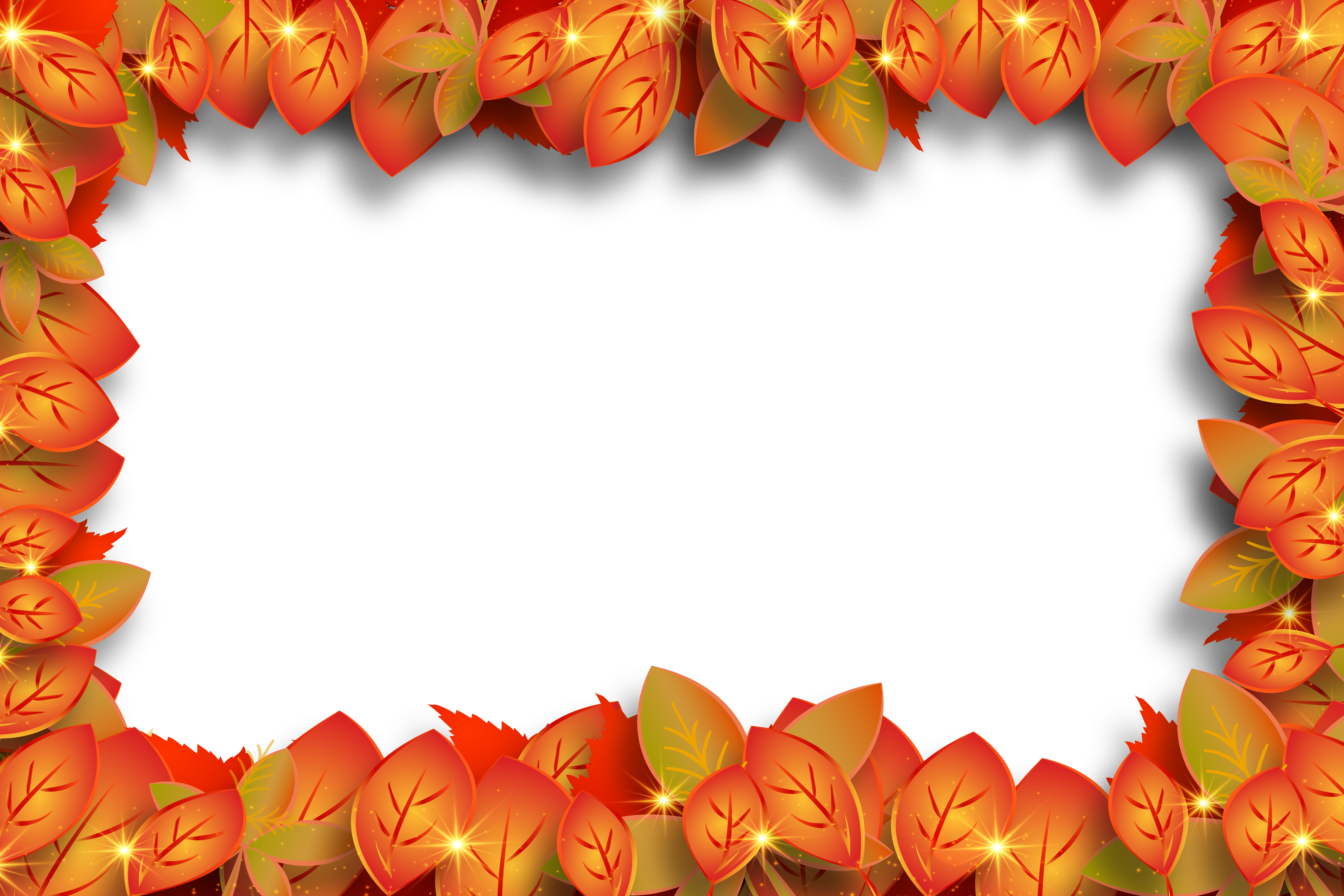 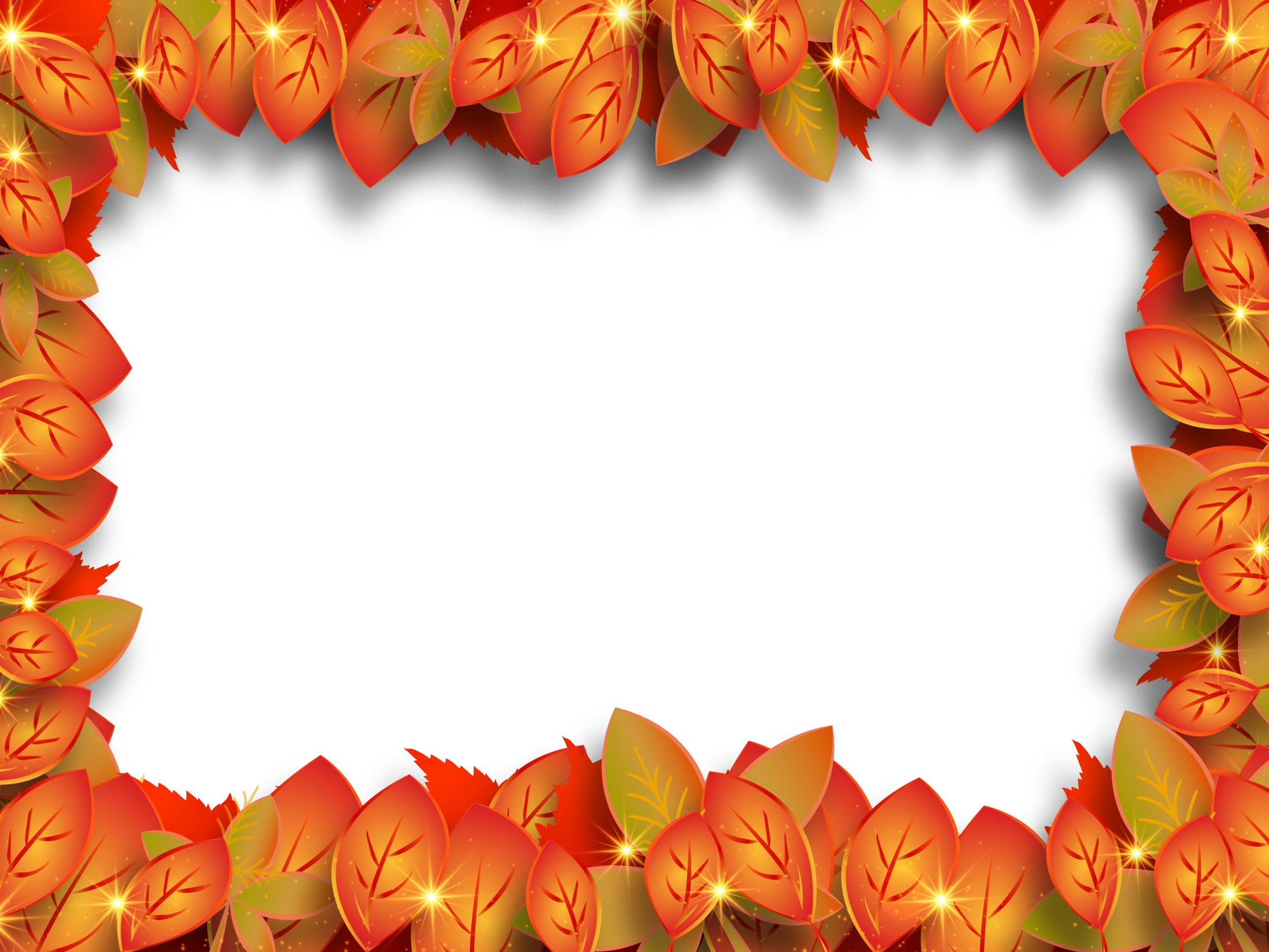 В рамках общероссийского движения школьников, вовлечения детей в краеведческую деятельность было проведено мероприятие квиз  «Узнай Алтай» по направлению туризм и путешествие. В ходе игры дети отвечали на вопросы о исторических деятелях, о достопримечательных местах и фактов о Алтайском крае. Мероприятие провела Еловикова А.С., специалист по организации работы в Ельцовском районе регионального отделения Общероссийского общественно-государственного движения детей и молодёжи "Движение первых" Алтайского края.
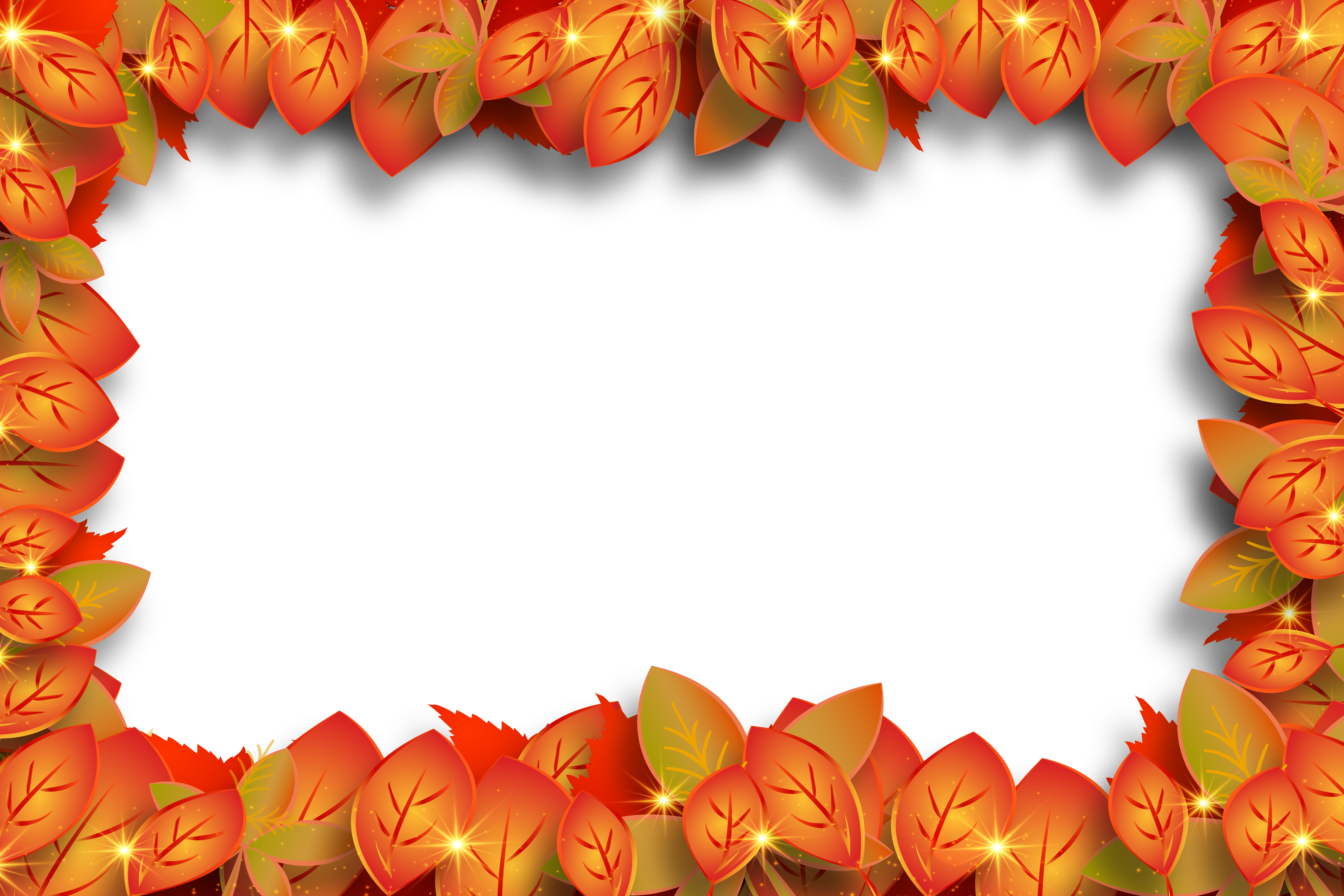 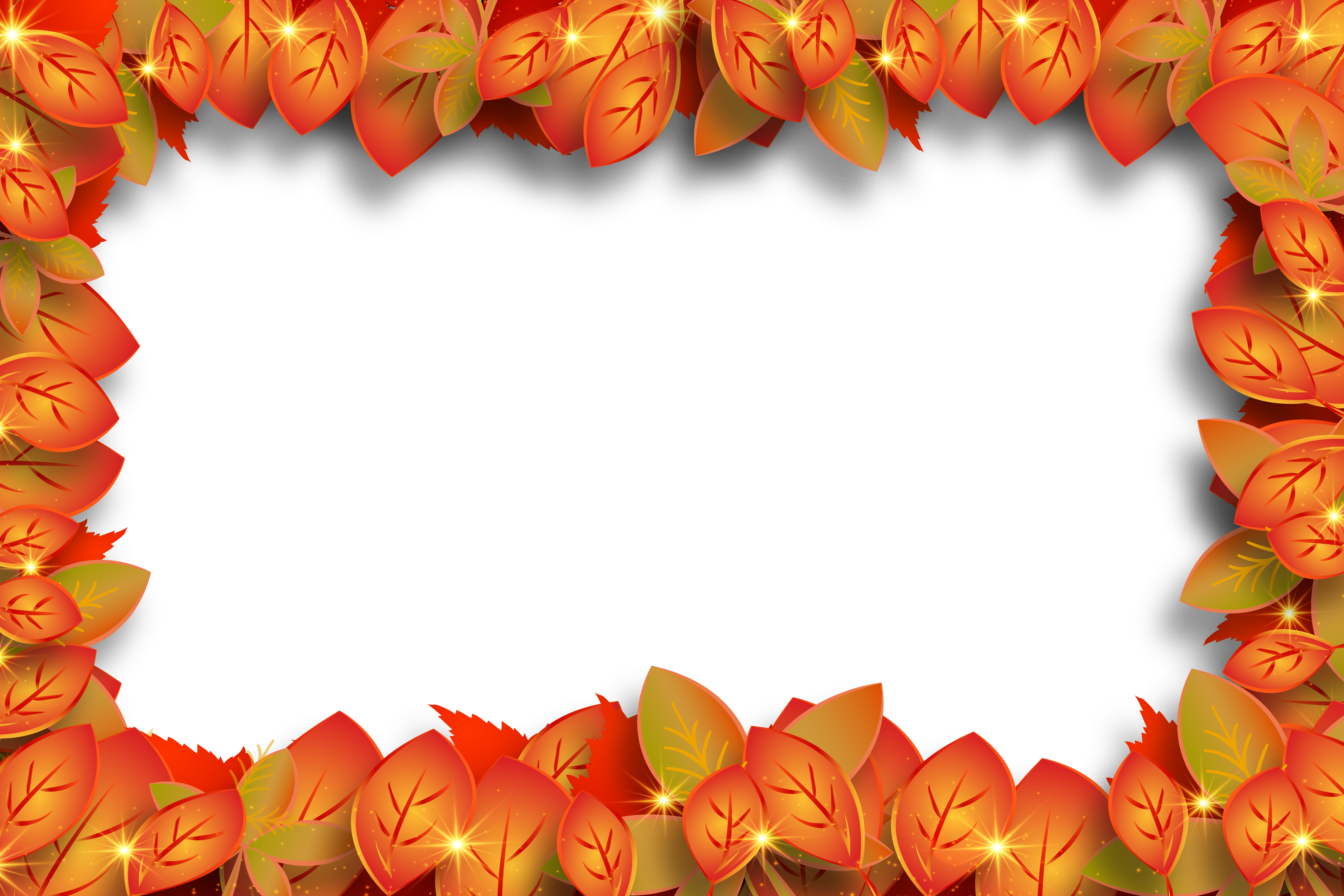 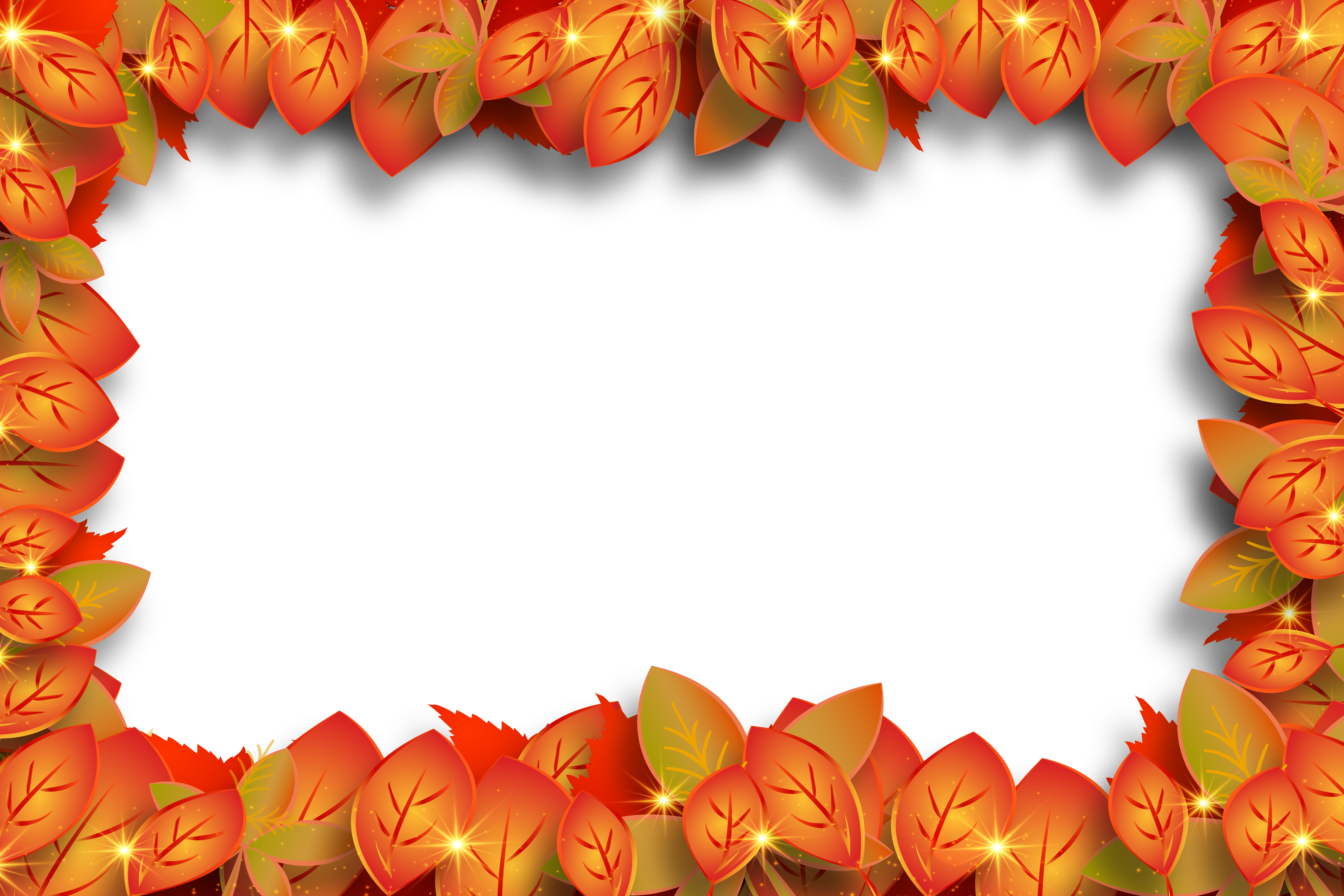 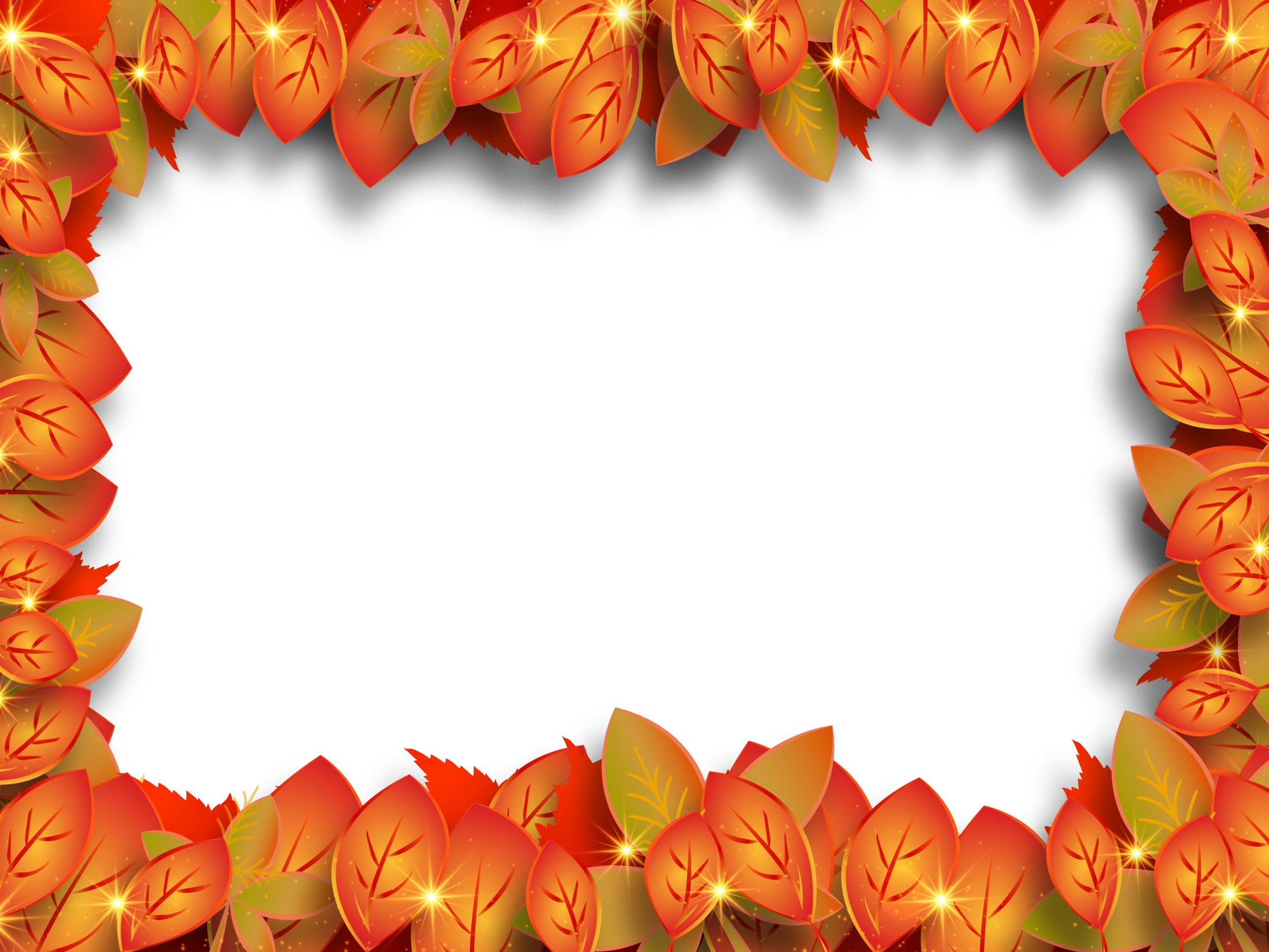 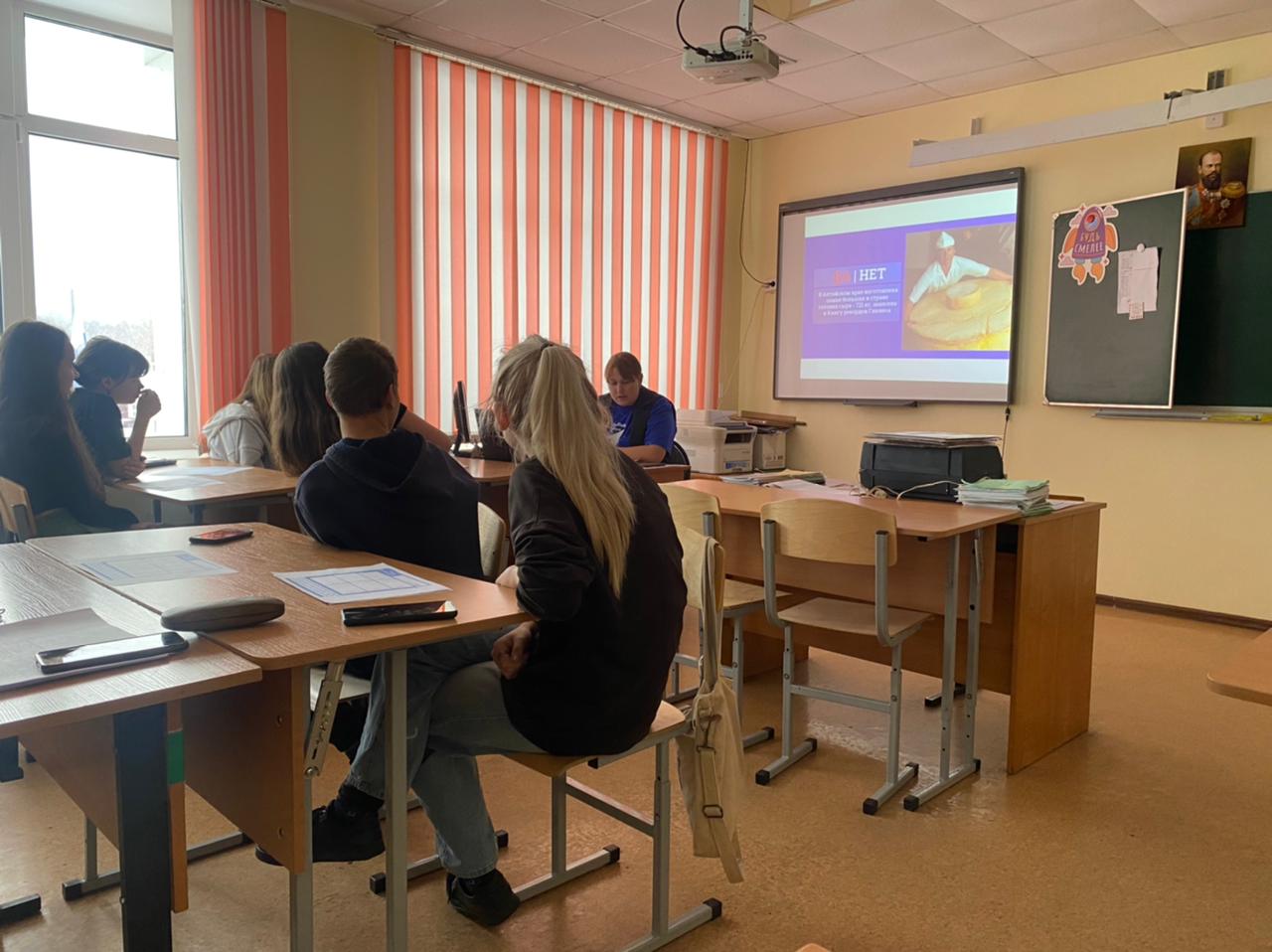 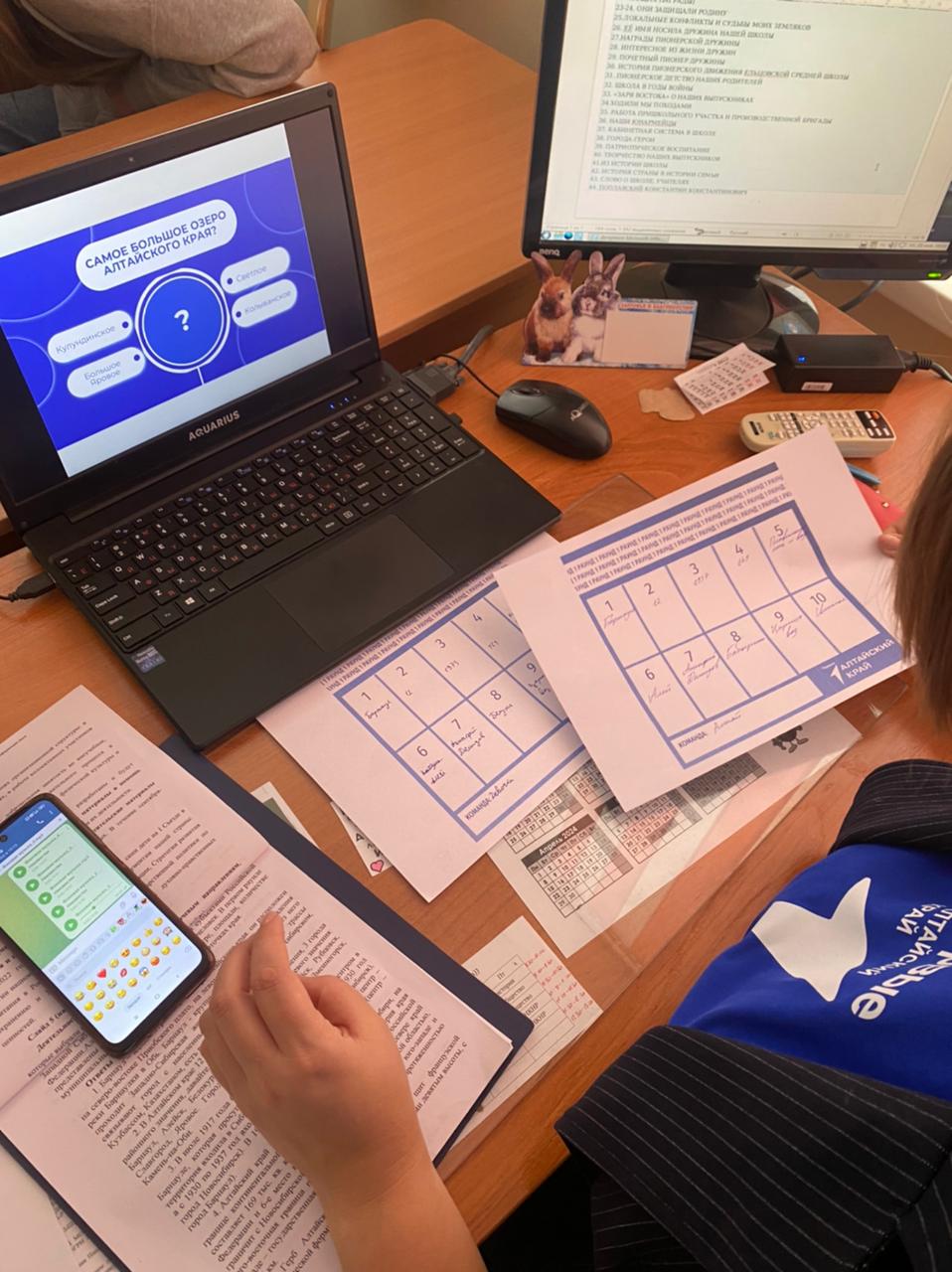 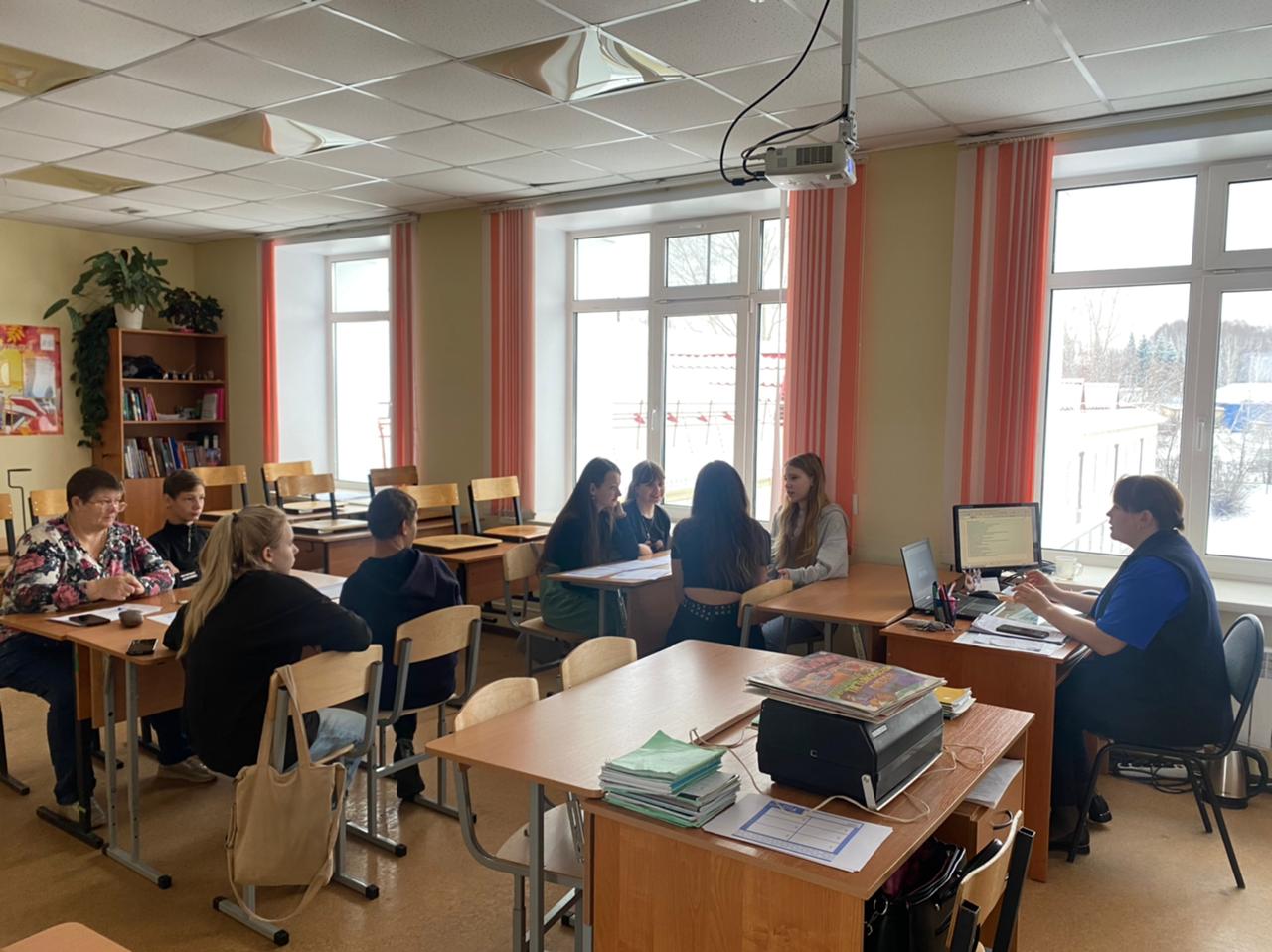 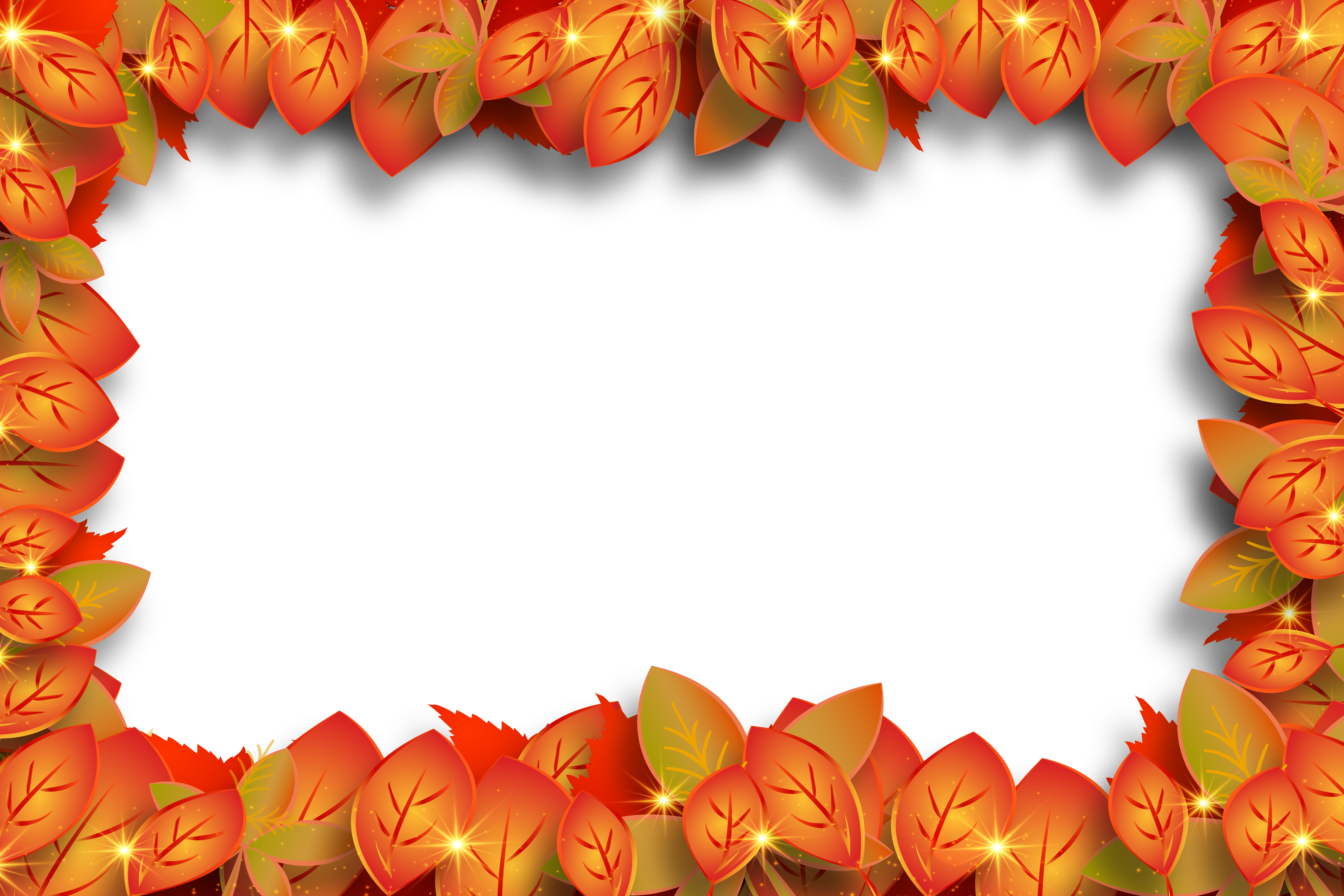 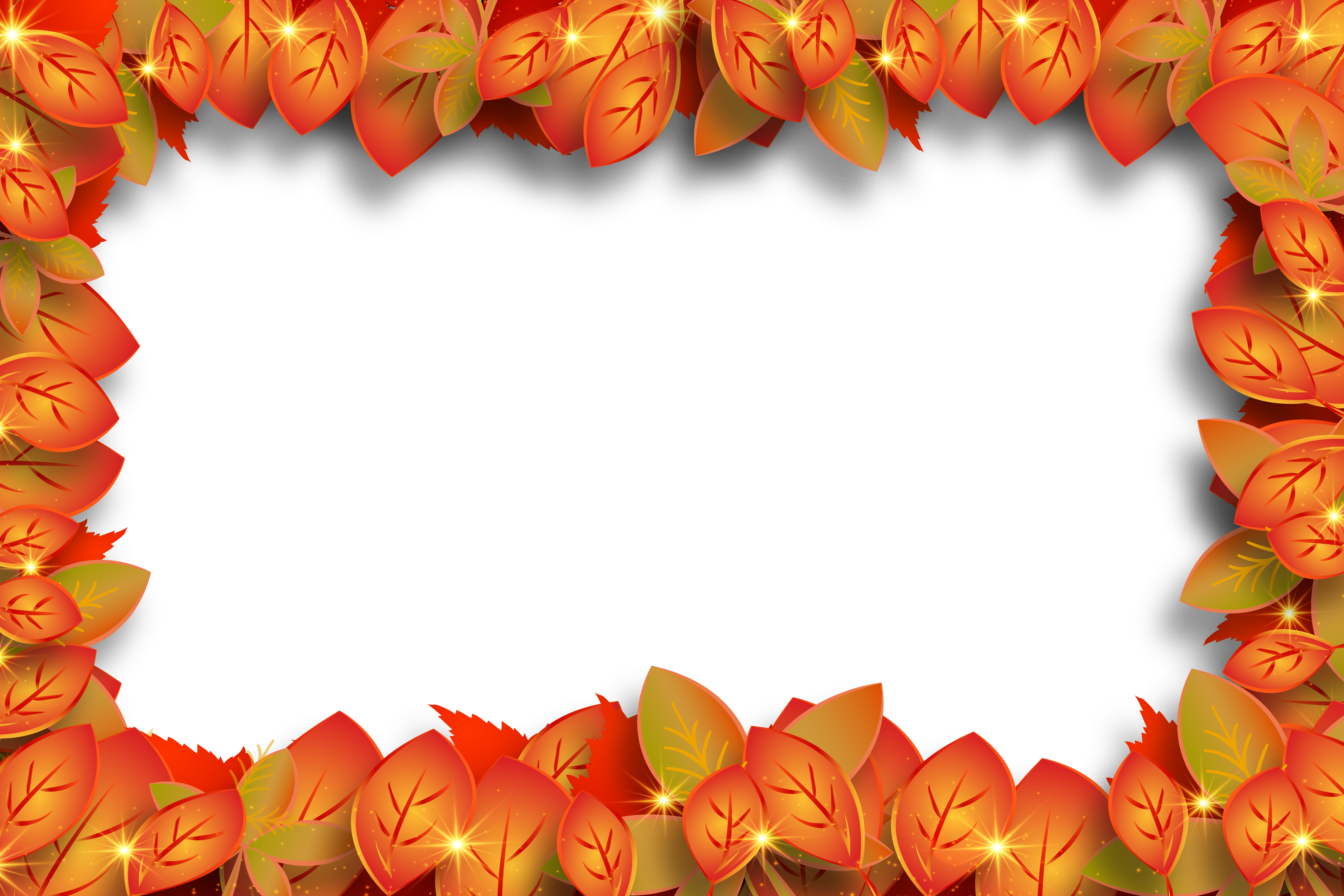 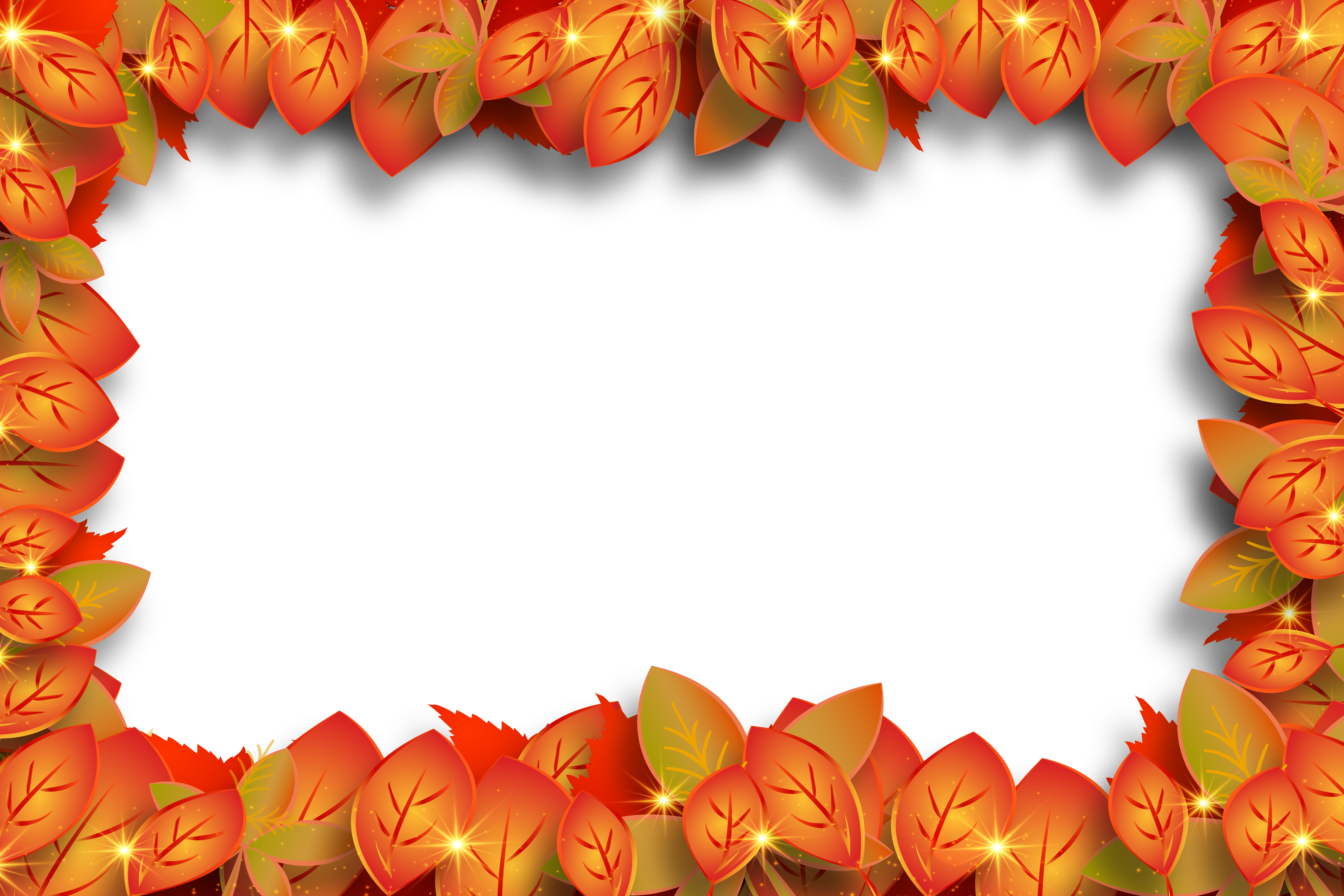 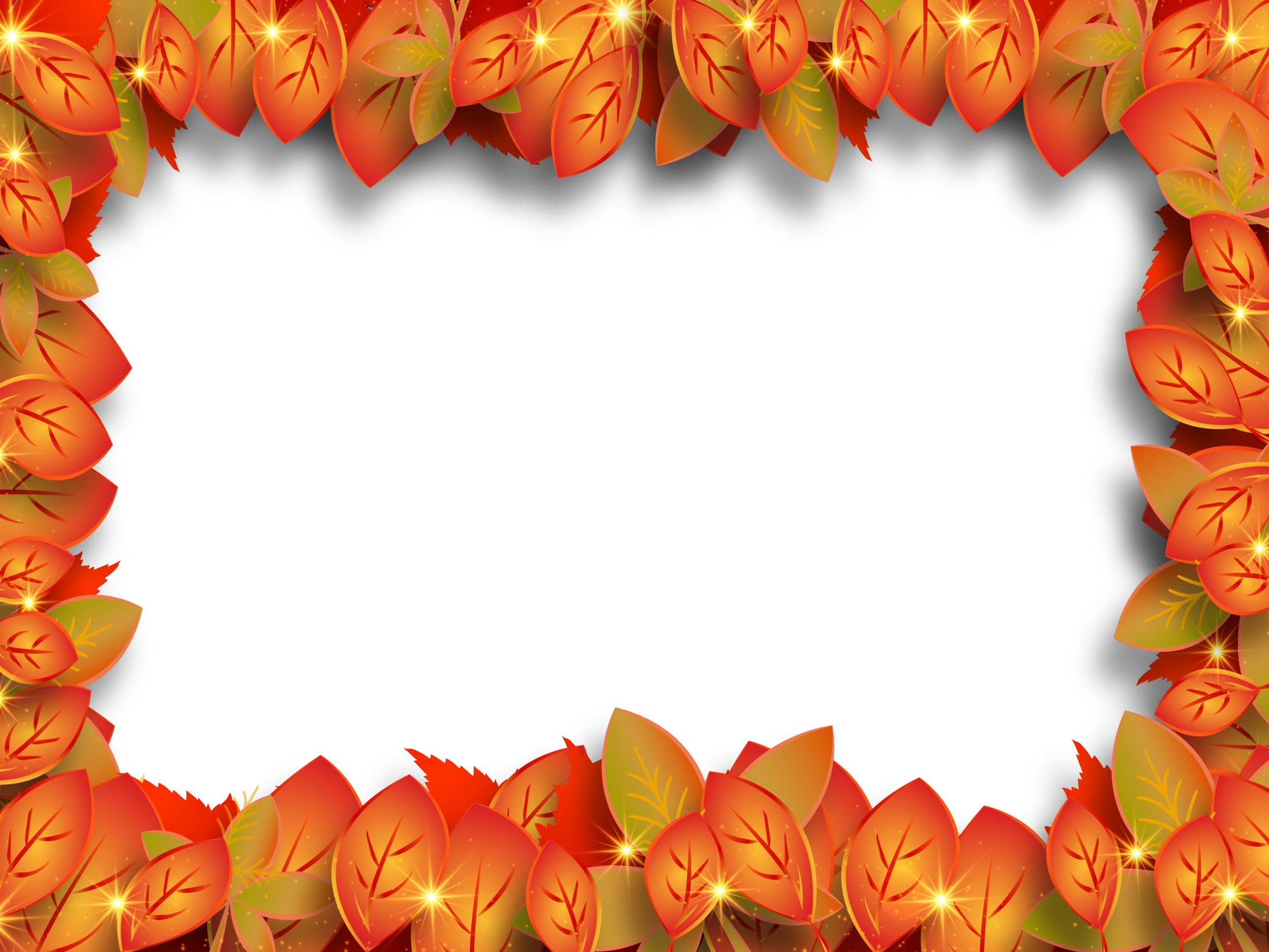 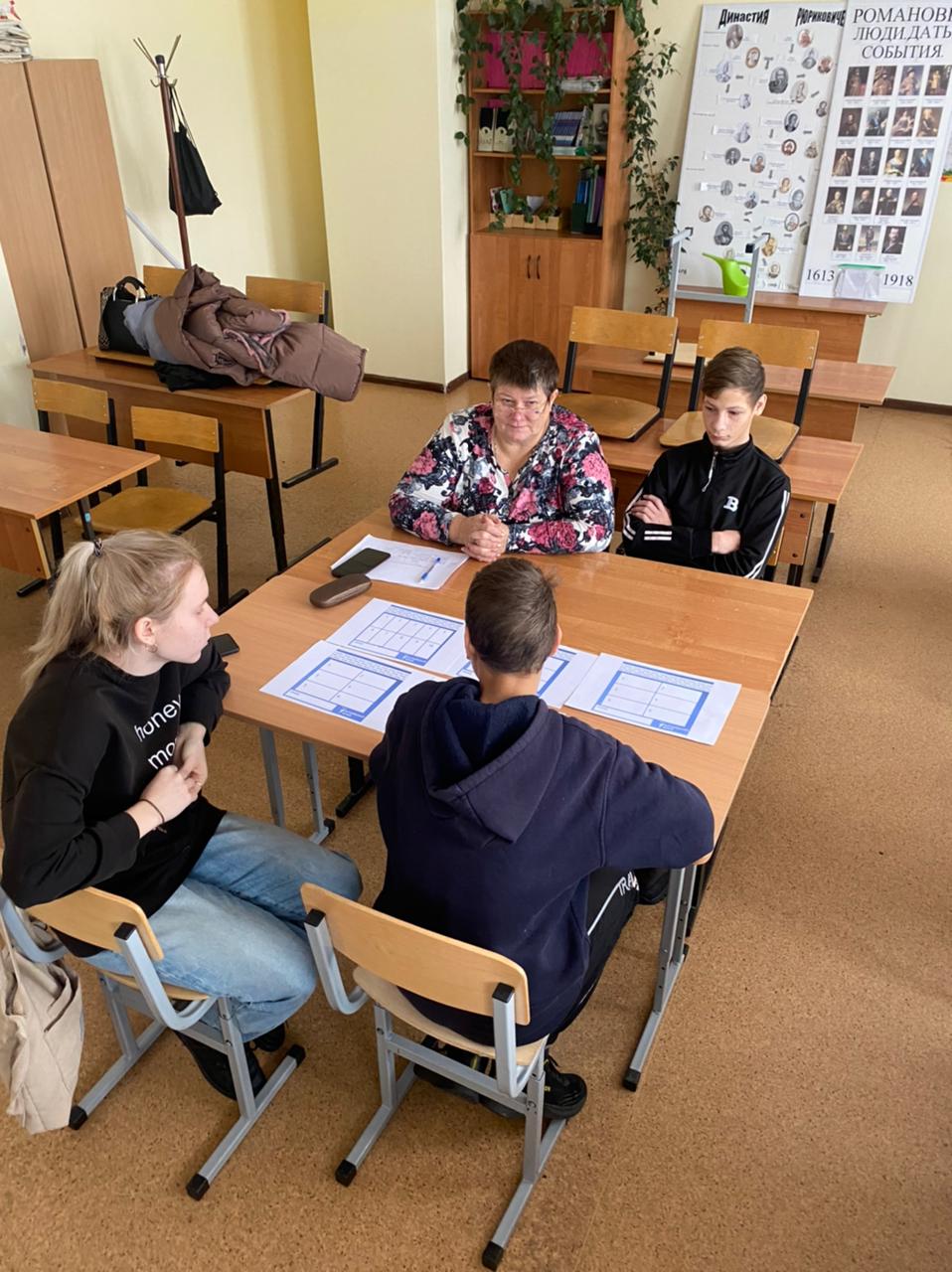 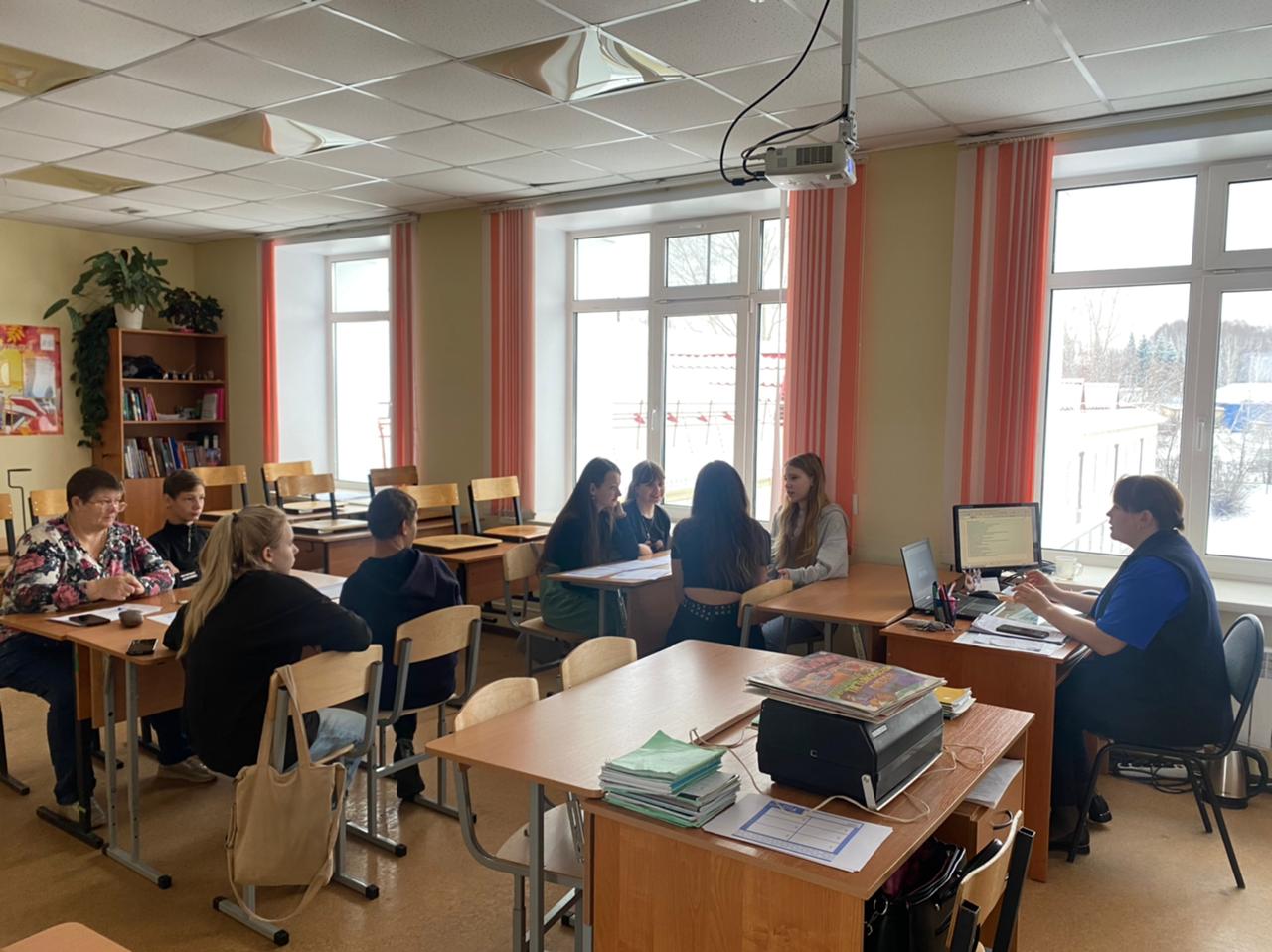 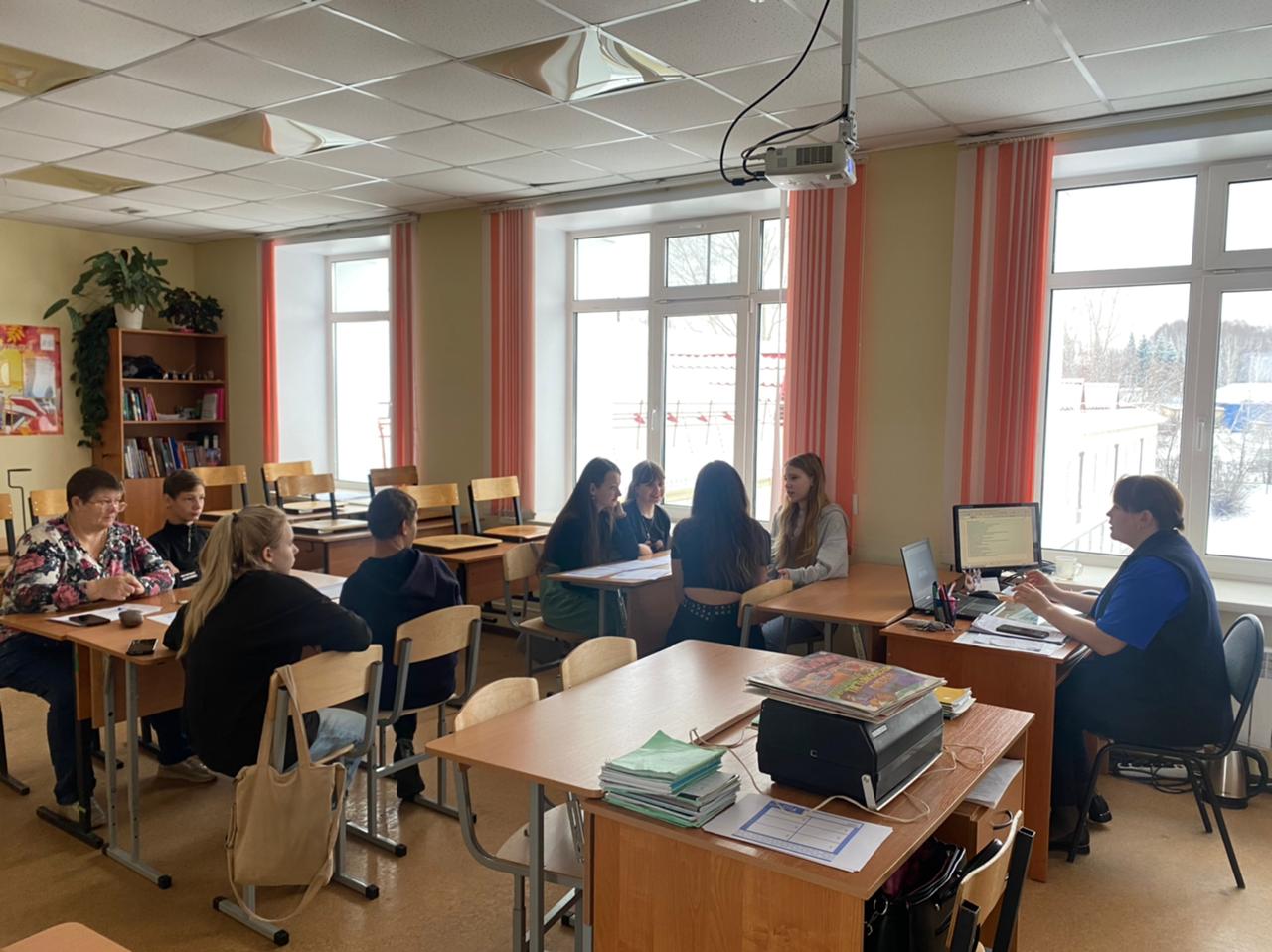 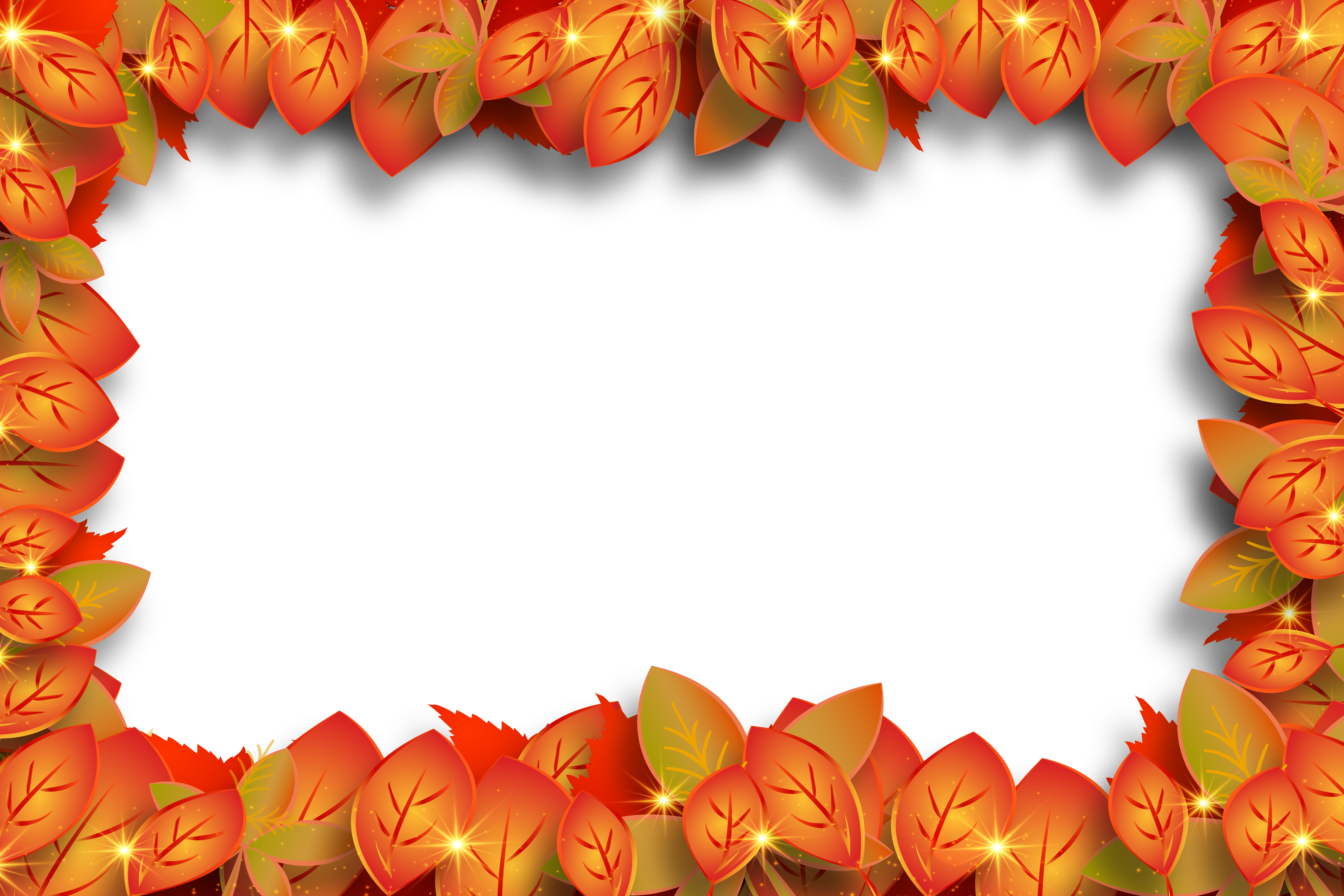 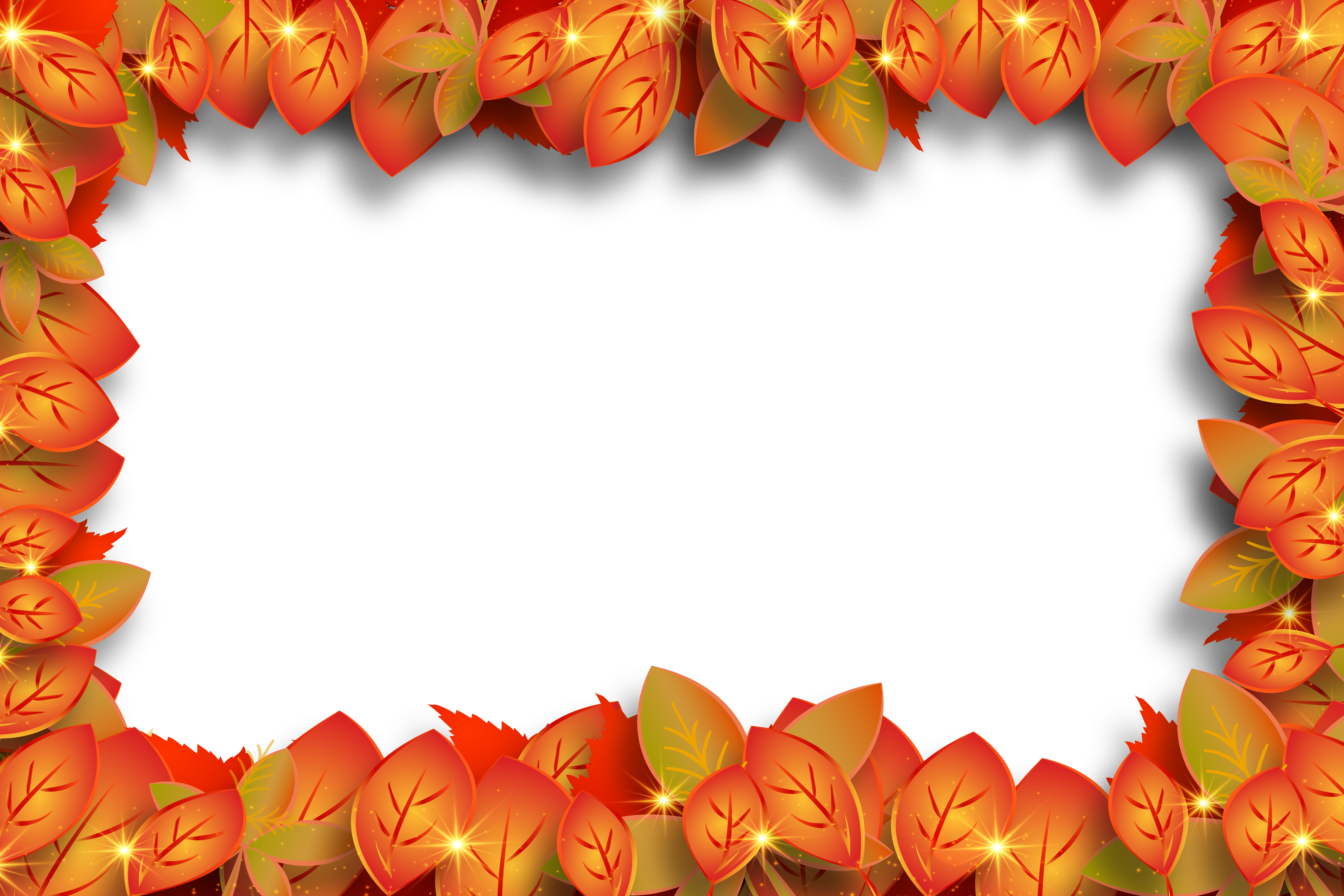 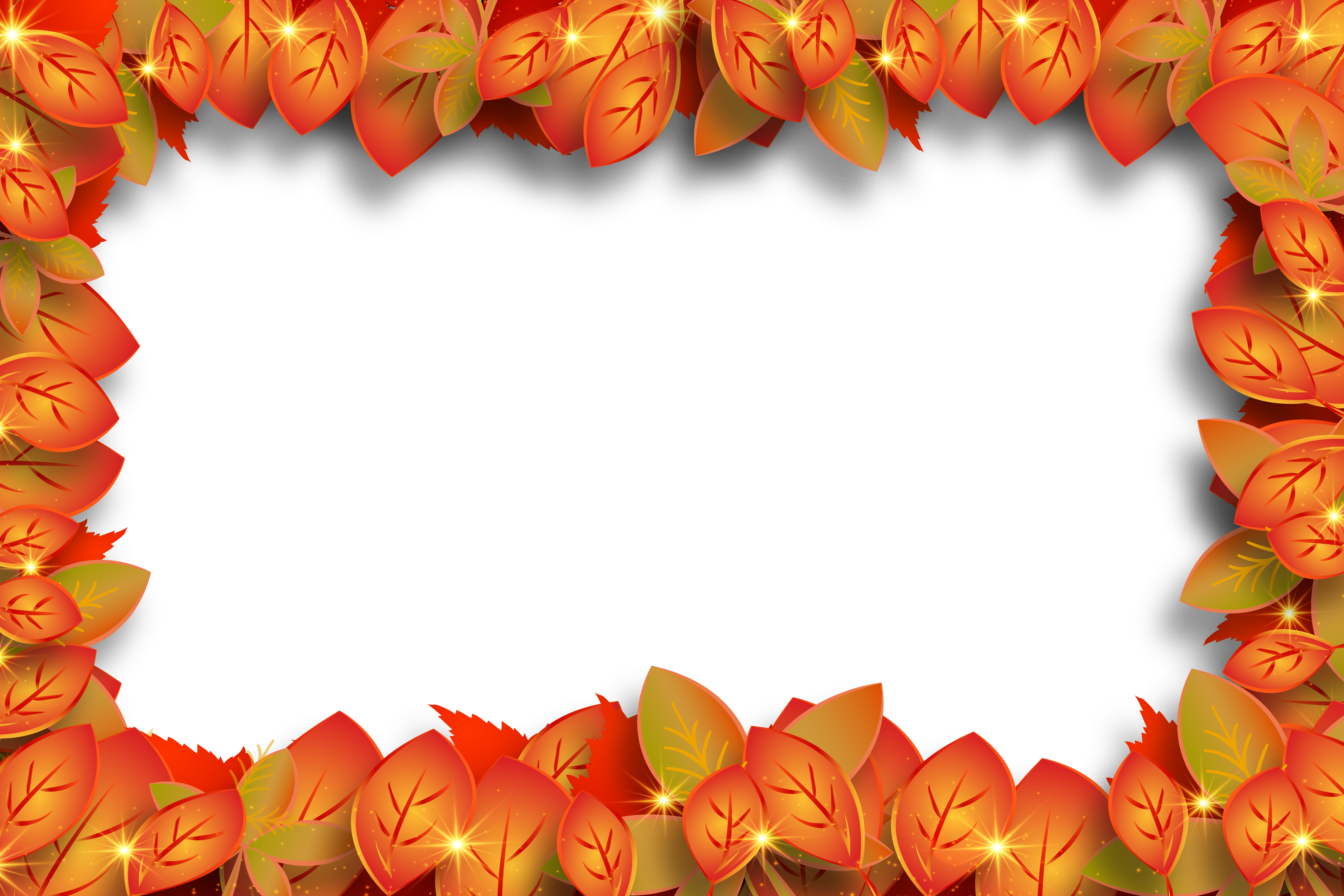 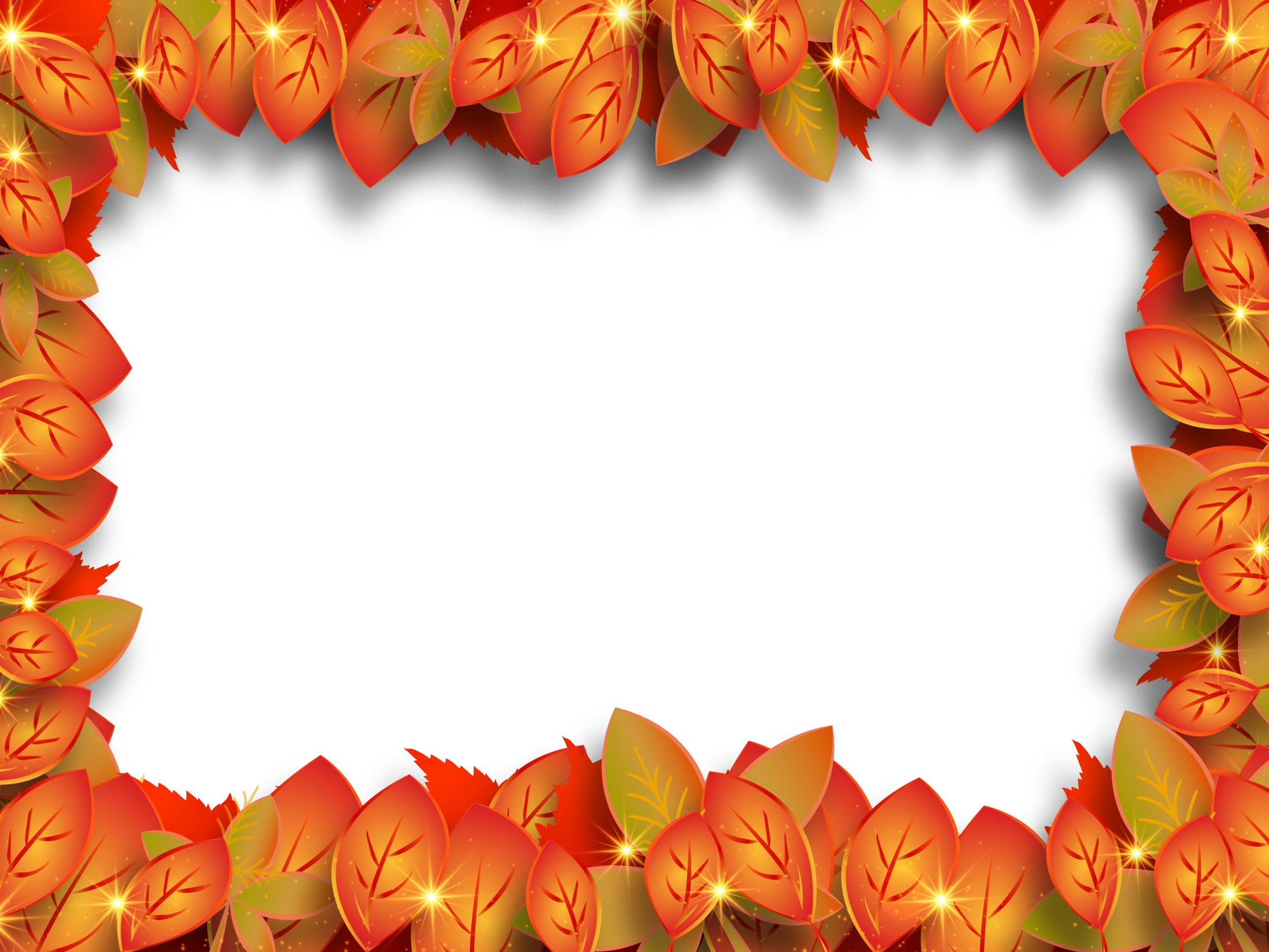 2 ноября для учащихся 6-11 классов был проведён «Урок мужества». Данное мероприятие было запланировано для встречи с Хуршедом Ишанкуловичем  Нумановым, генералом-майором полиции, членом Совета высшего офицерского состава  «Офицеры России».  Также юнармейцы из с. Мартыново. Юнармейцы отряда  «Пламя» торжественно внесли флаг РФ.
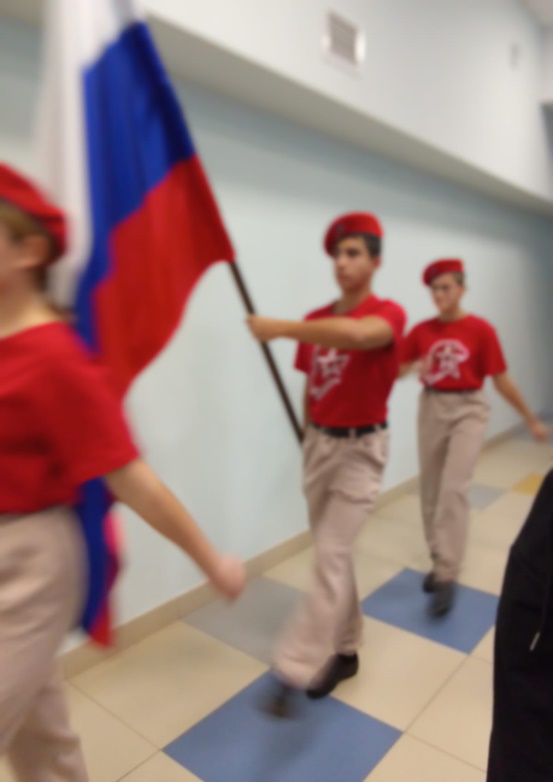 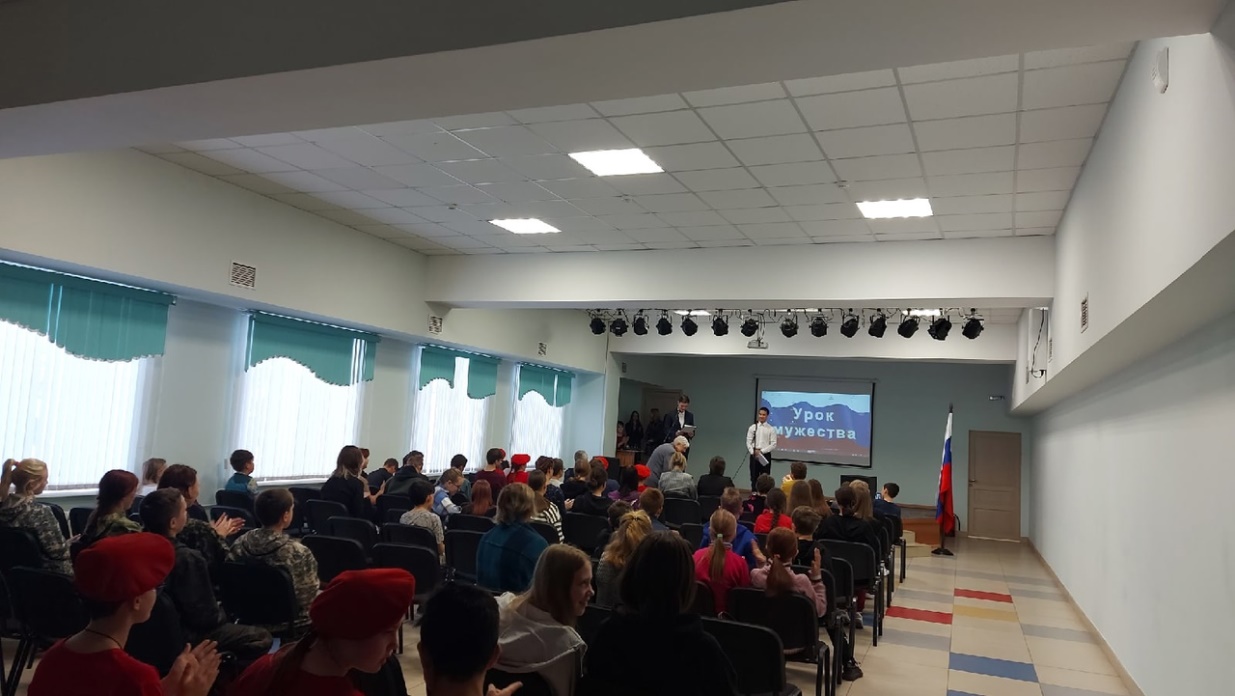 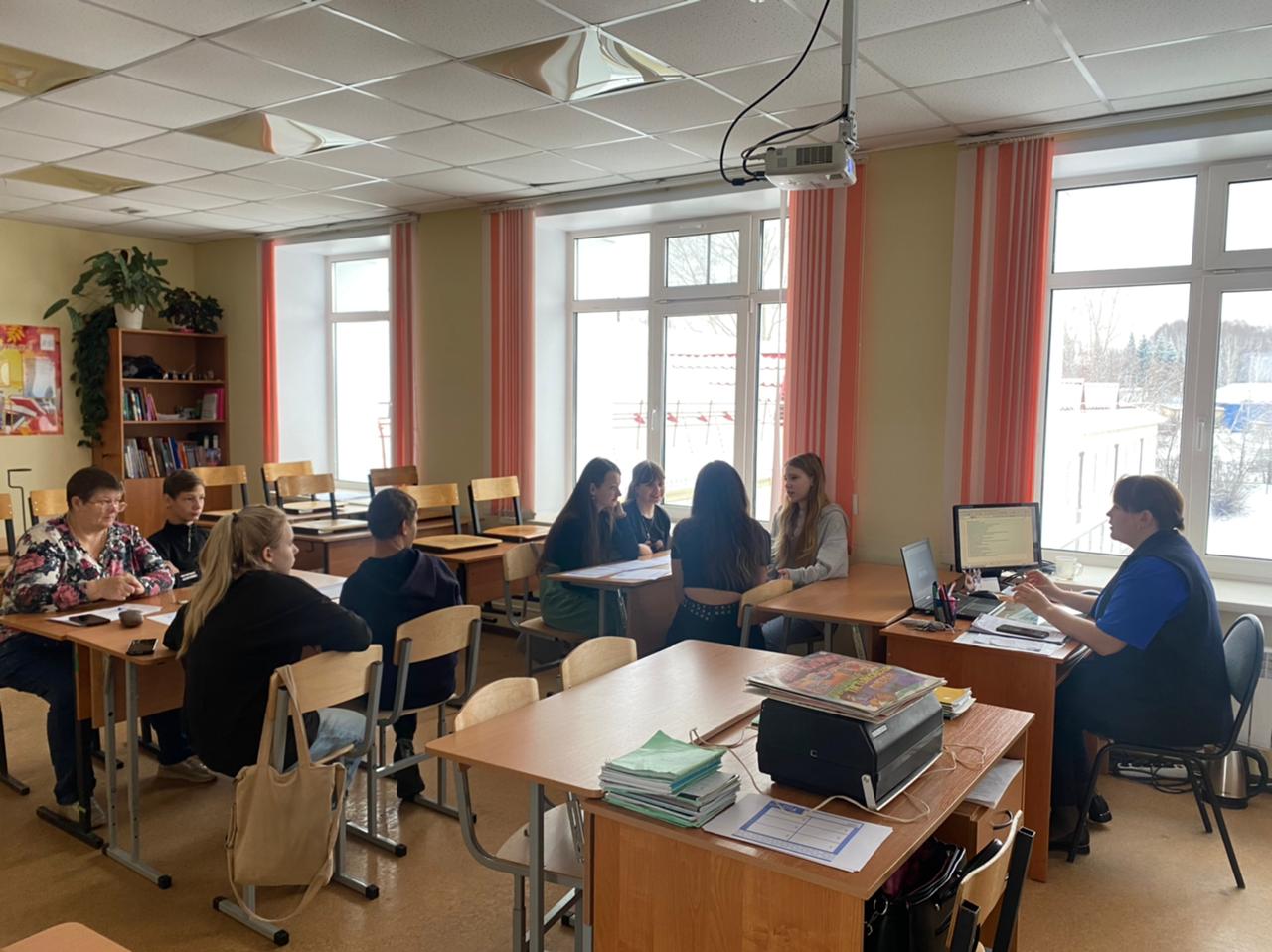 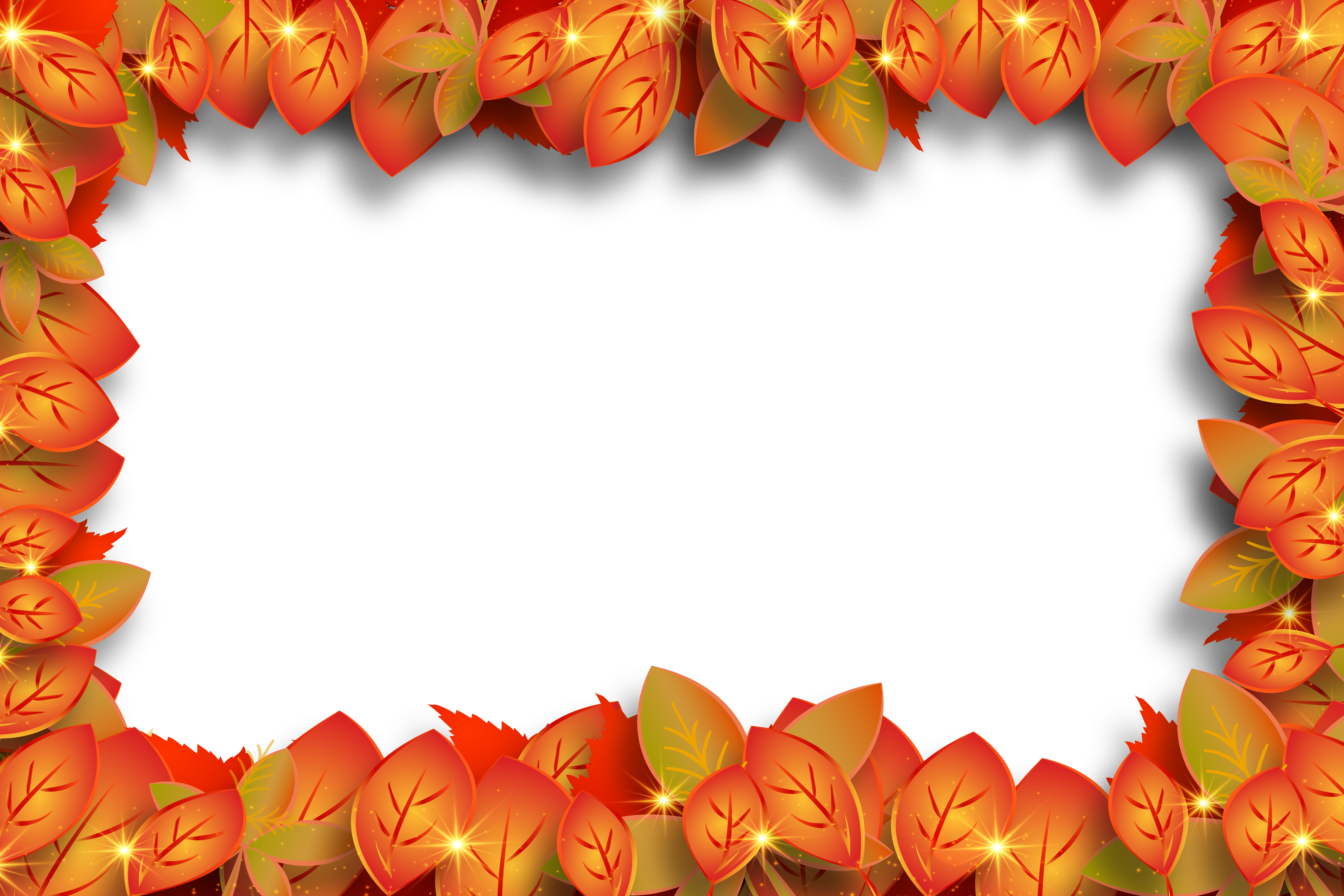 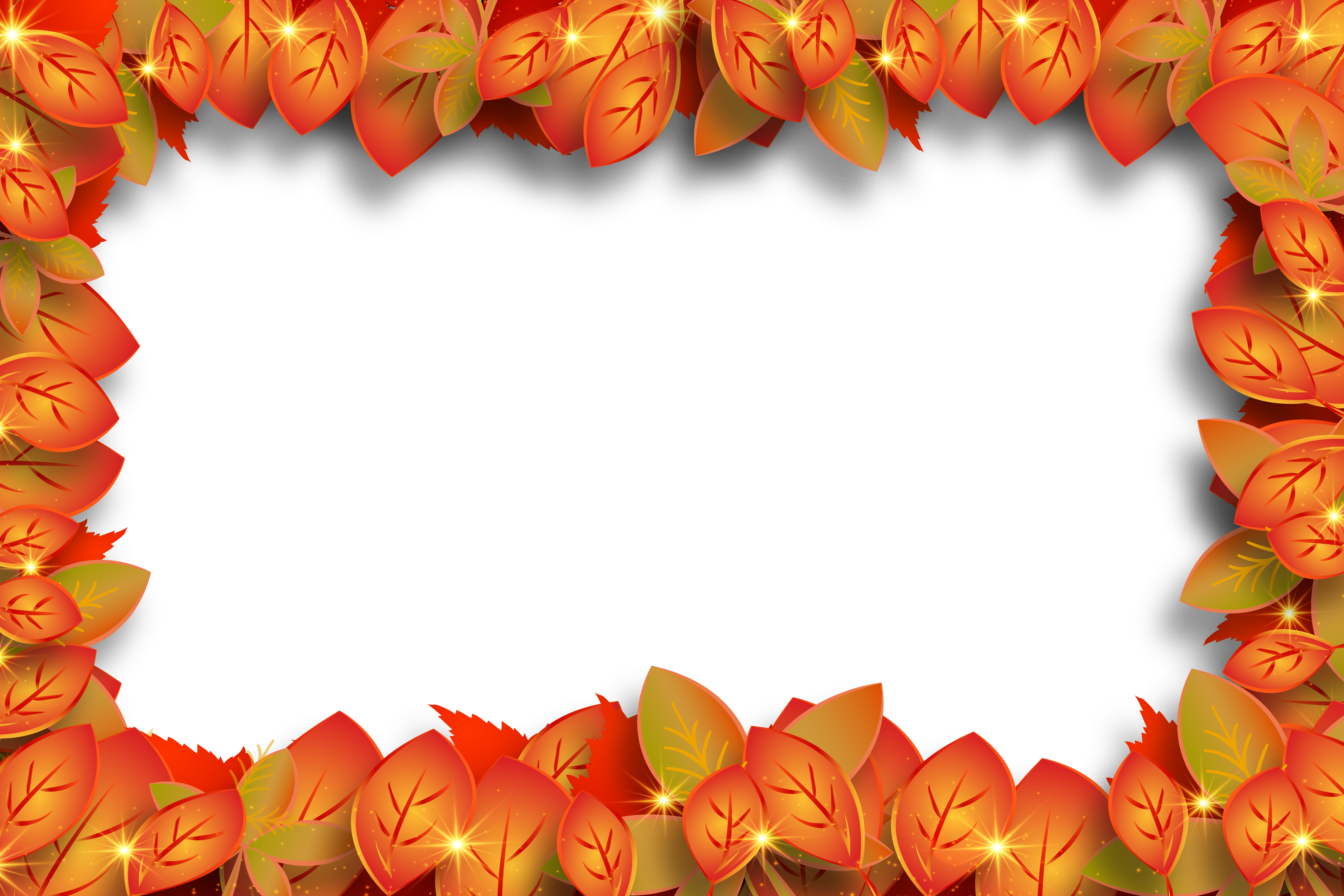 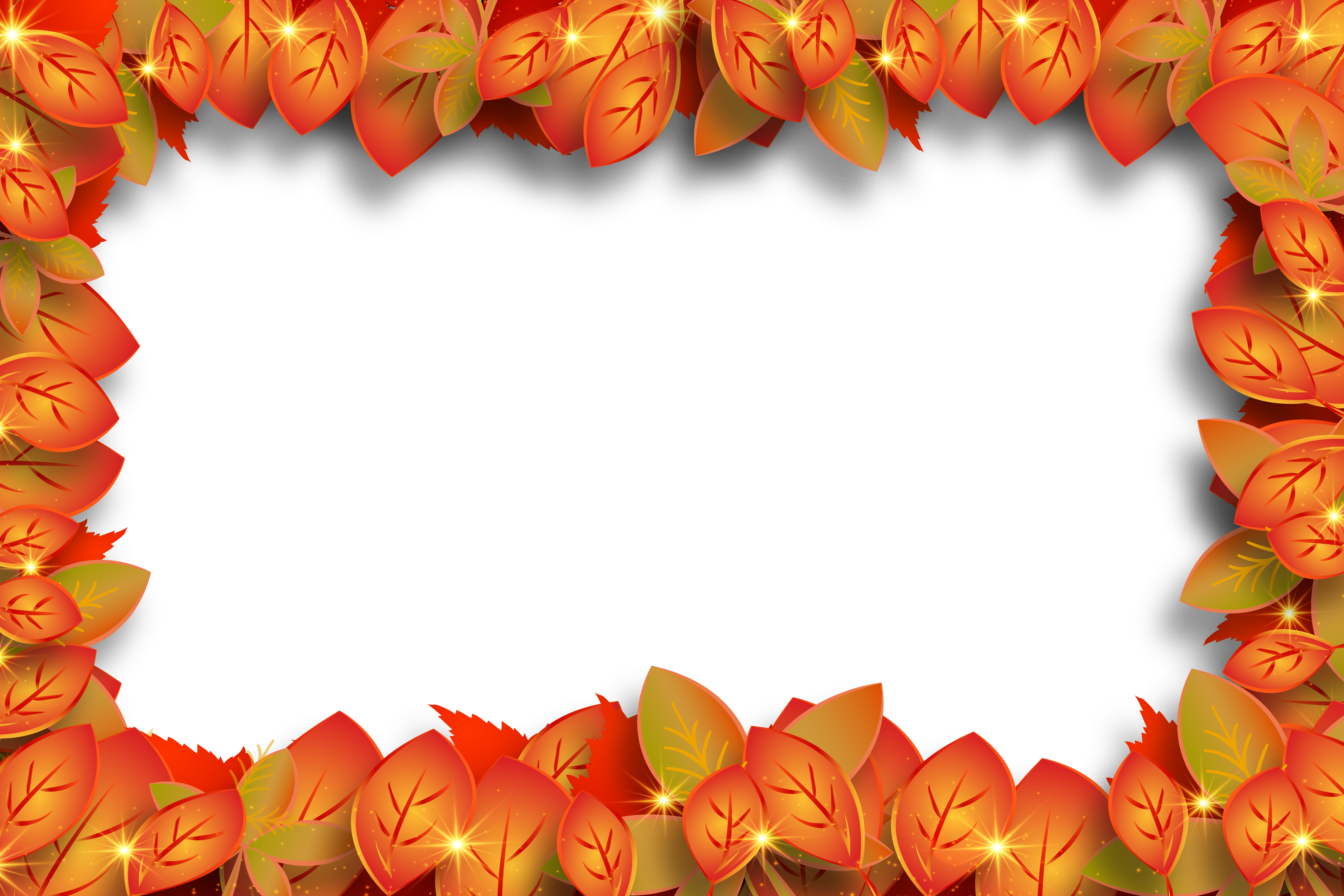 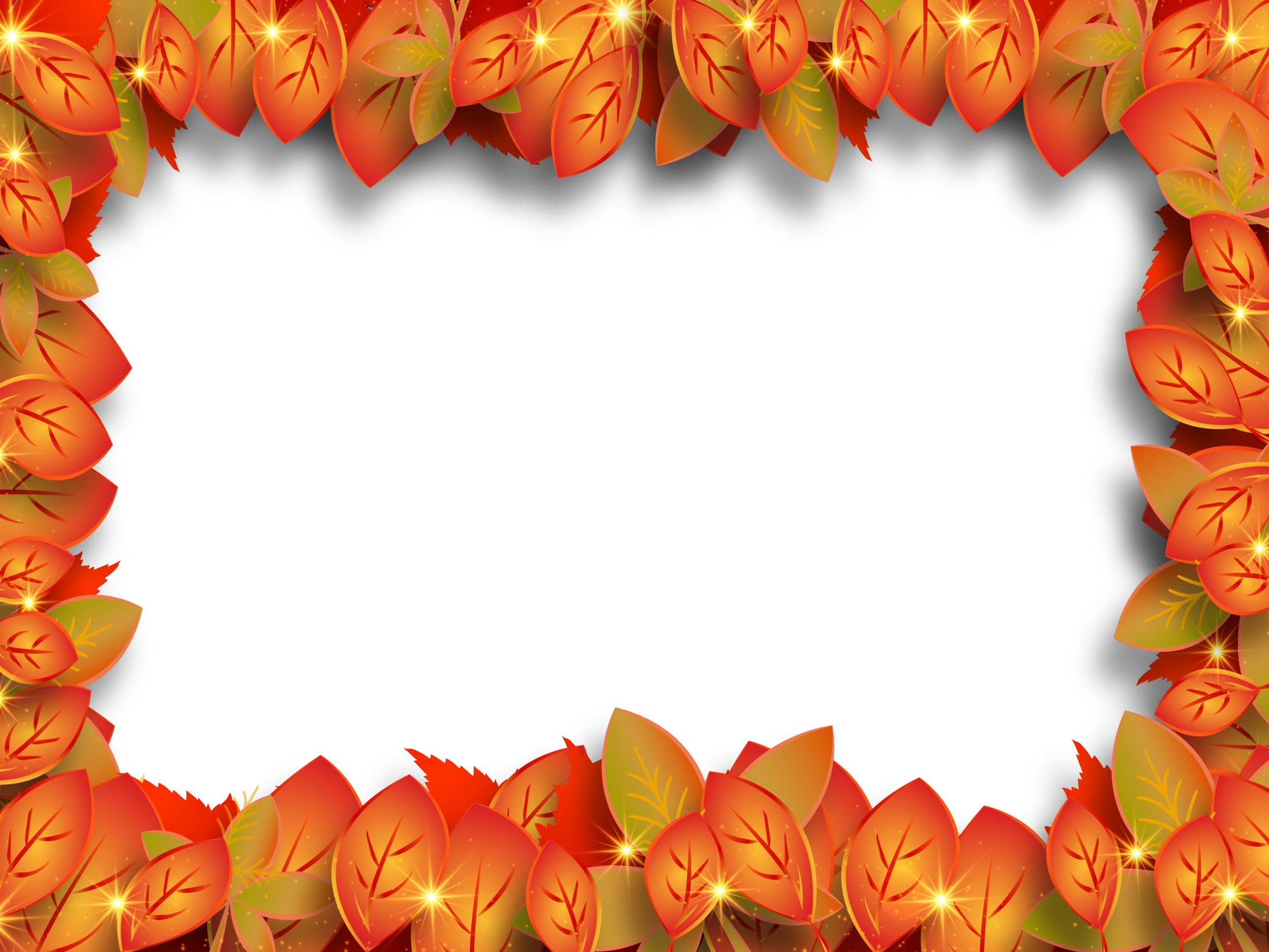 В память о наших погибших ребят зажгли свечи. 
Хуршед Ишанкулович рассказал о проходящей спецоперации на Украине, о своём участие в ней, затронули вопросы геополитики.
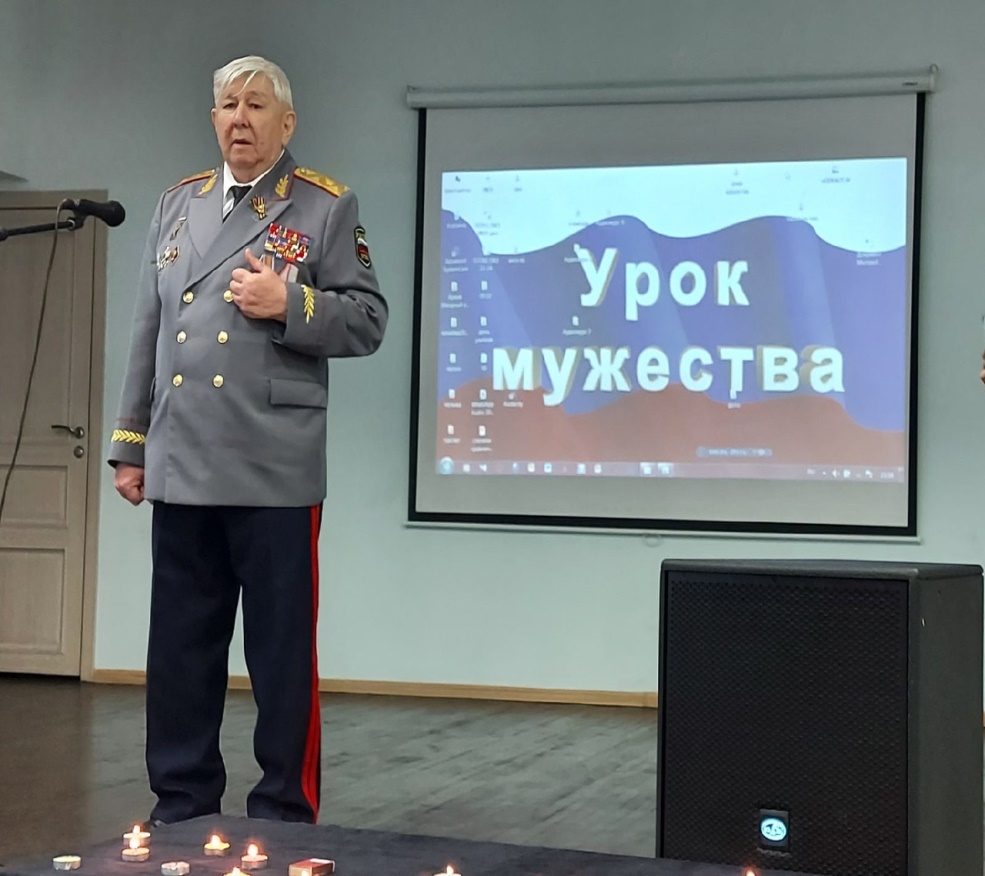 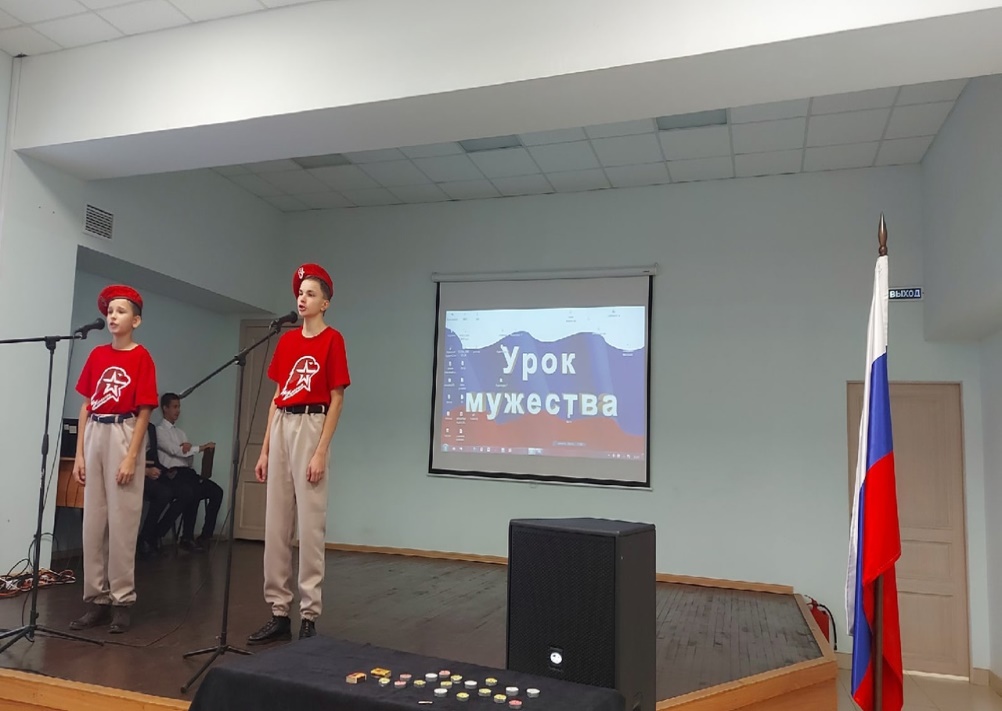 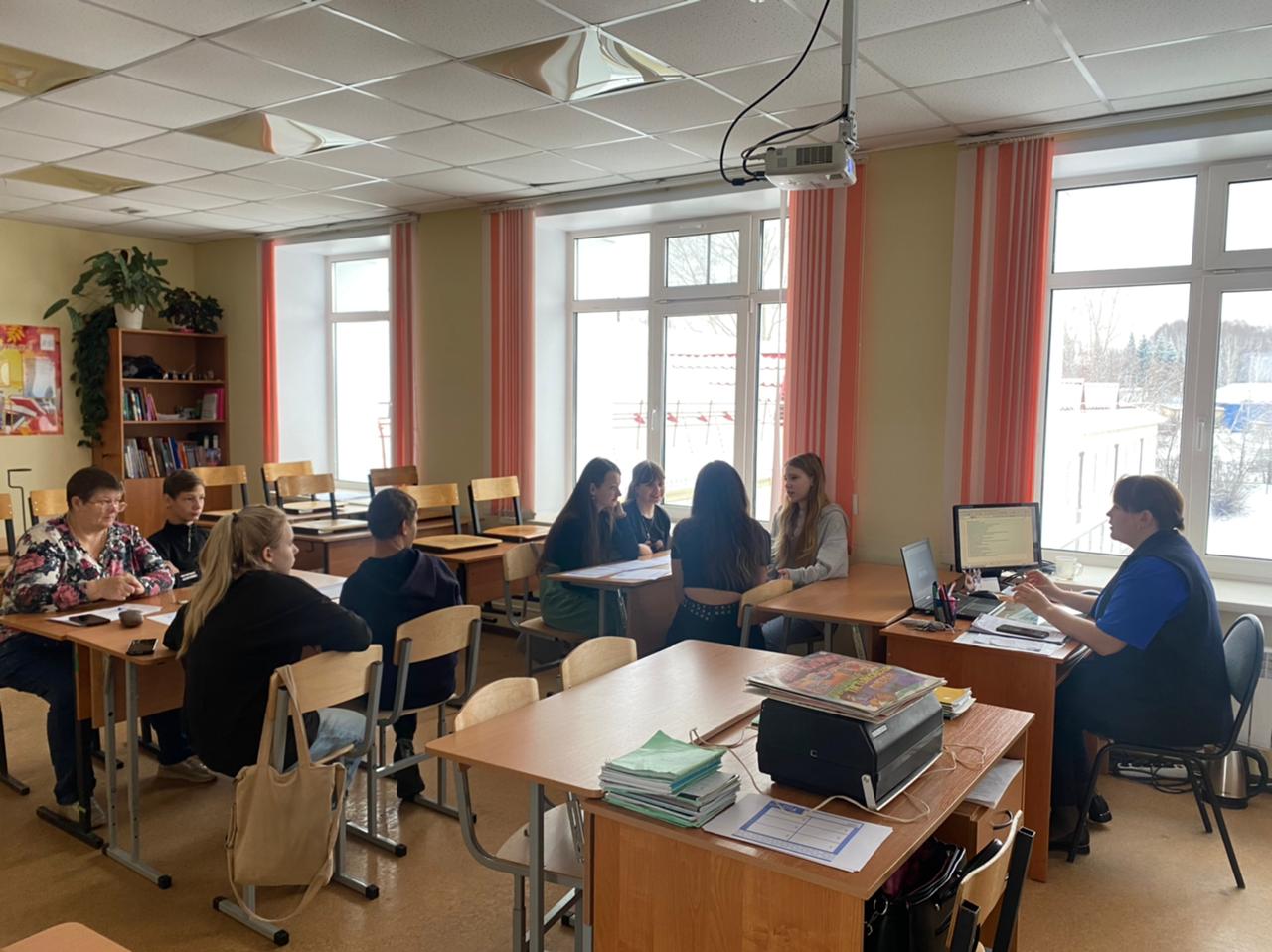 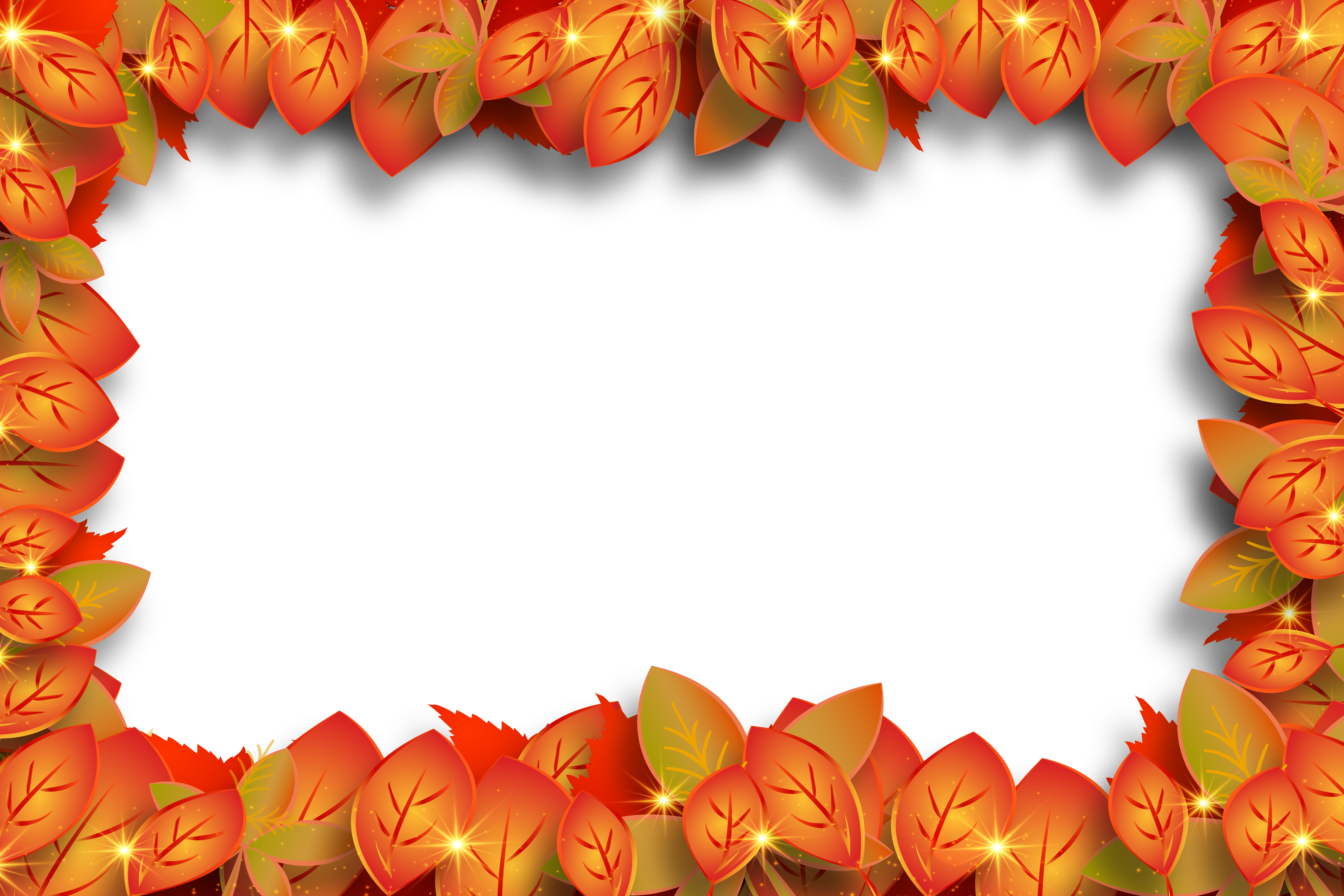 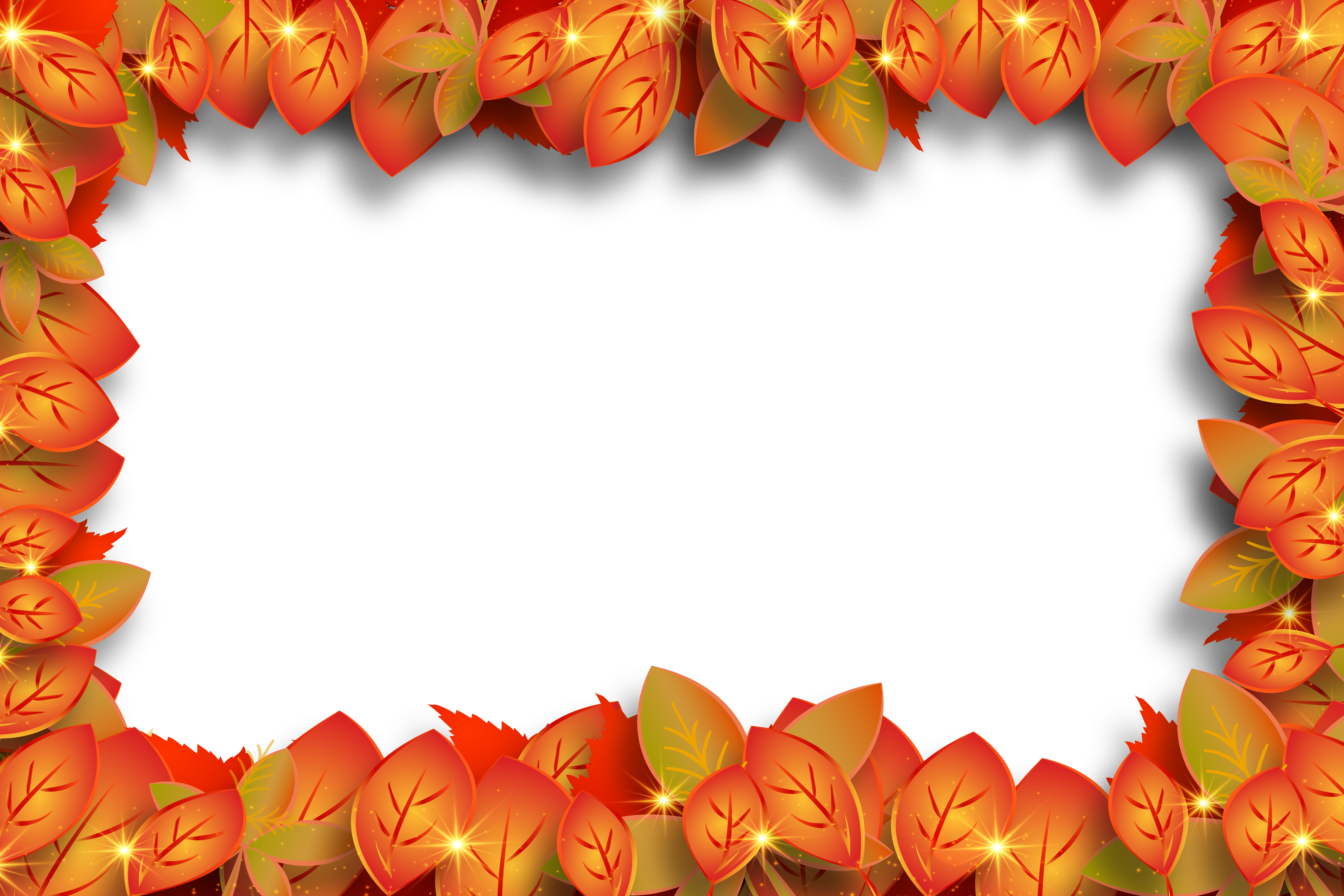 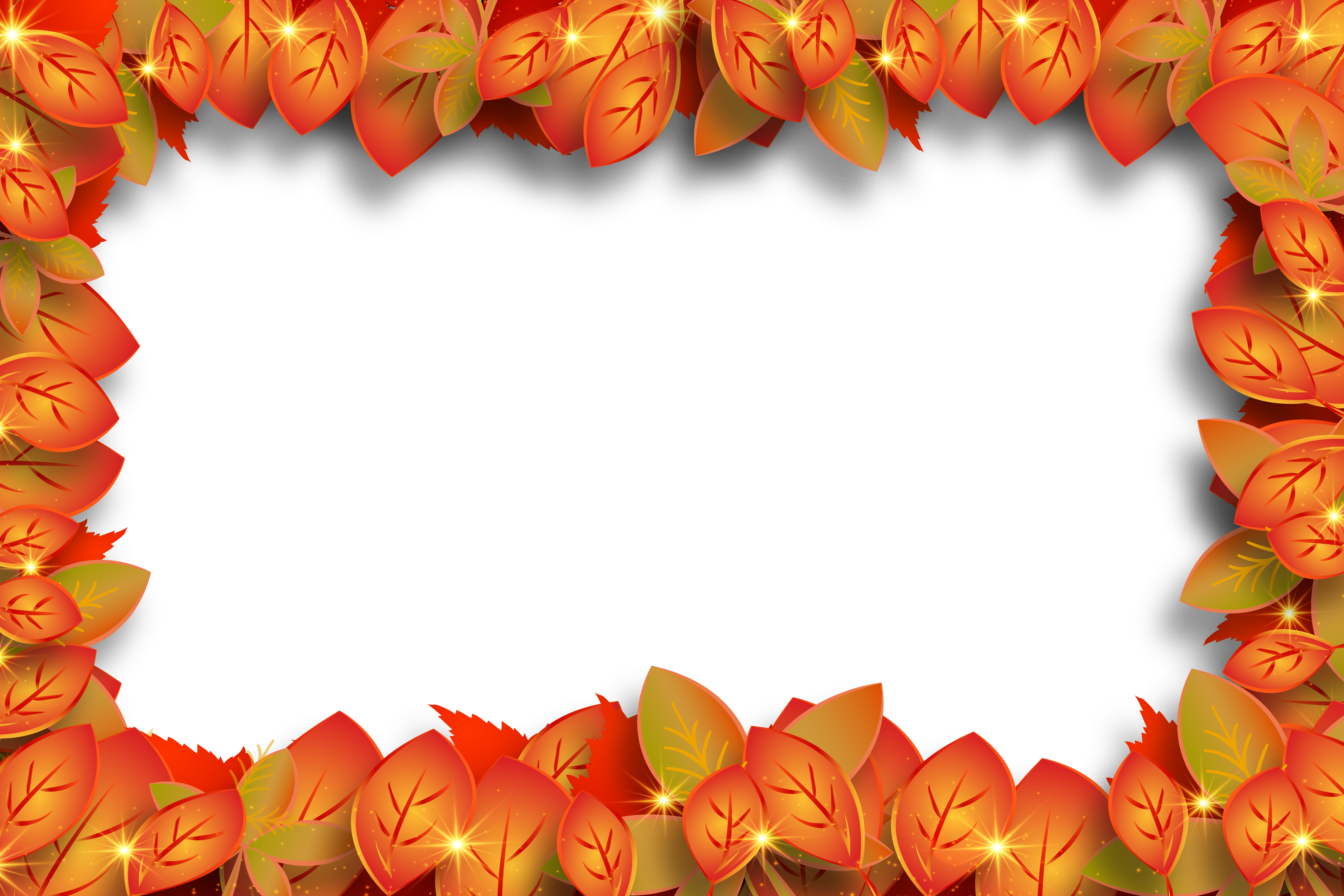 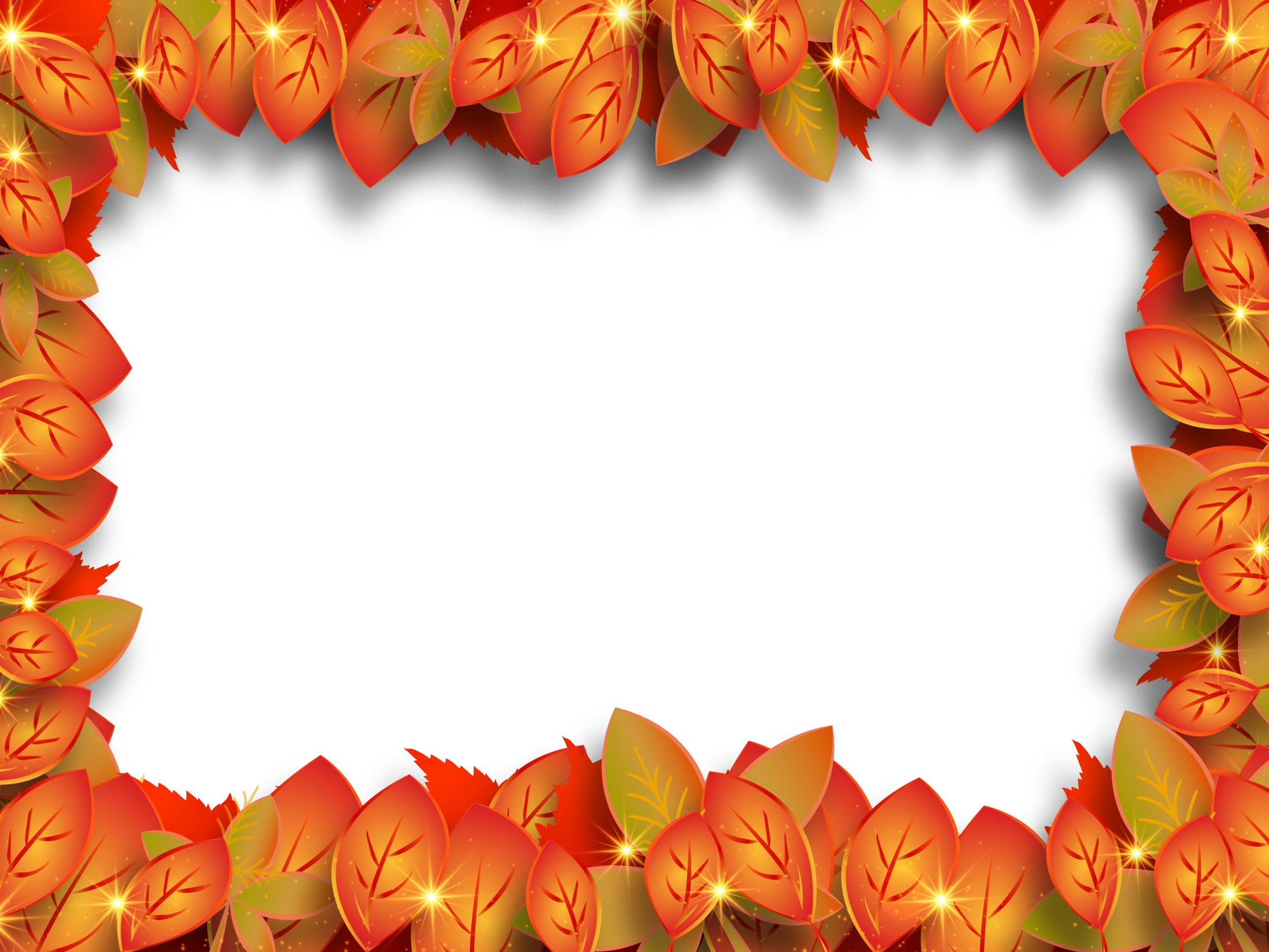 Ребята приготовили несколько творческих номеров, военно- патриотического направления.
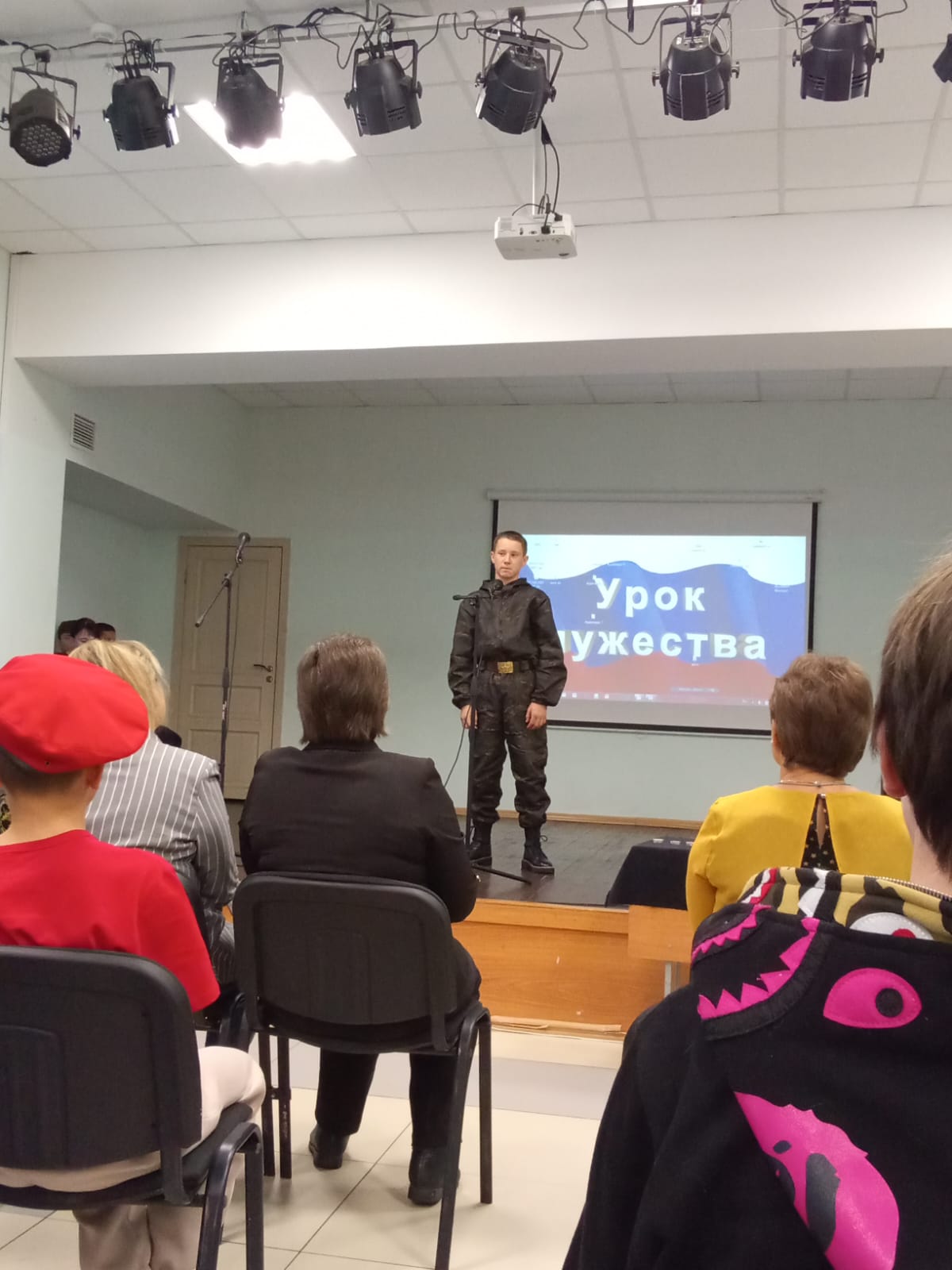 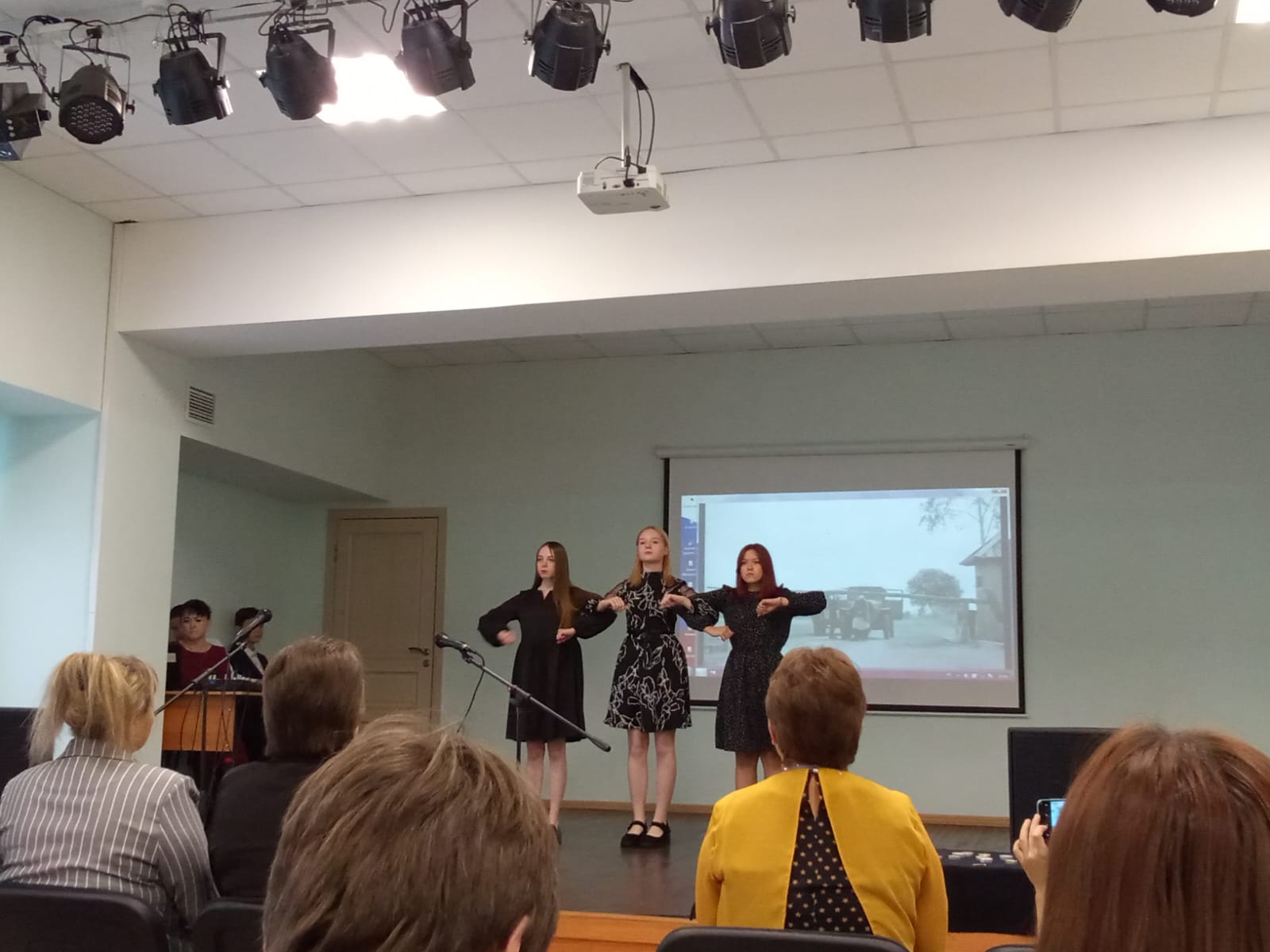 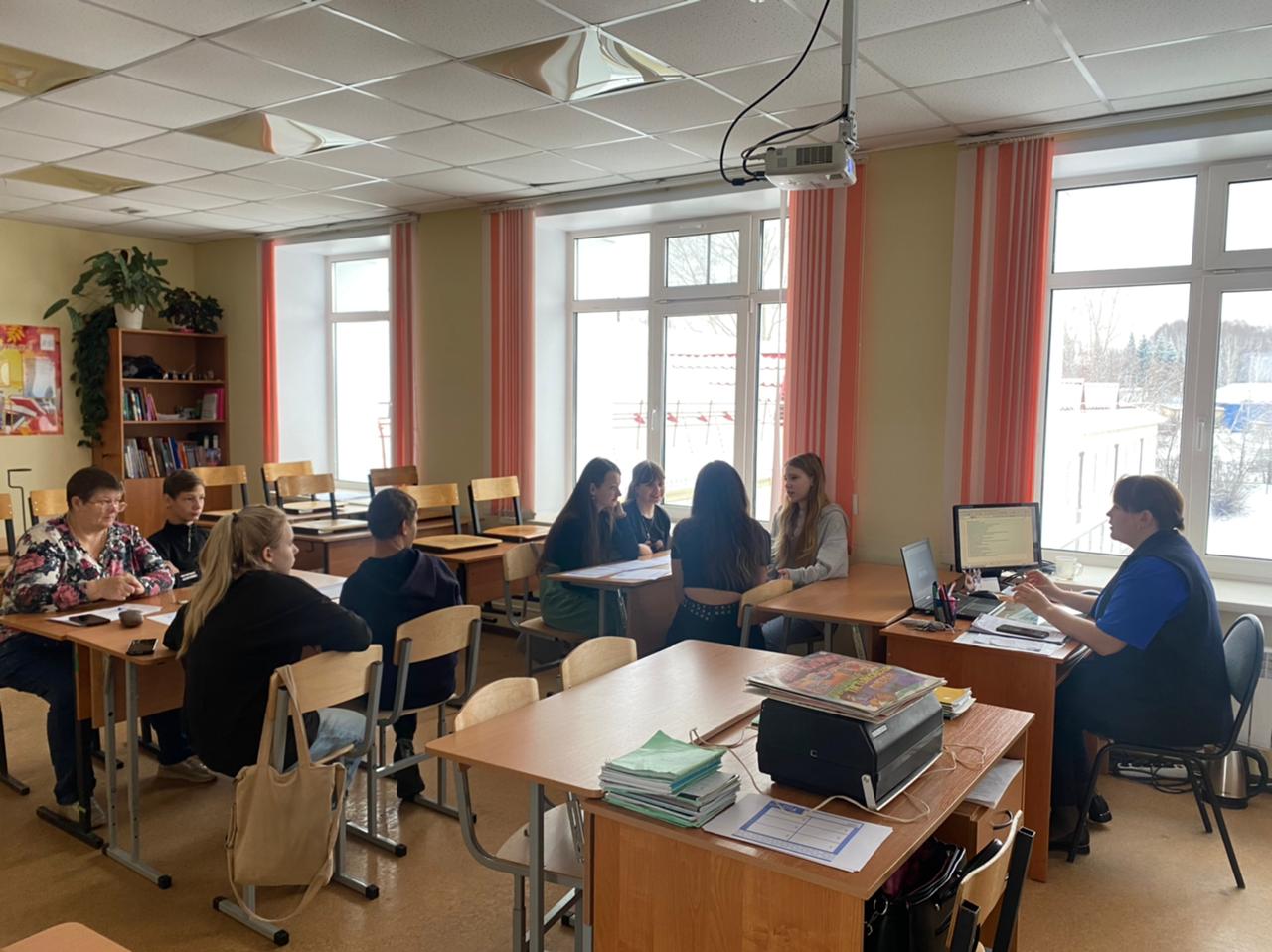 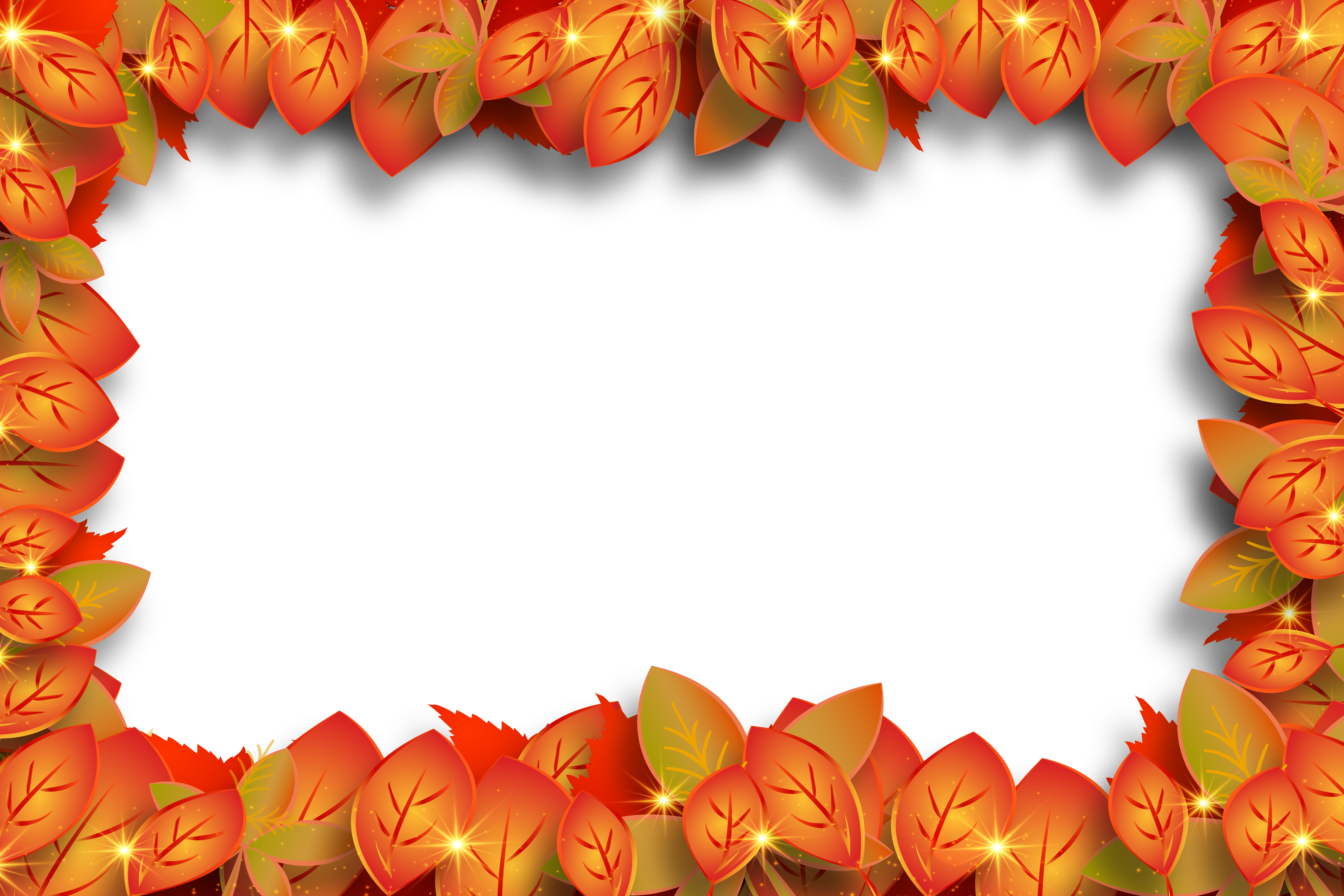 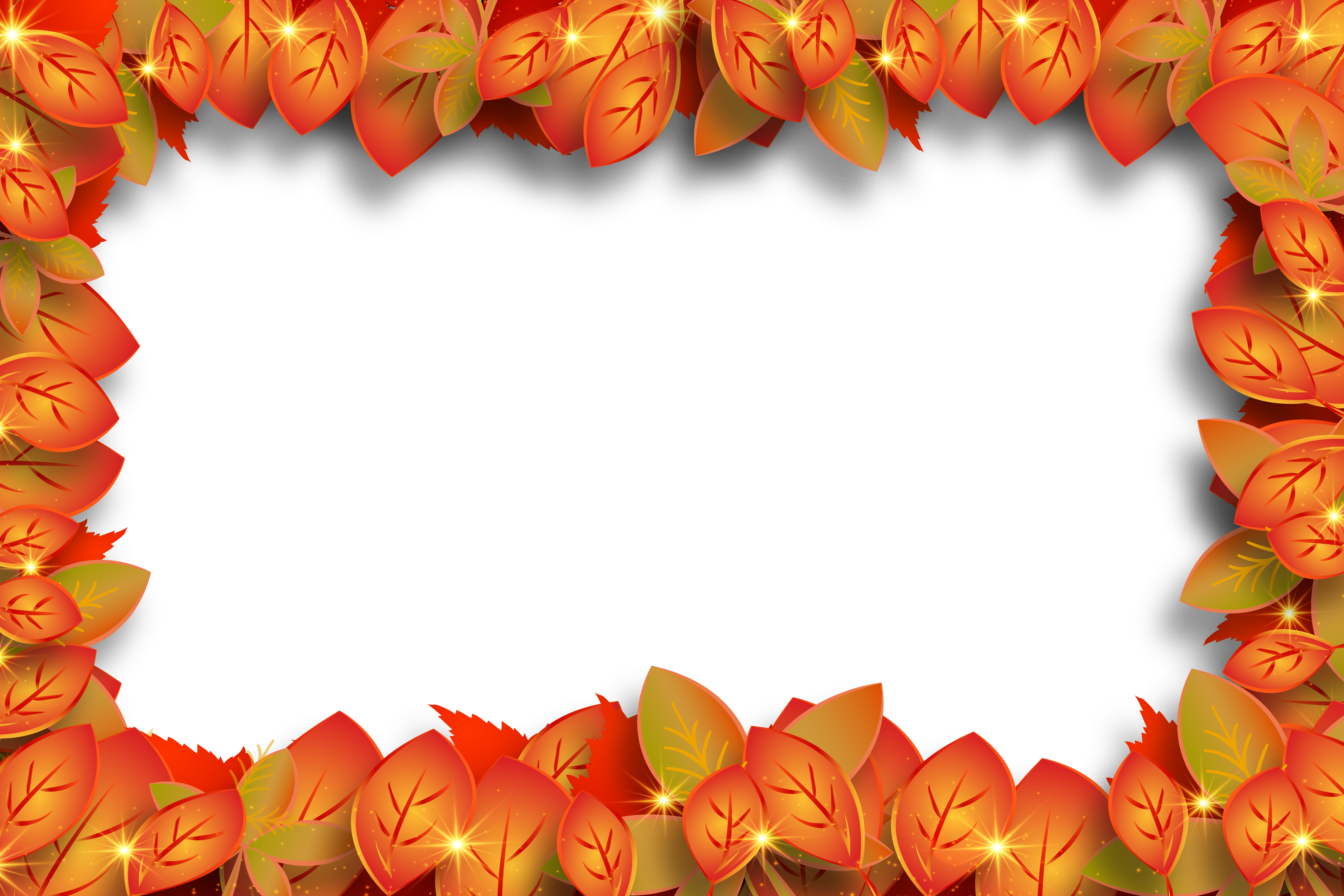 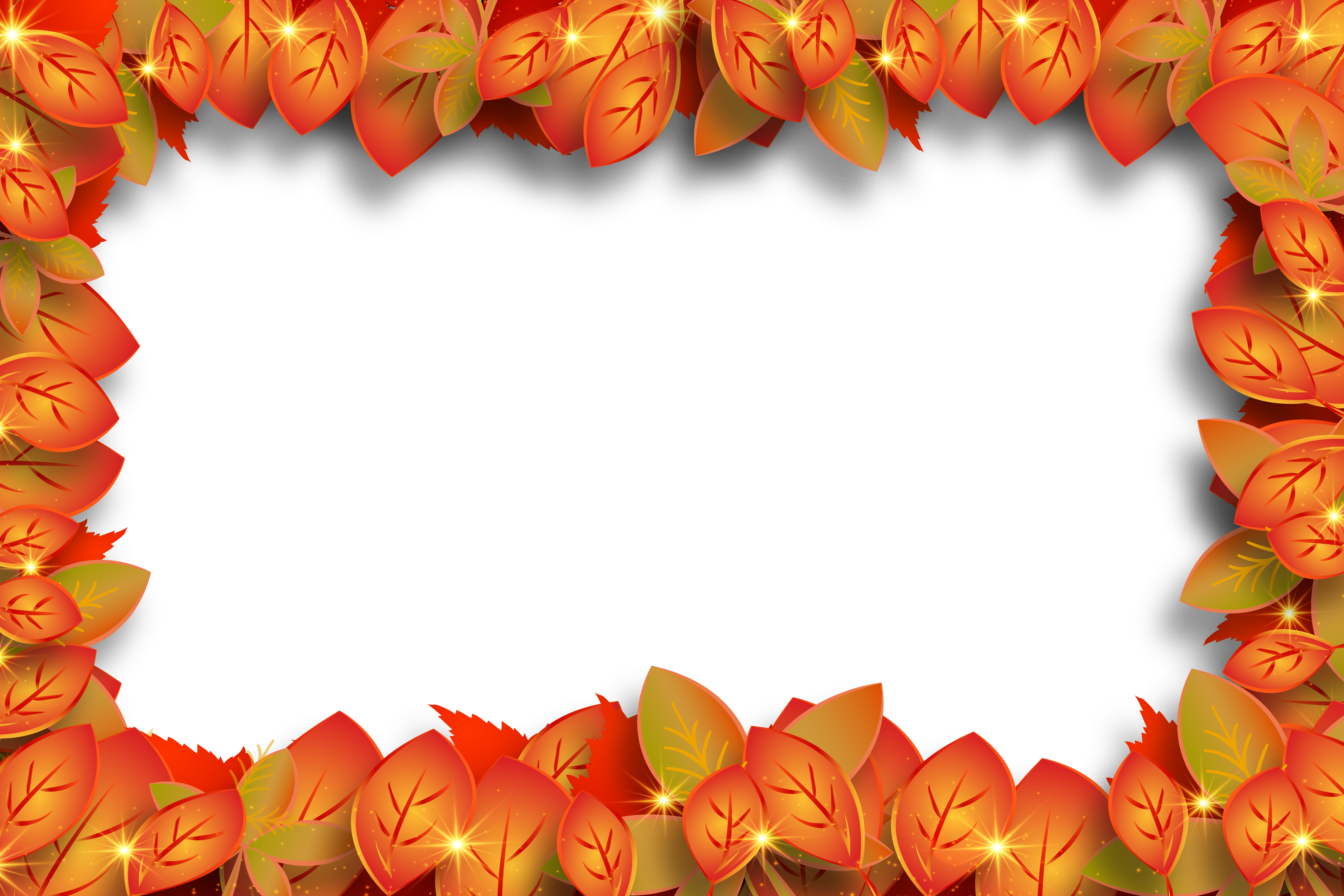 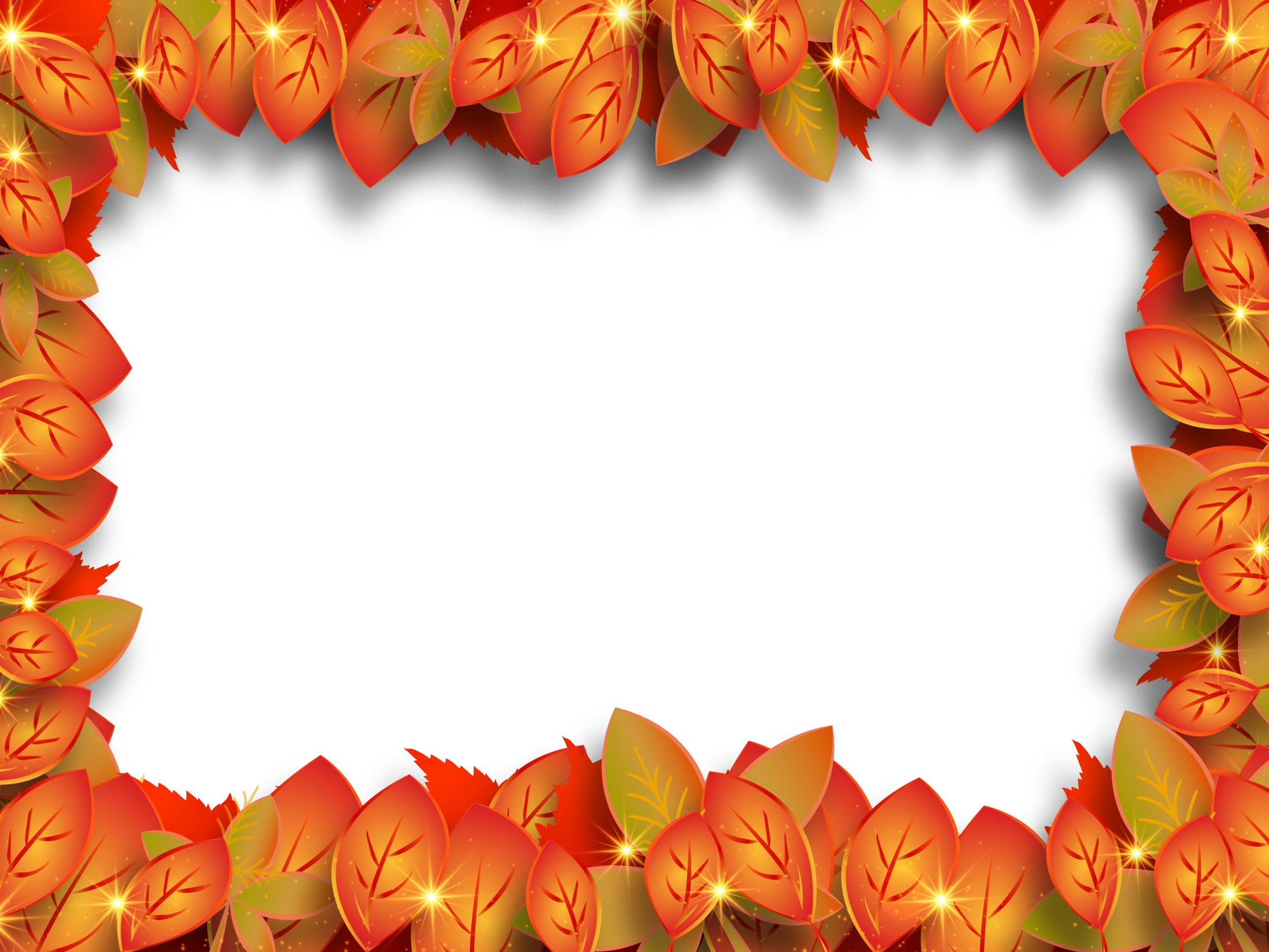 Л.Н. Злобина вручила благодарственное письмо Хуршеду Нуманову , выразив благодарность за участие в развитии патриотического воспитания среди обучающих.
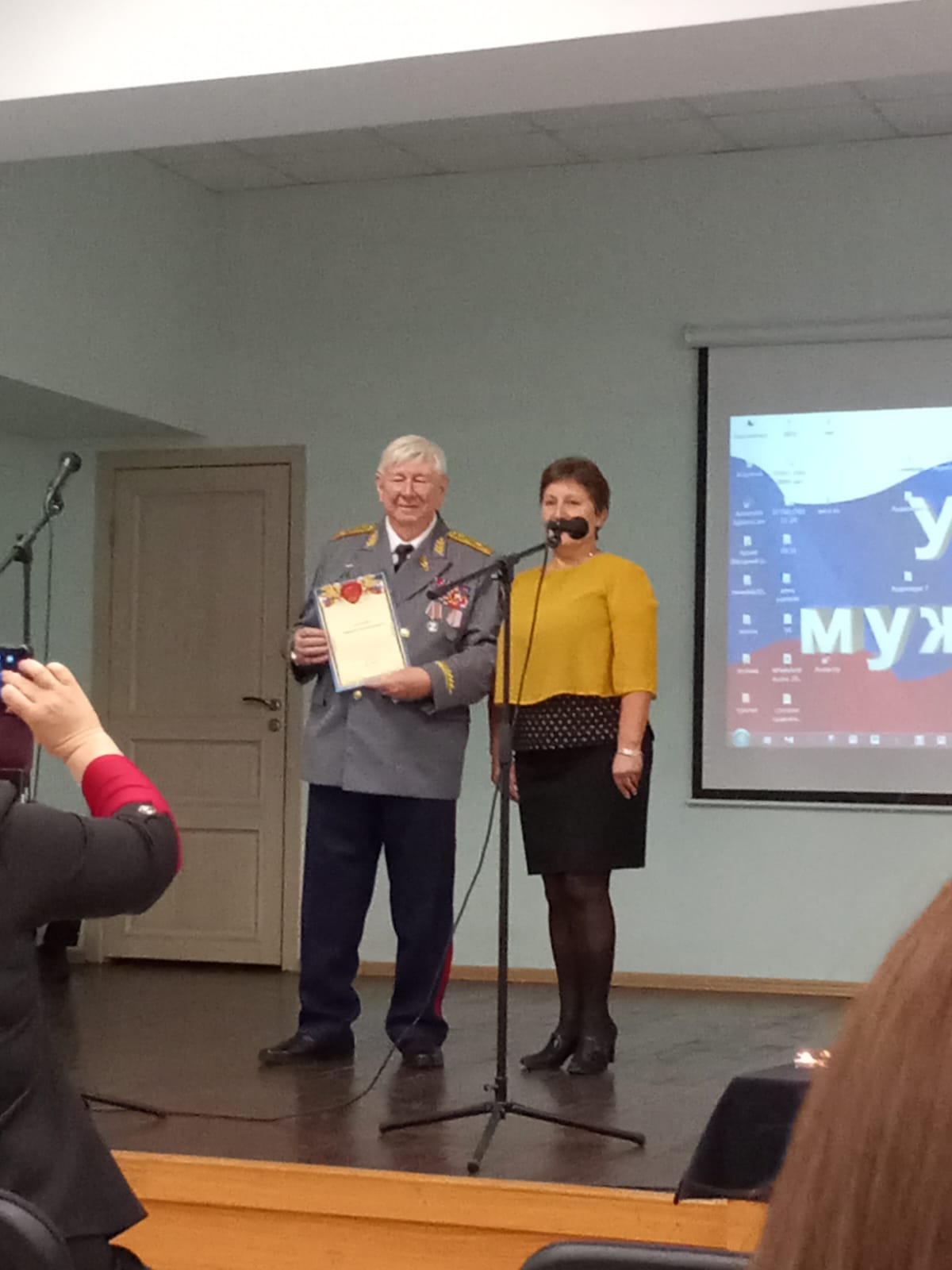 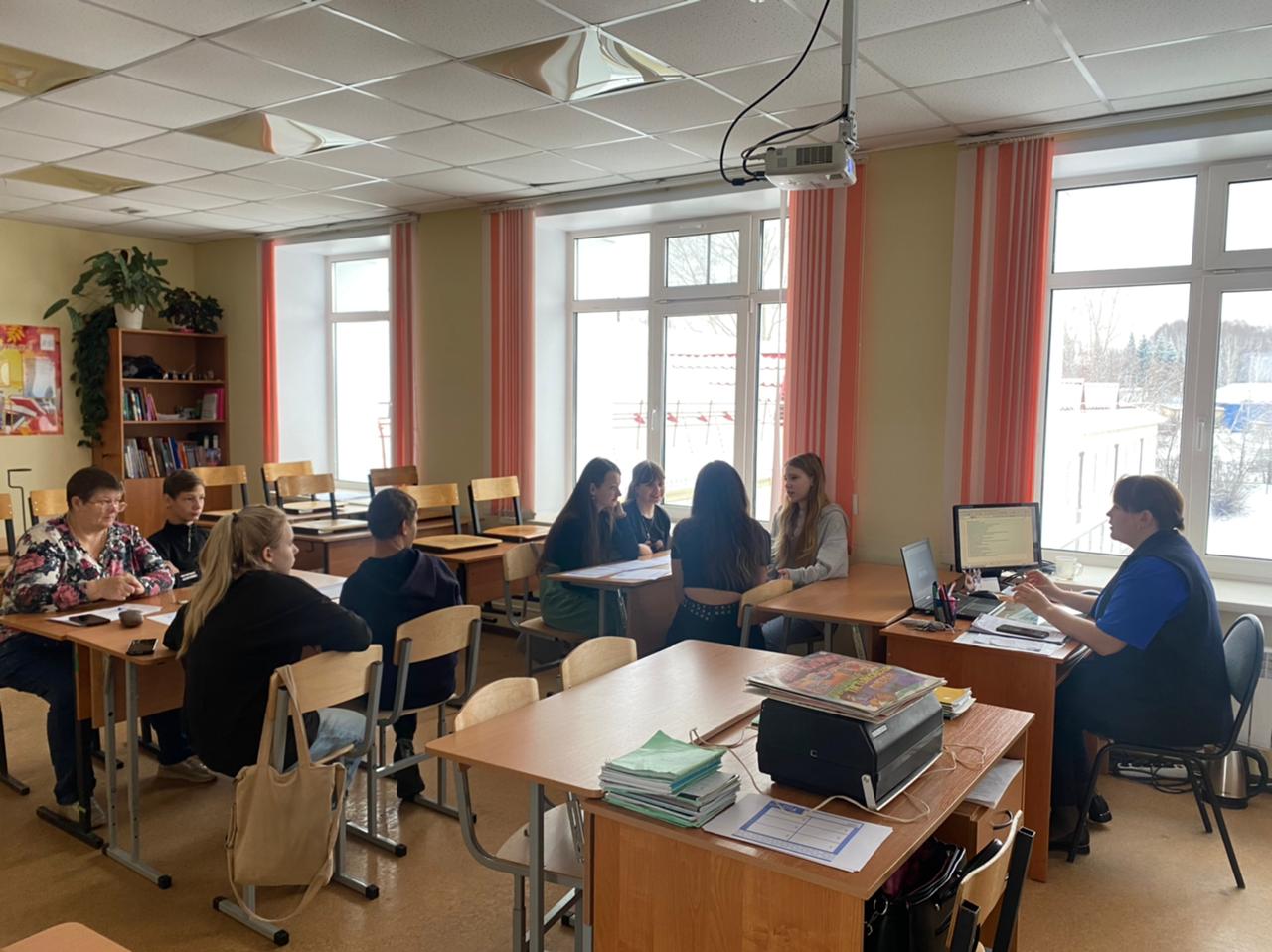 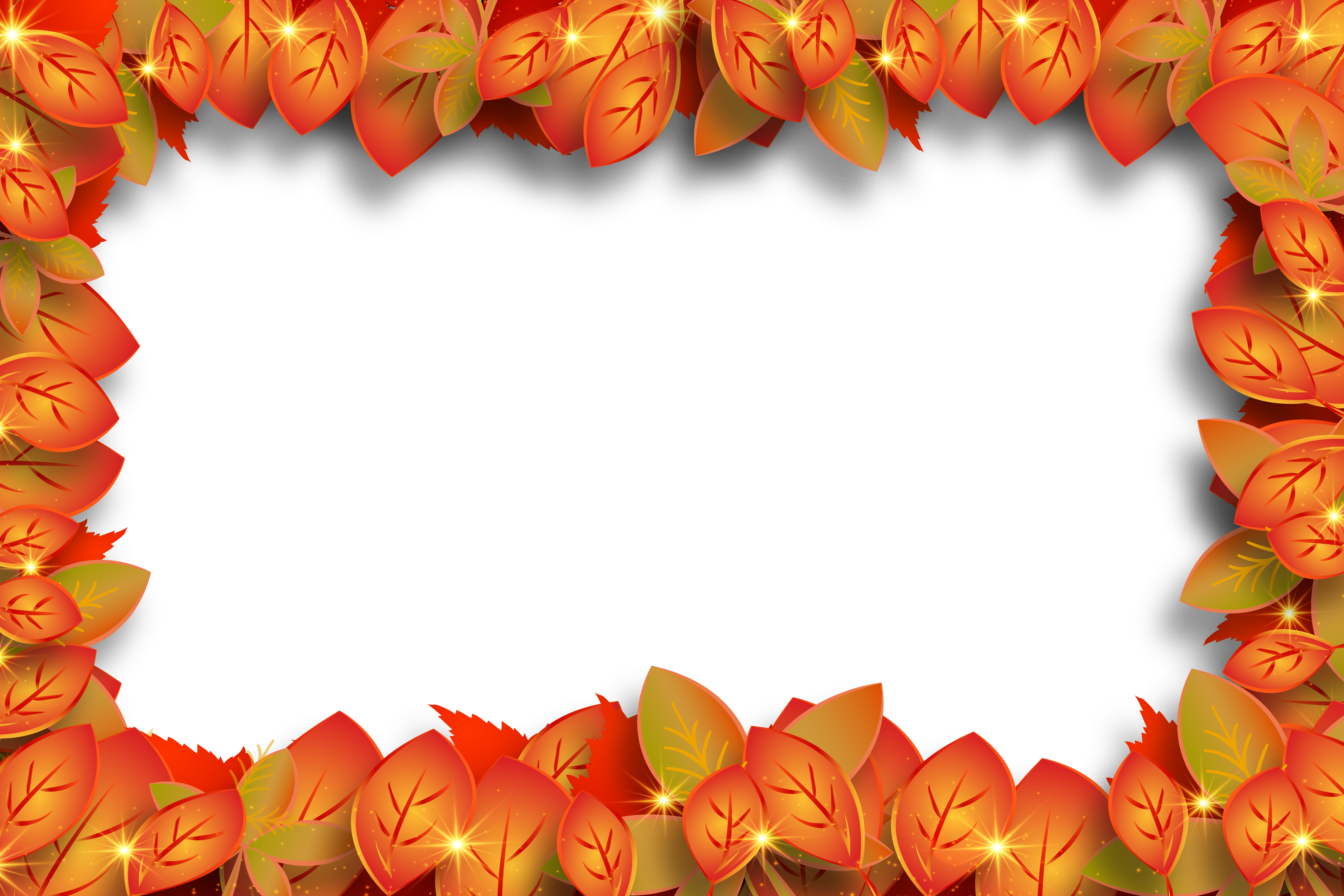 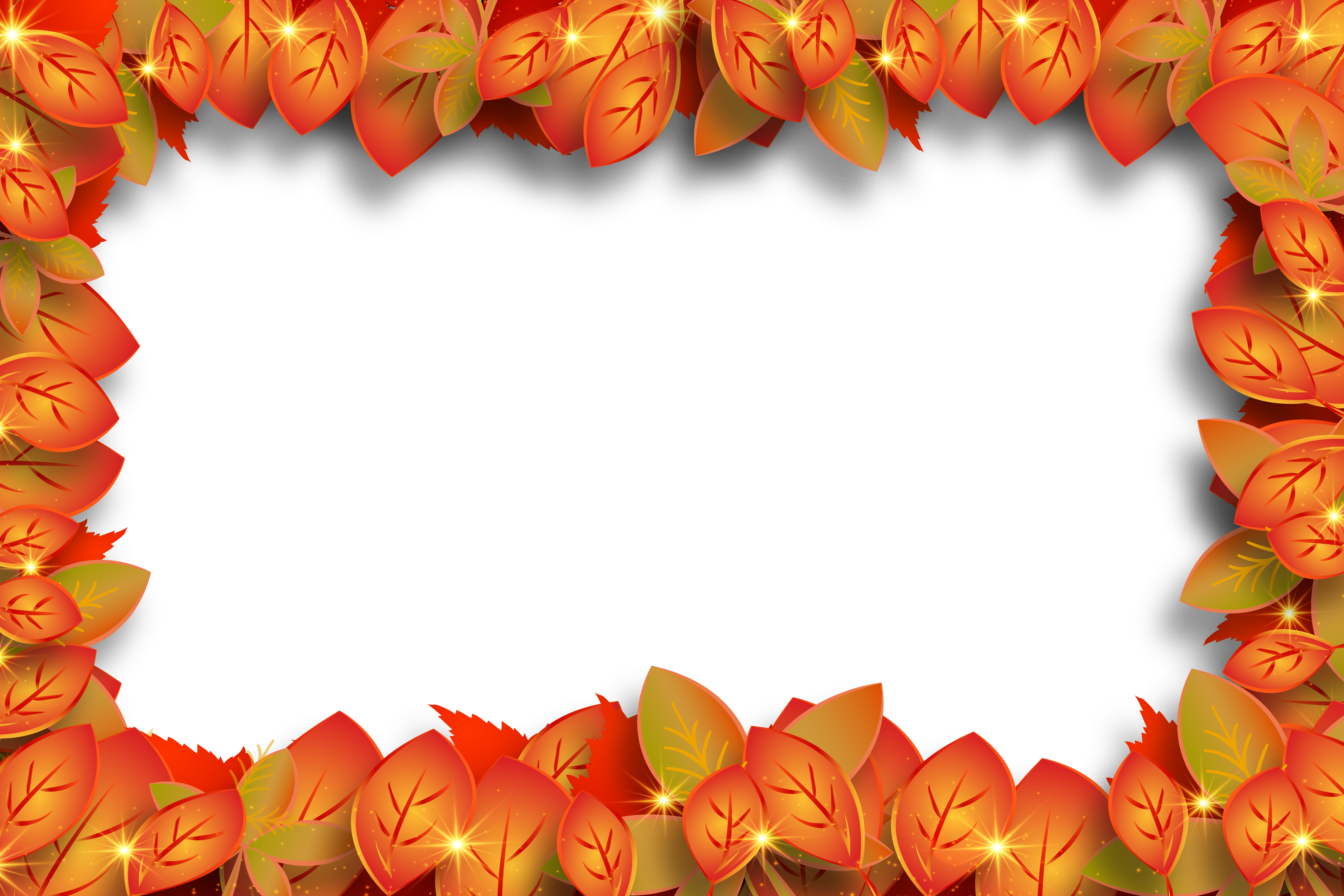 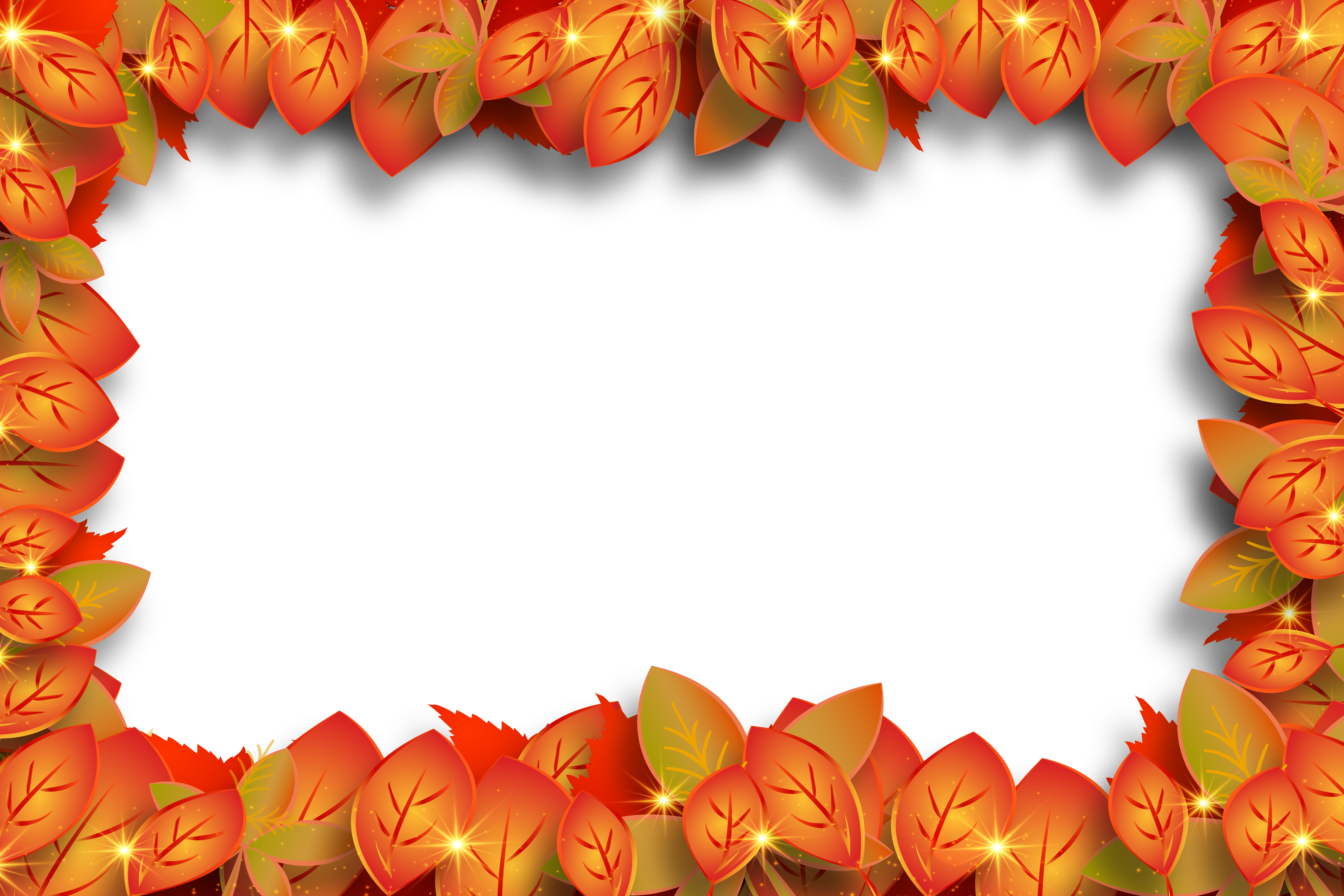 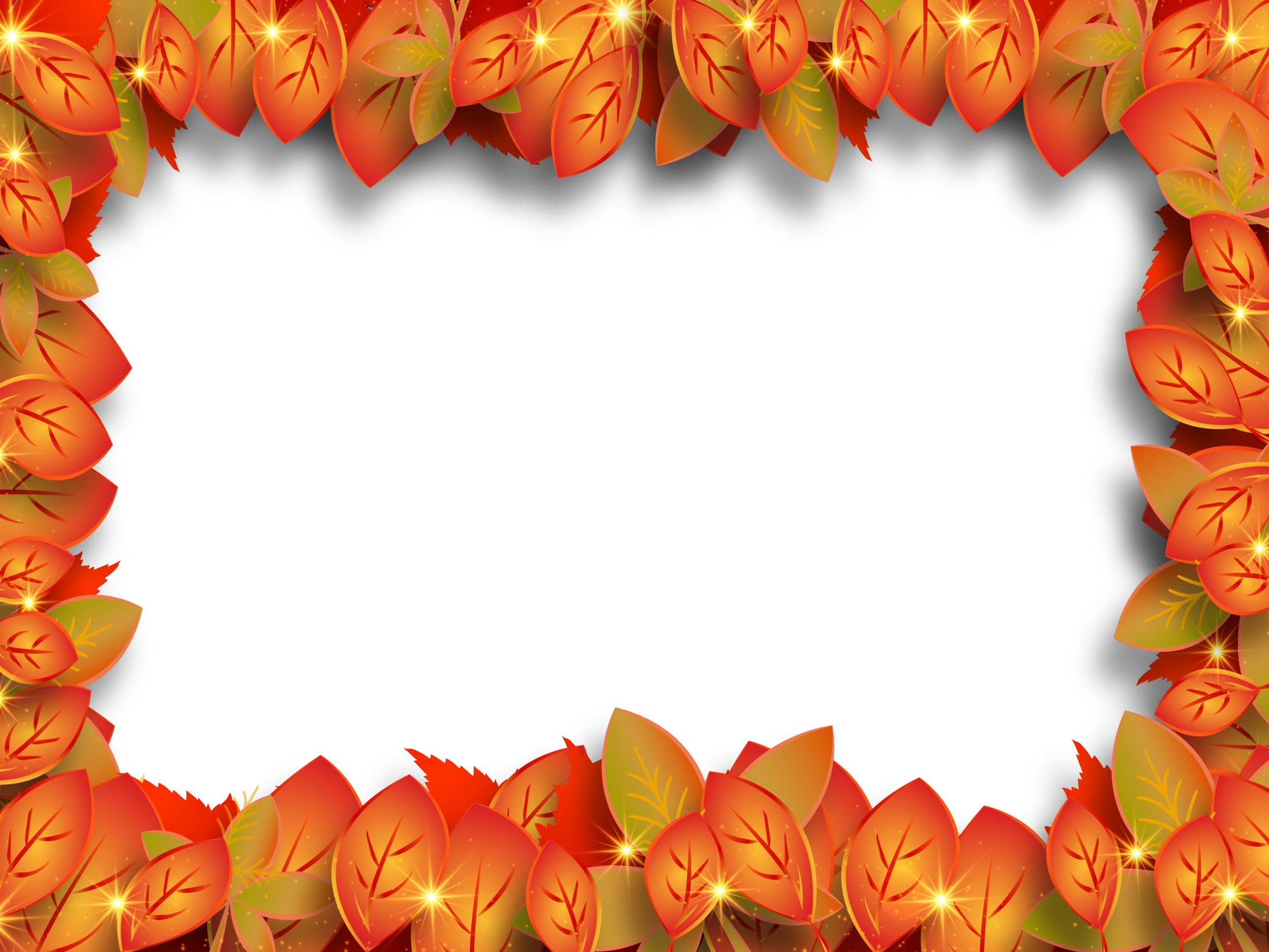 Итоги мероприятия подвела Н.В. Старовойтова, глава района, подарив книгу об Алтайском крае и выразив огромную благодарность за Урок мужества
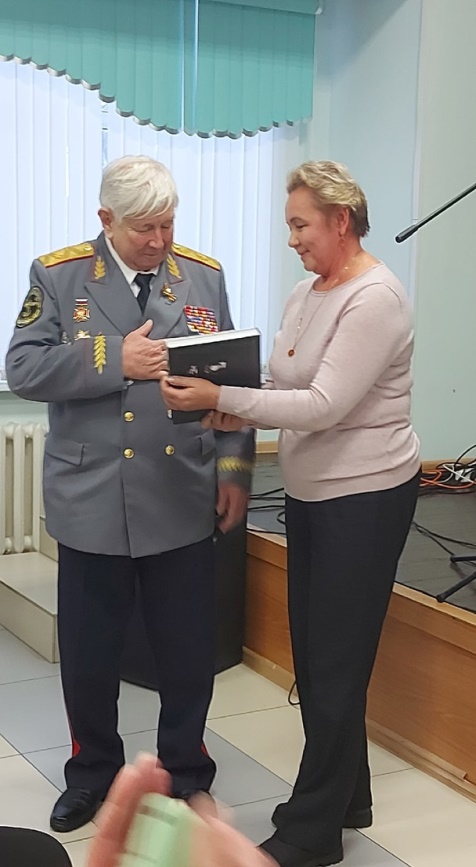 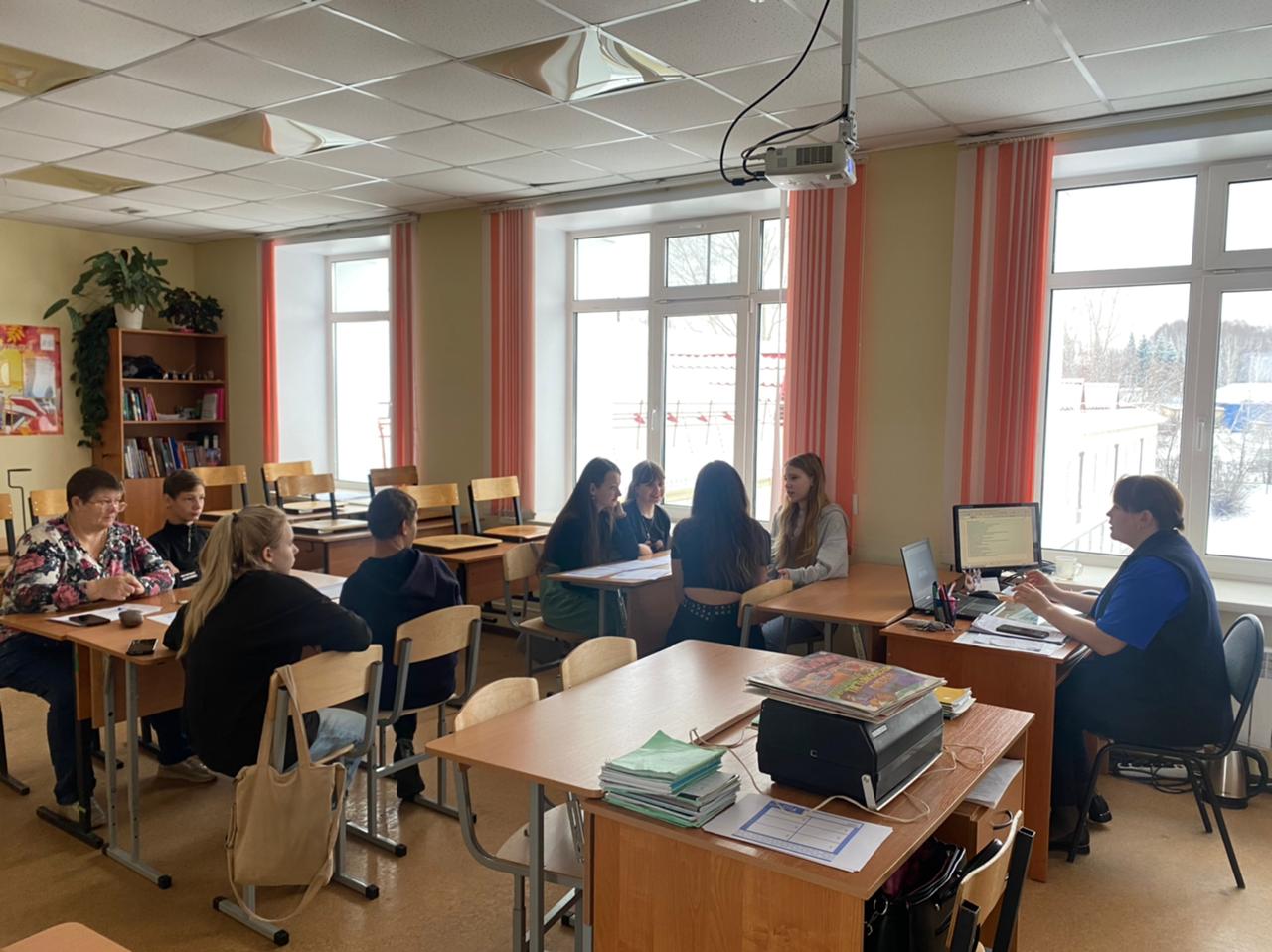 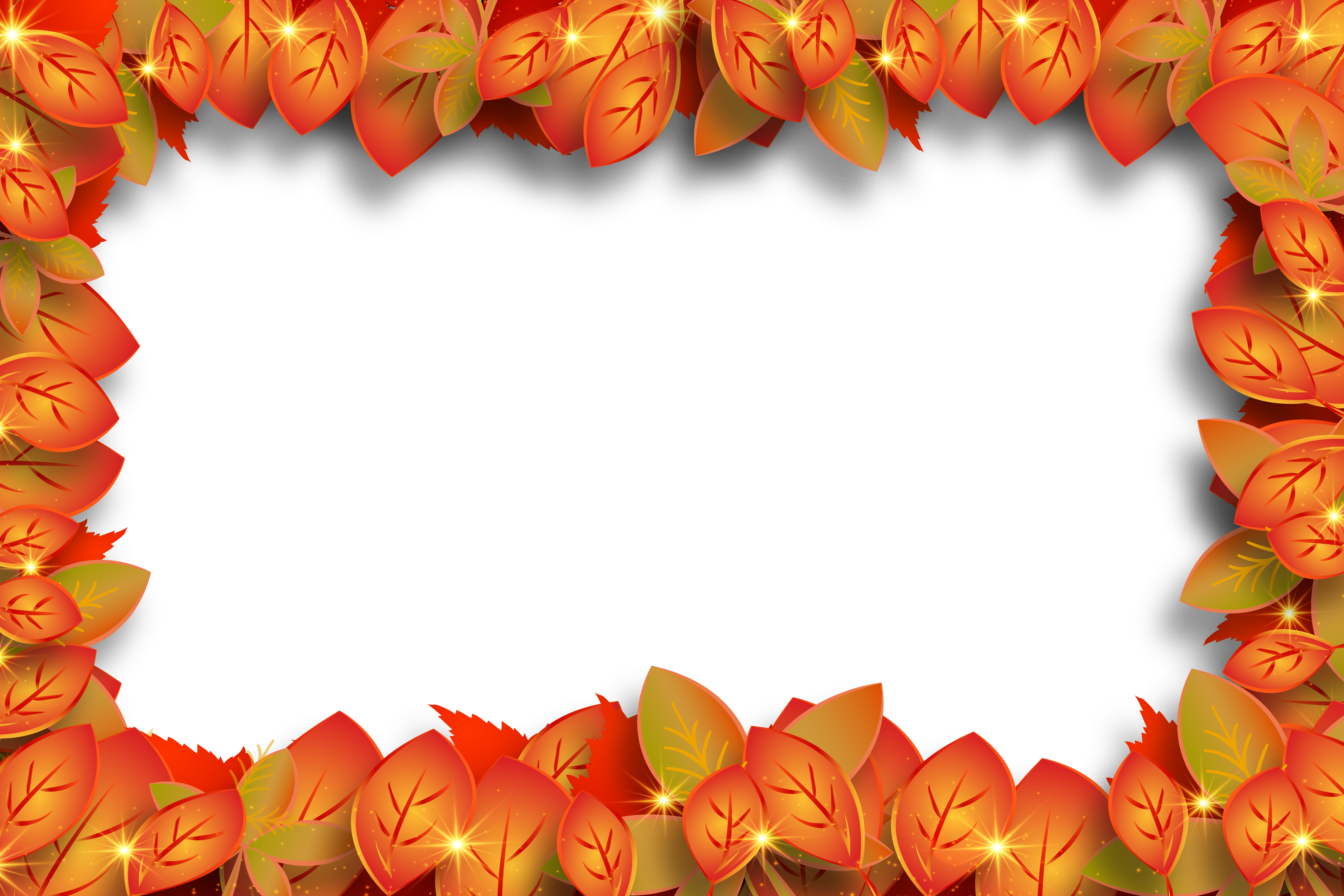 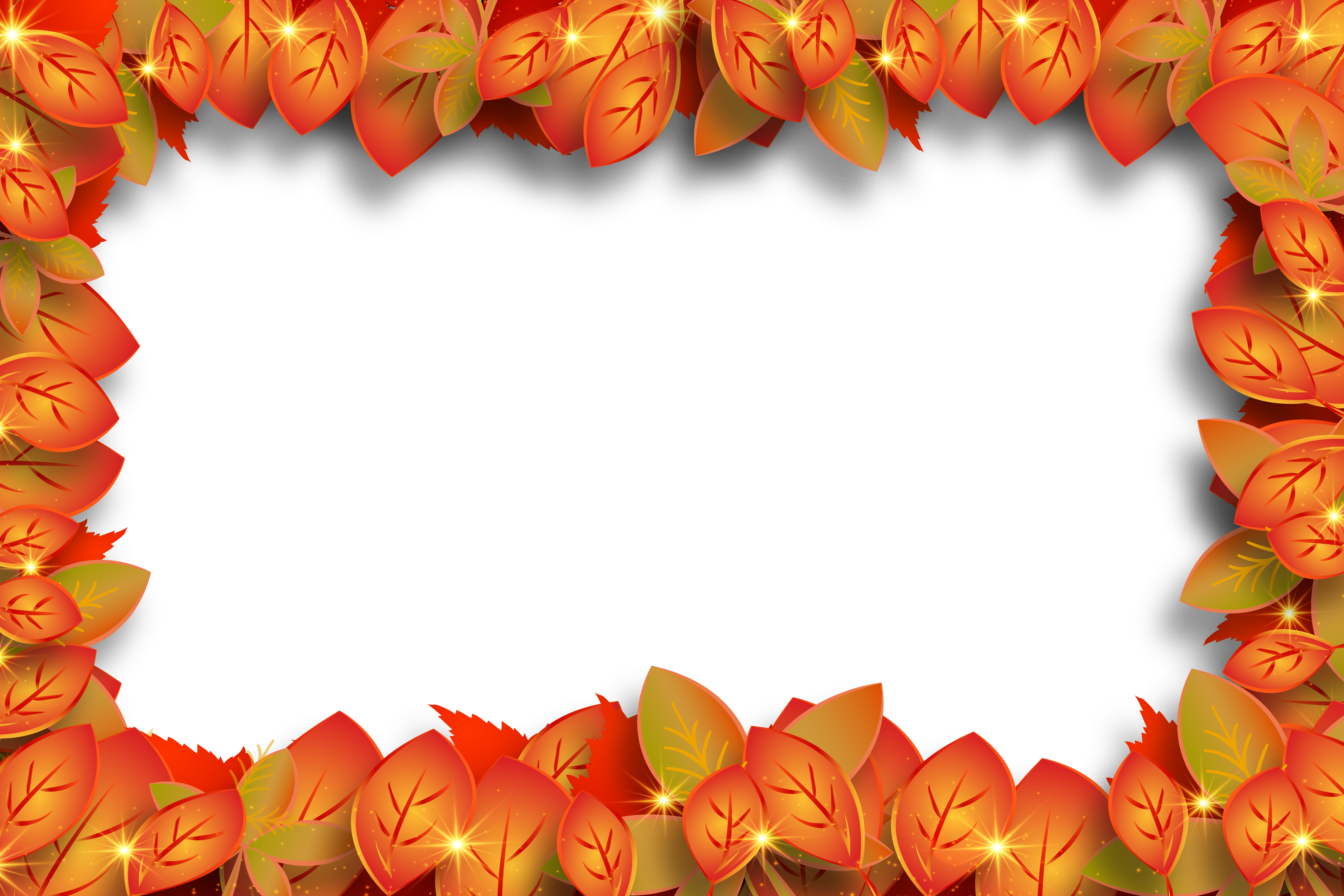 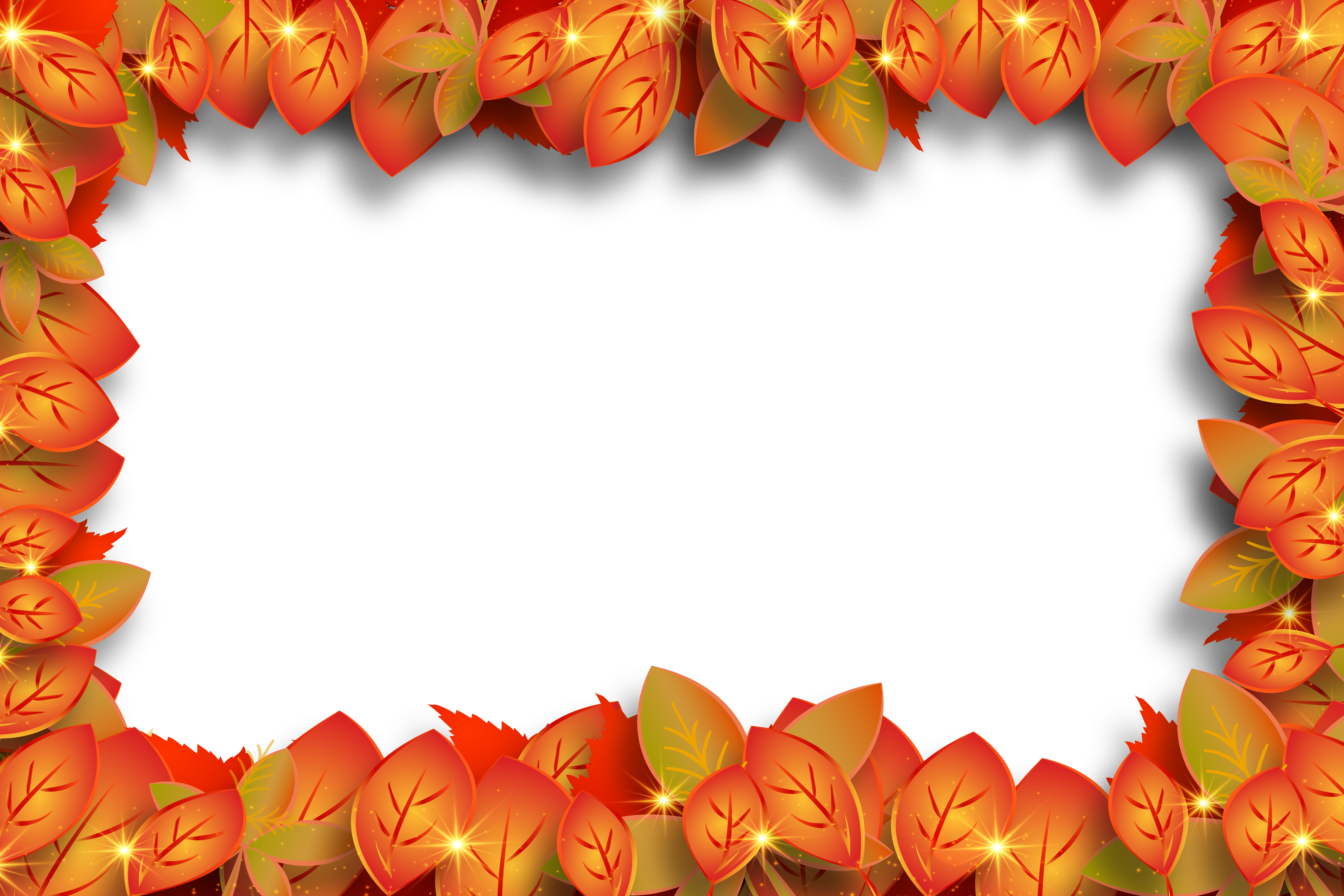 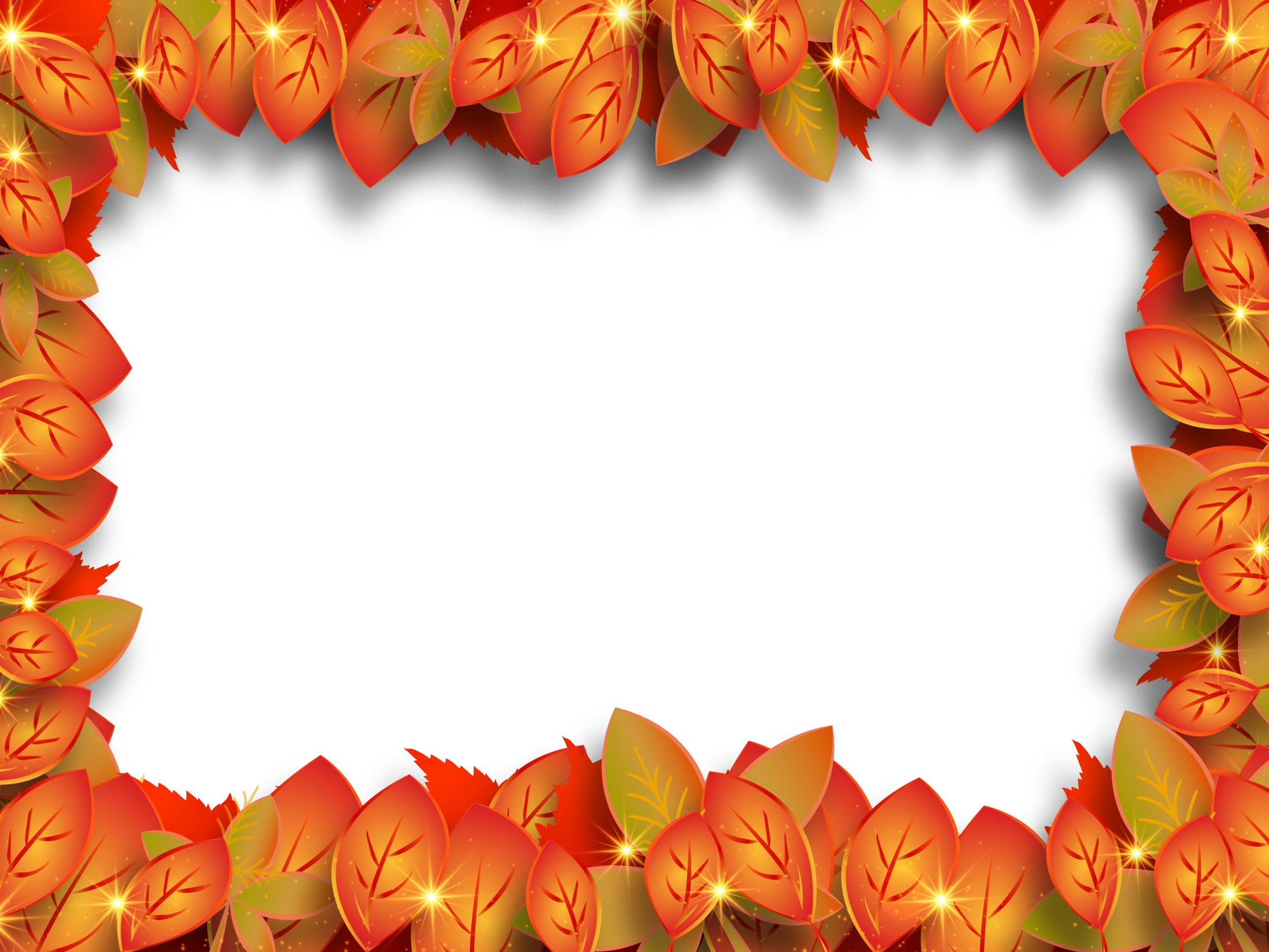 3 ноября в спортивном зале  прошли весёлые старты среди учащихся и педагогов, посвященные Дню народного единства.
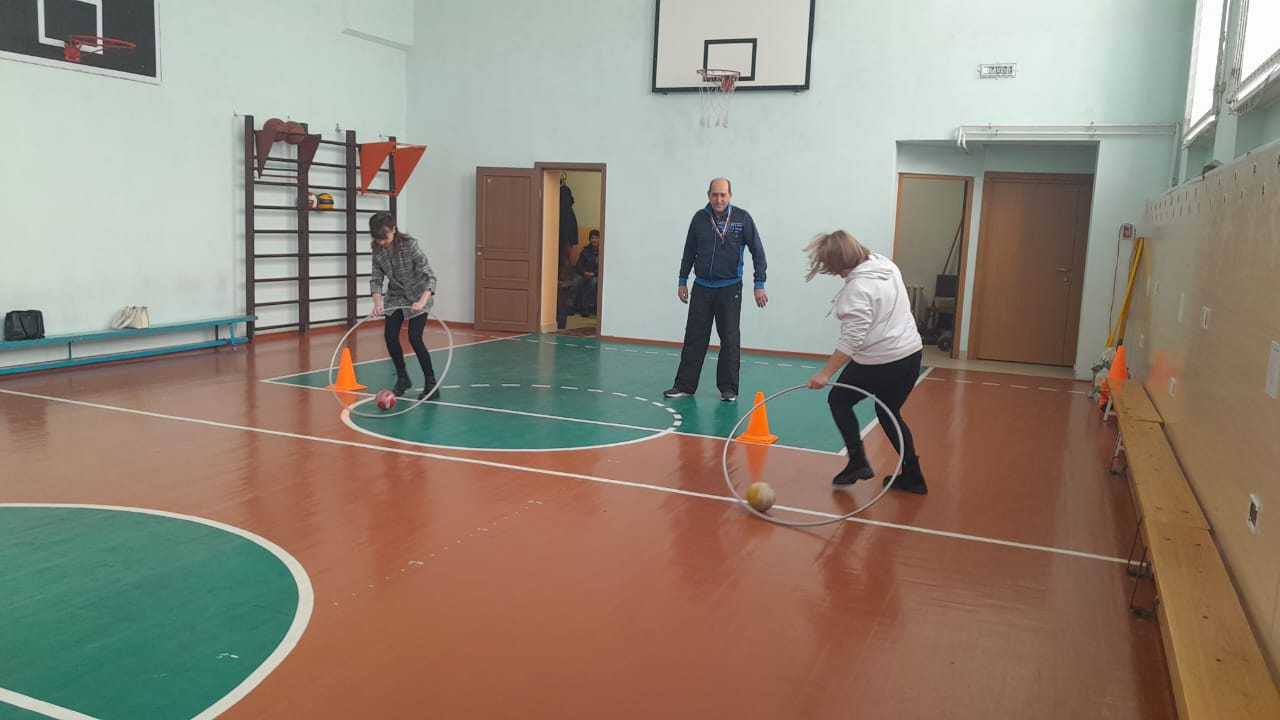 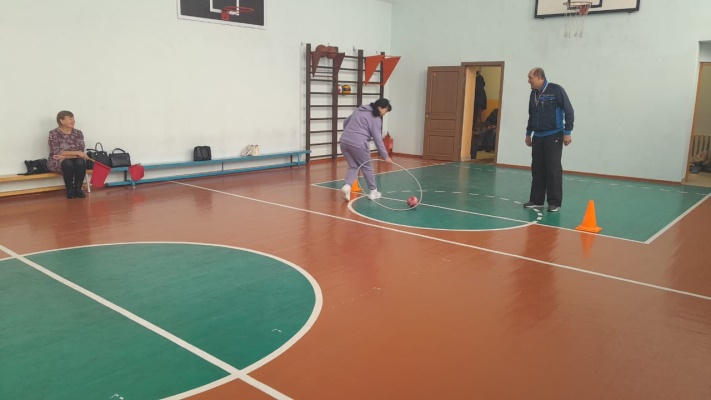 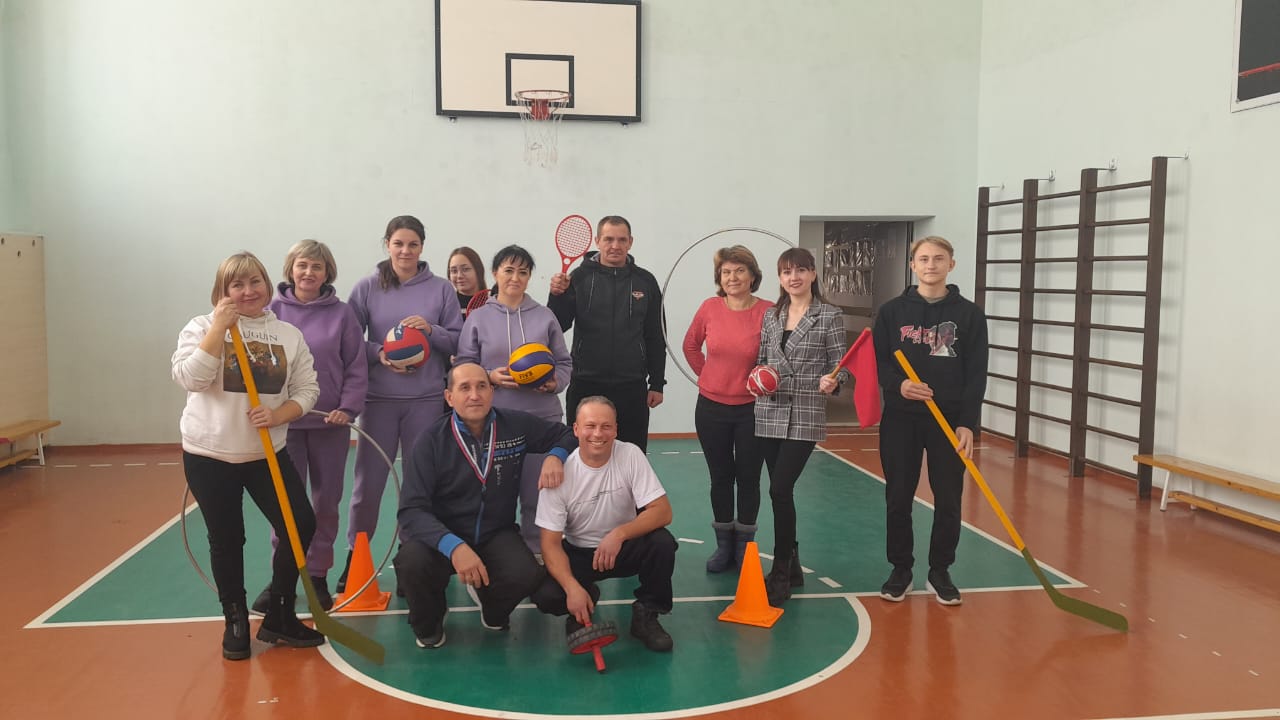 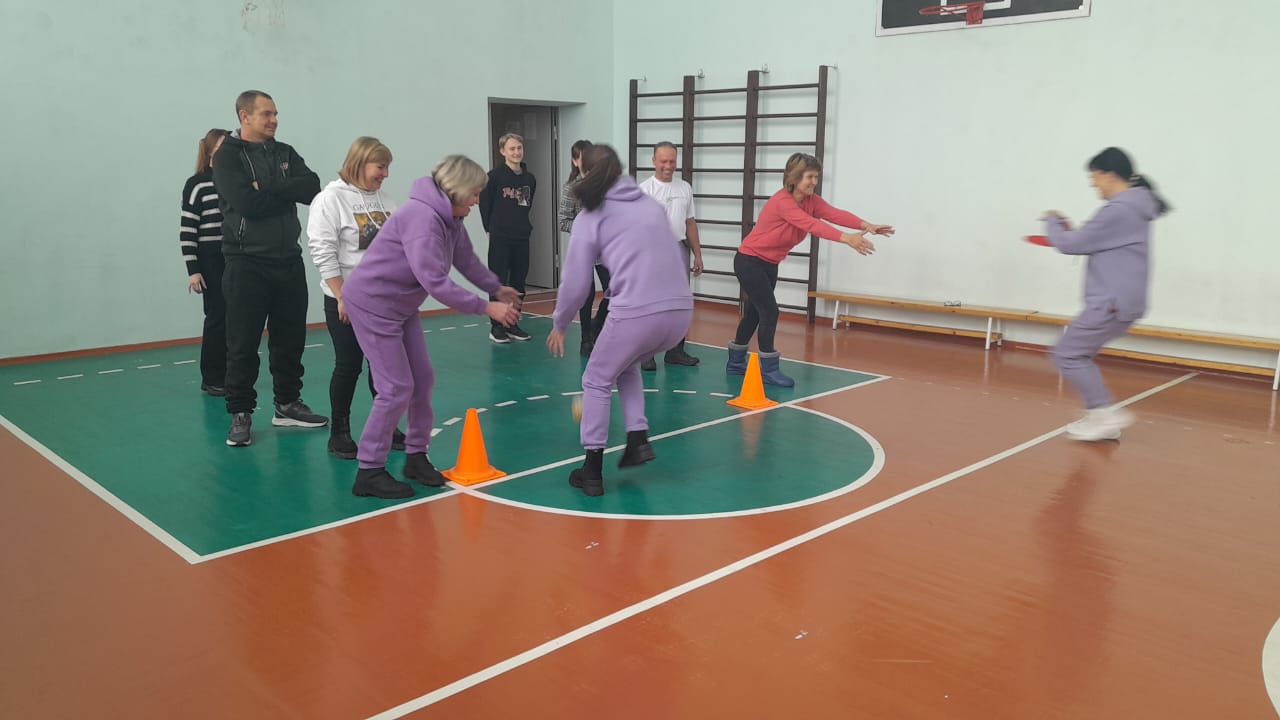 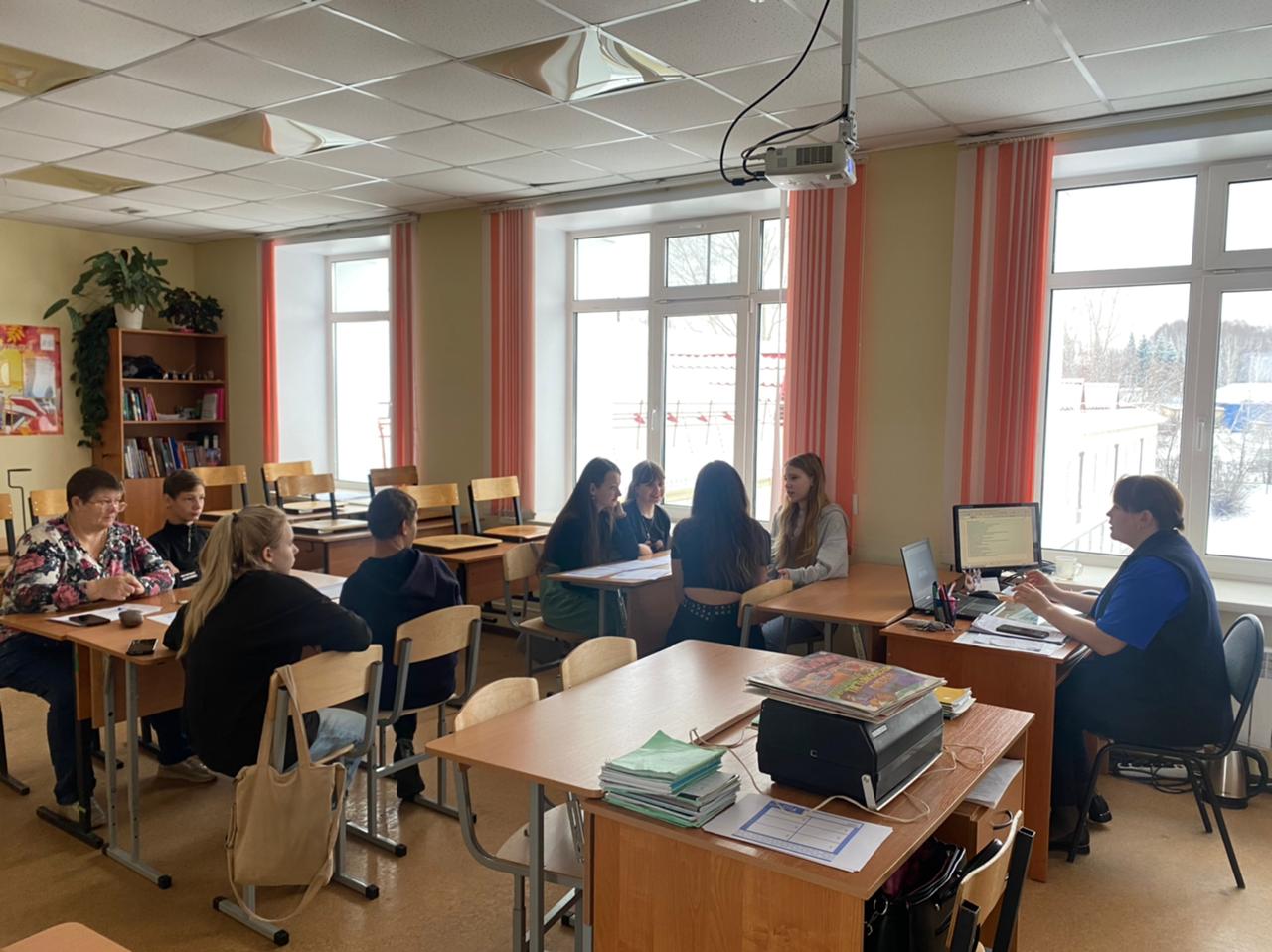 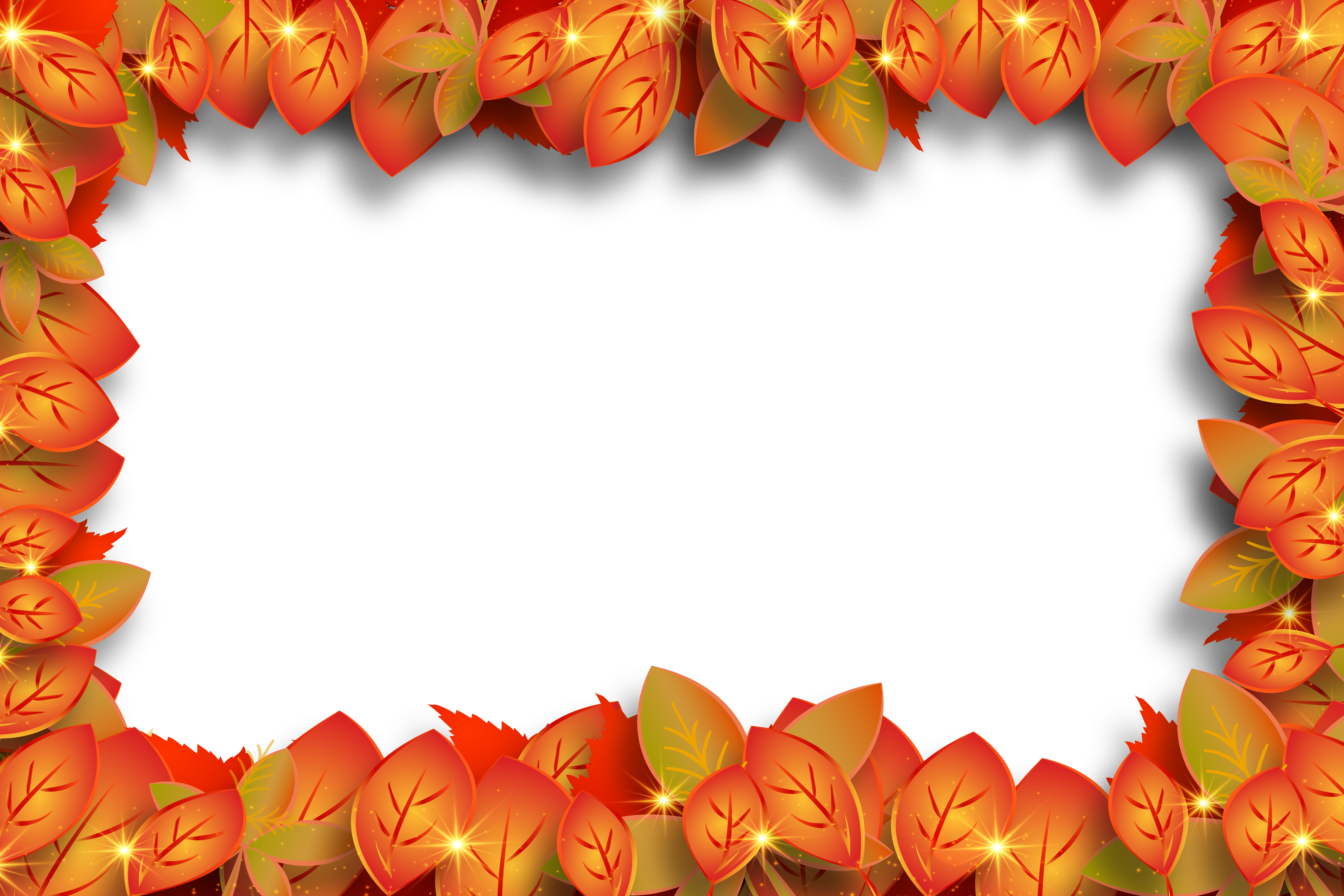 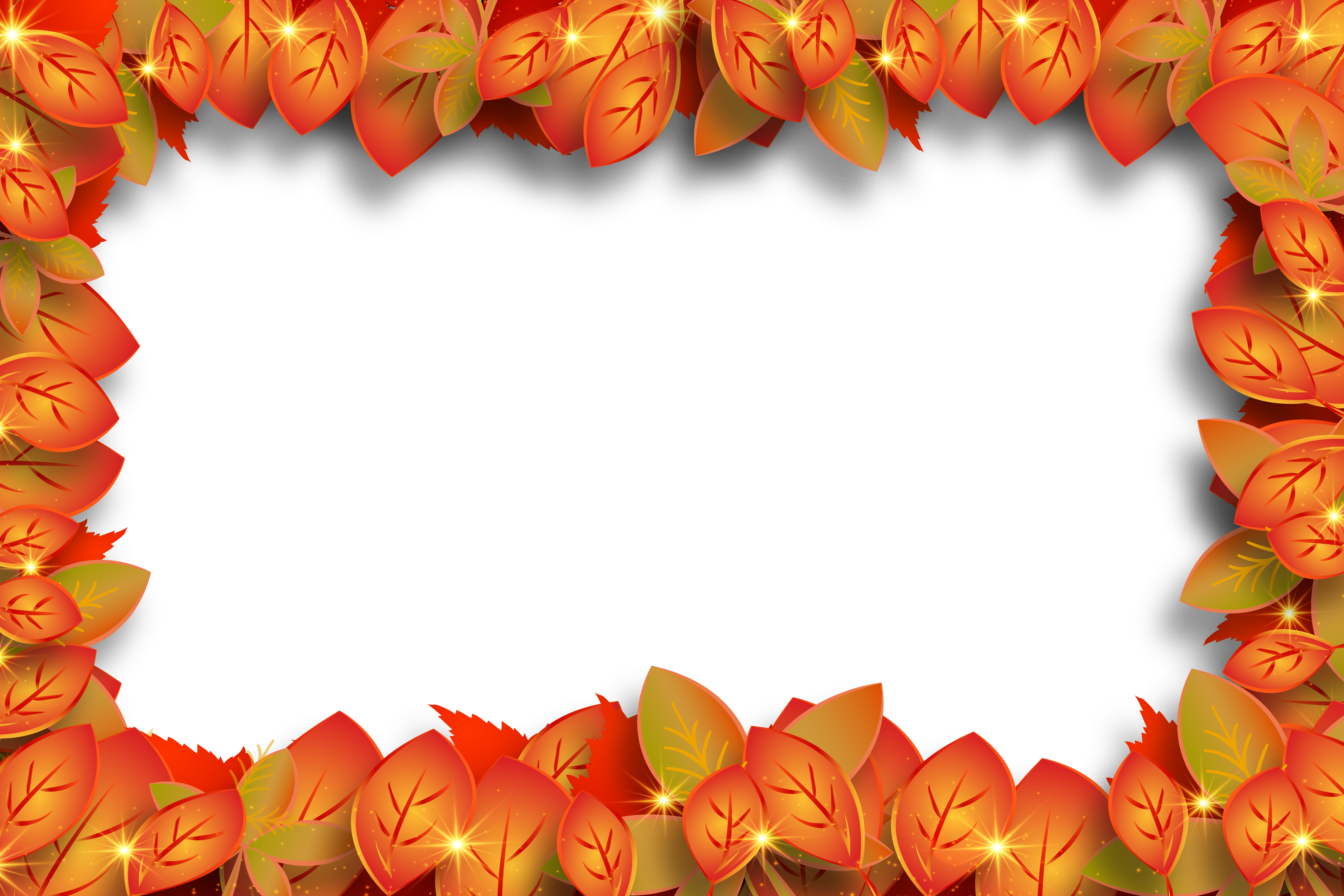 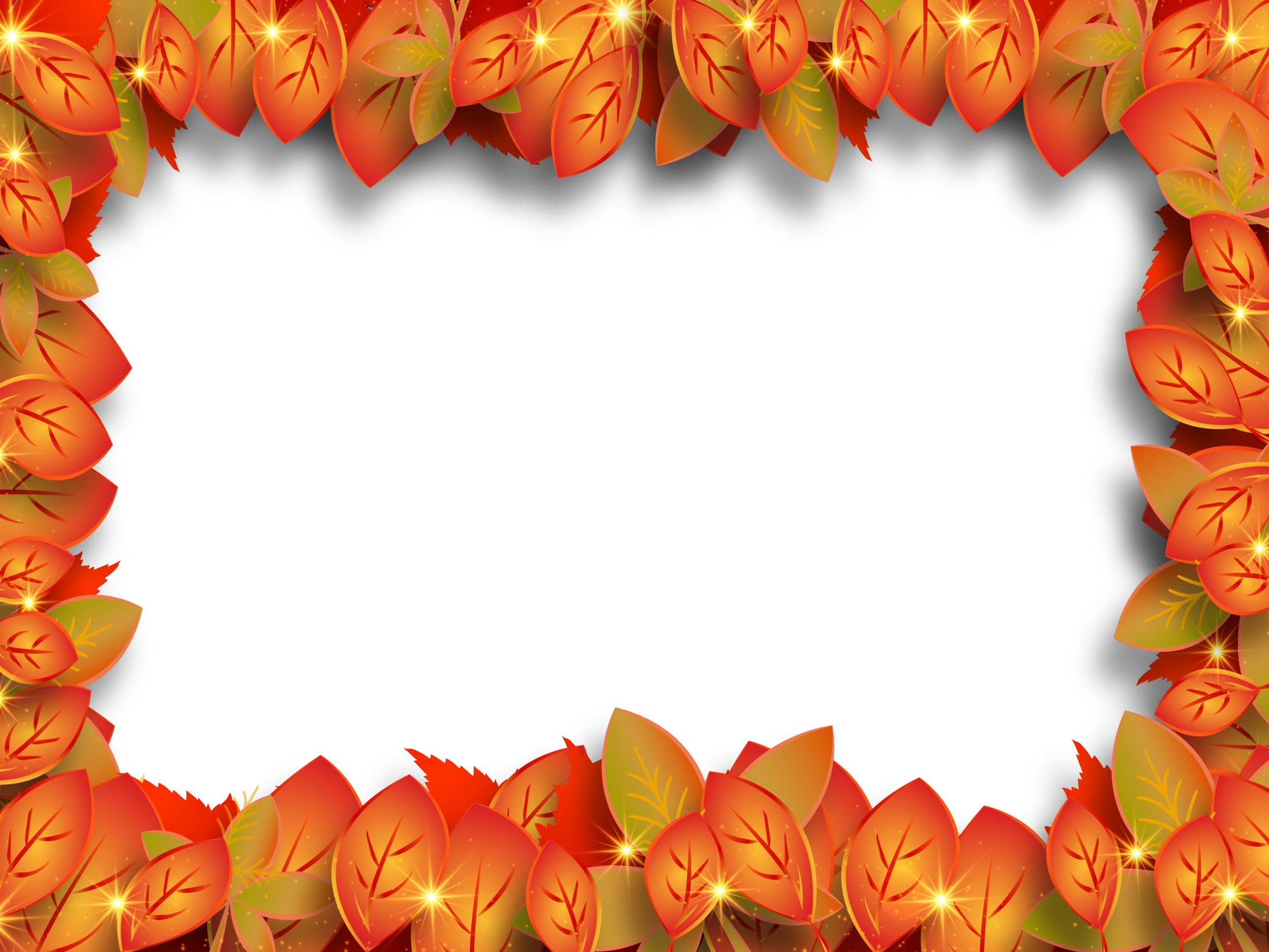 Осенние каникулы пролетели очень быстро!!!
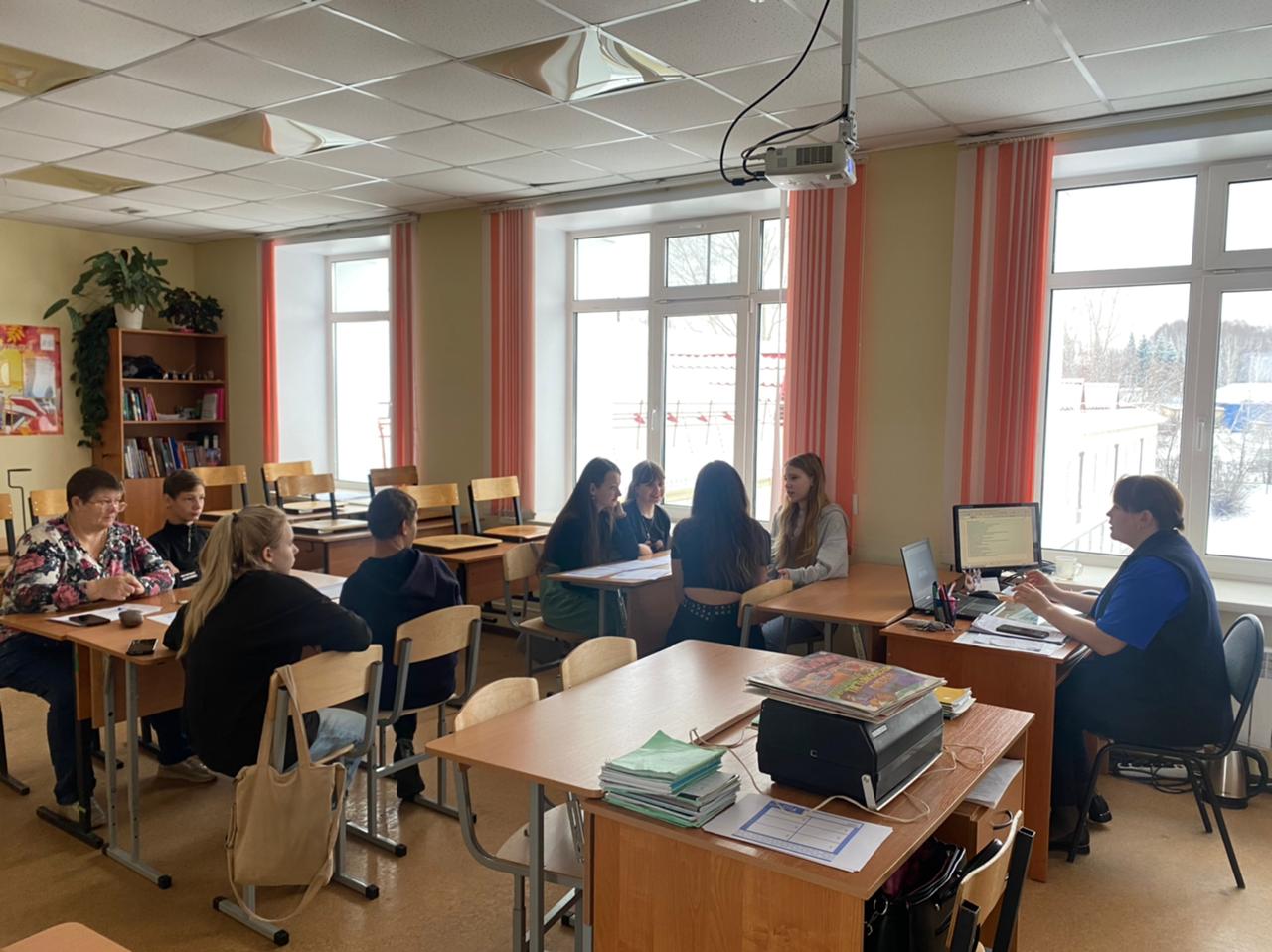